Expedice „Na cestě k Mattoni“
25. - 26. 5. 2024
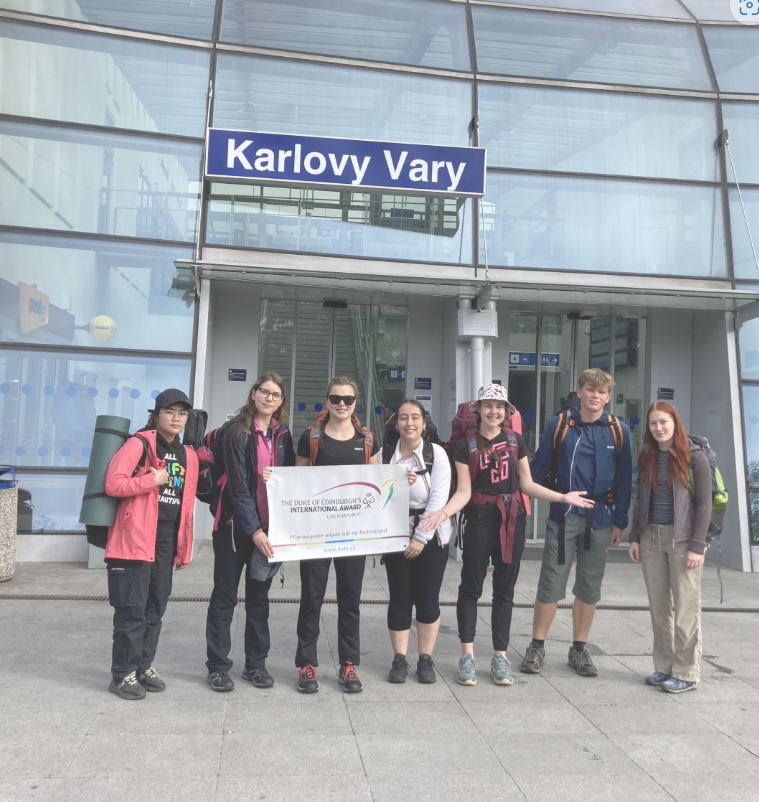 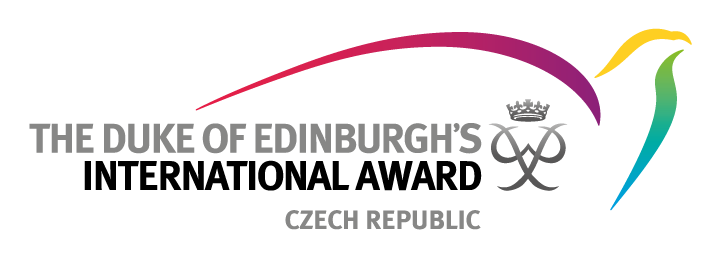 [Speaker Notes: Nahradit v celé prezentaci příd. Jm. krásný]
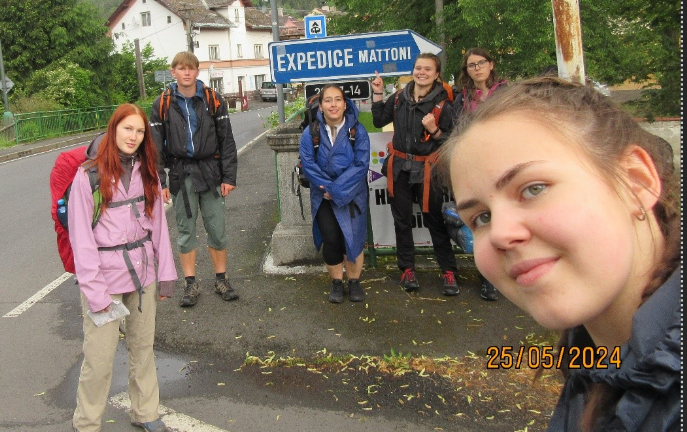 Ve dnech 25. - 26. 5. 2024 se náš tým vydal na expedici s cílem poznat kraj minerálních pramenů, okouzlující přírody a nádherné, historické architektury, a hlavně rodný kraj Heinricha Mattoniho - Karlovarský kraj.
Náš tým tvořili:
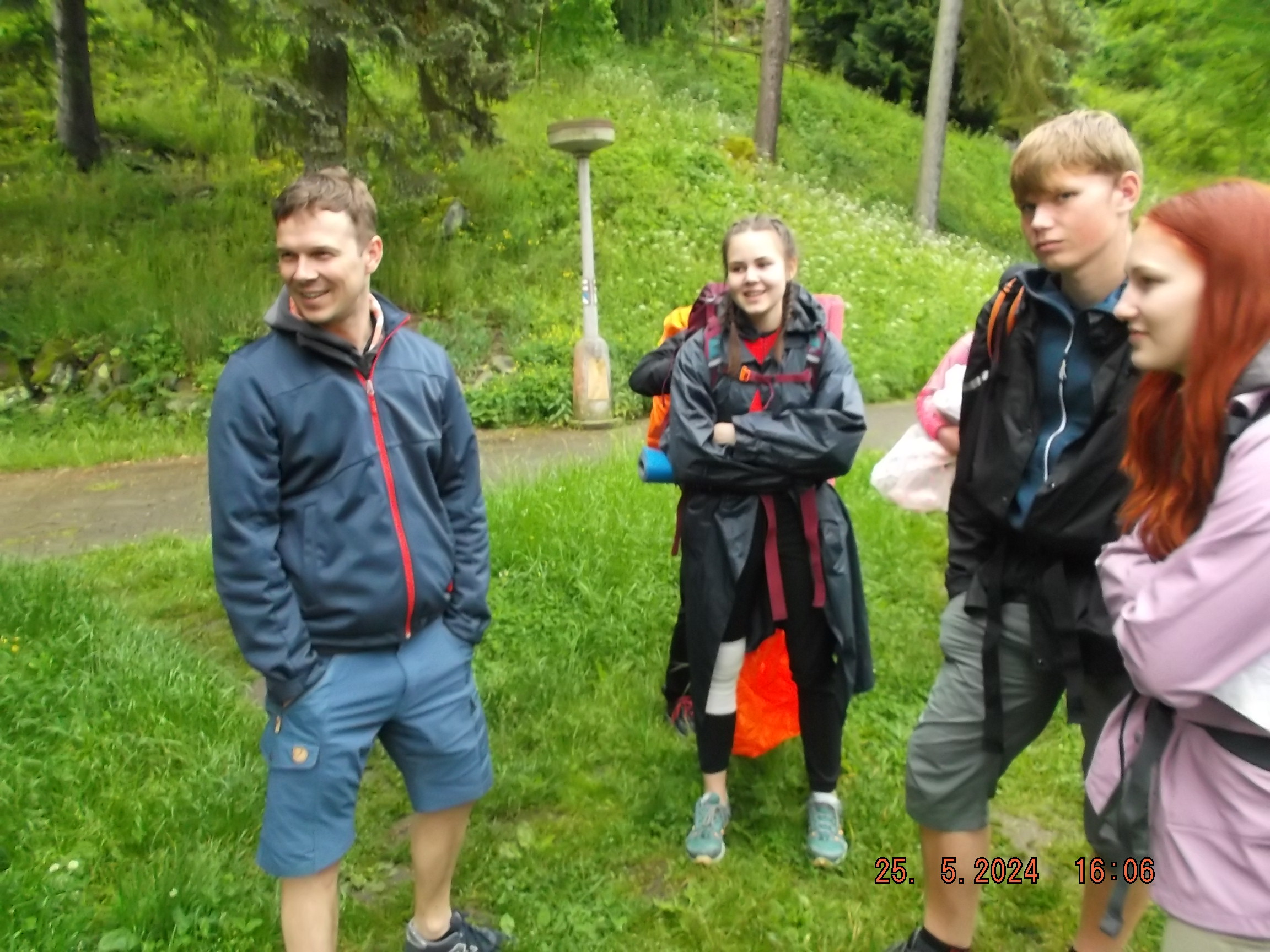 Andrea Lukeslová
Nina Kunštátská
Lenka Charvátová
Matyáš Cimpl
Natálie Nguyen
Kateřina Sichrovská
Kateřina Vykouková

Vyšli jsme jako skupina ze čtyř různých tříd napříč třemi ročníky, došli jsme jako tým; poznávali jsme nejen kraj, ale i sebe navzájem.
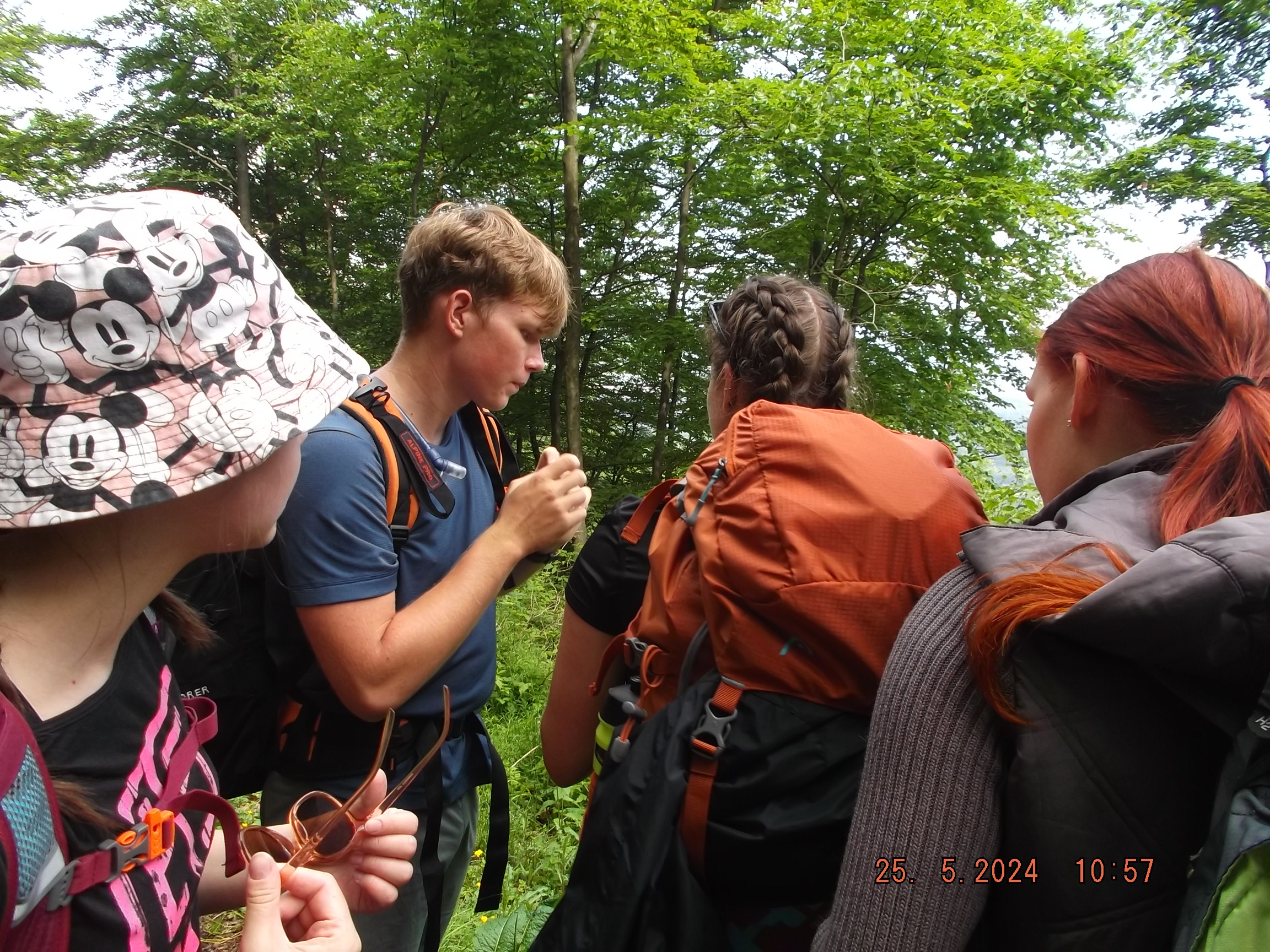 Každý v týmu měl svou roli, kterou jsme všichni skvěle splnili.
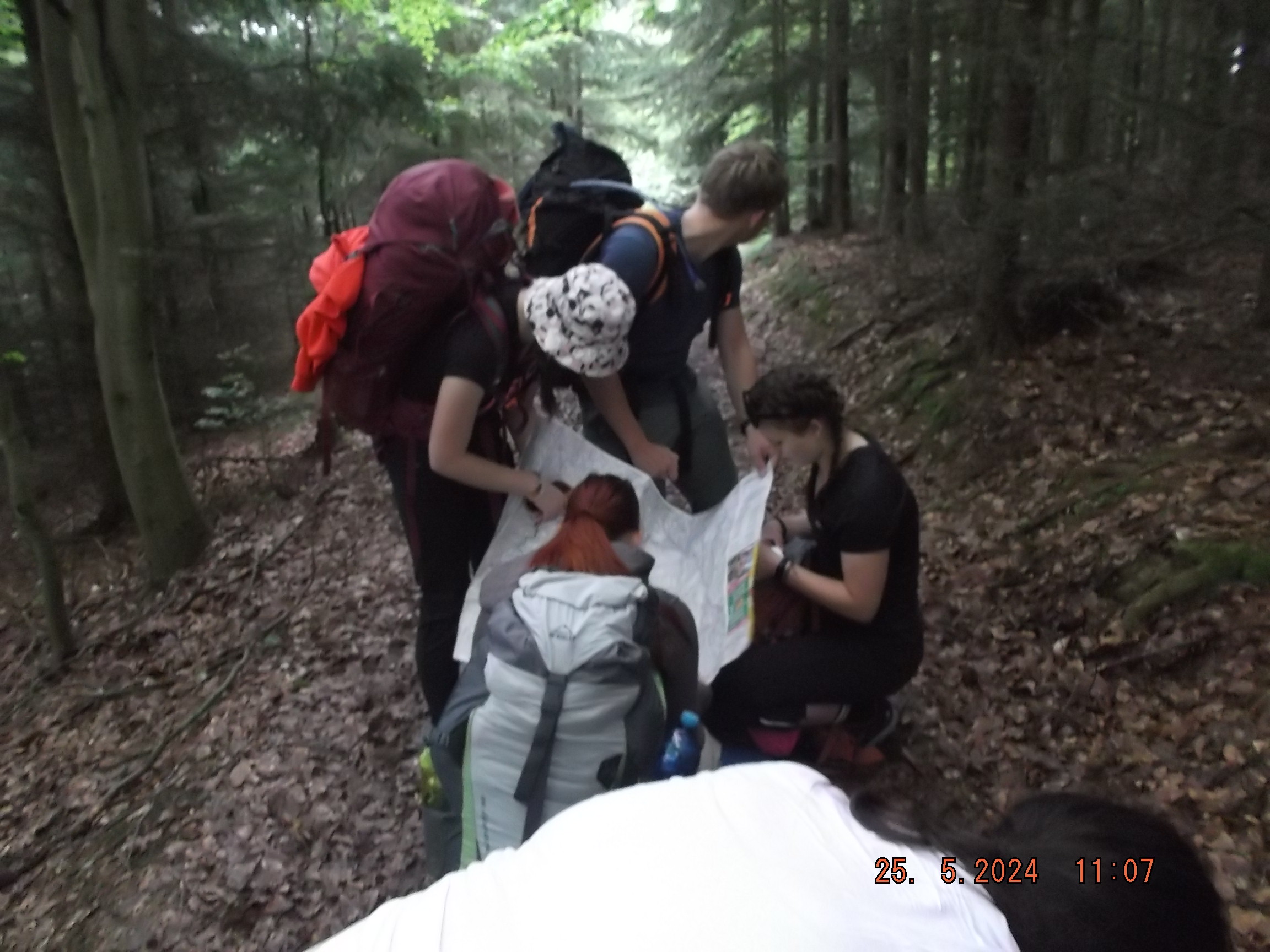 Na naší cestě jsme se orientovali výhradně pomocí mapy, a byli jsme odkázáni na naše plánování trasy, na kterém jsme týdny předem společně pracovali.
Naše expedice začala na nádraží v Karlových Varech, kam jsme se dopravili vlakem.
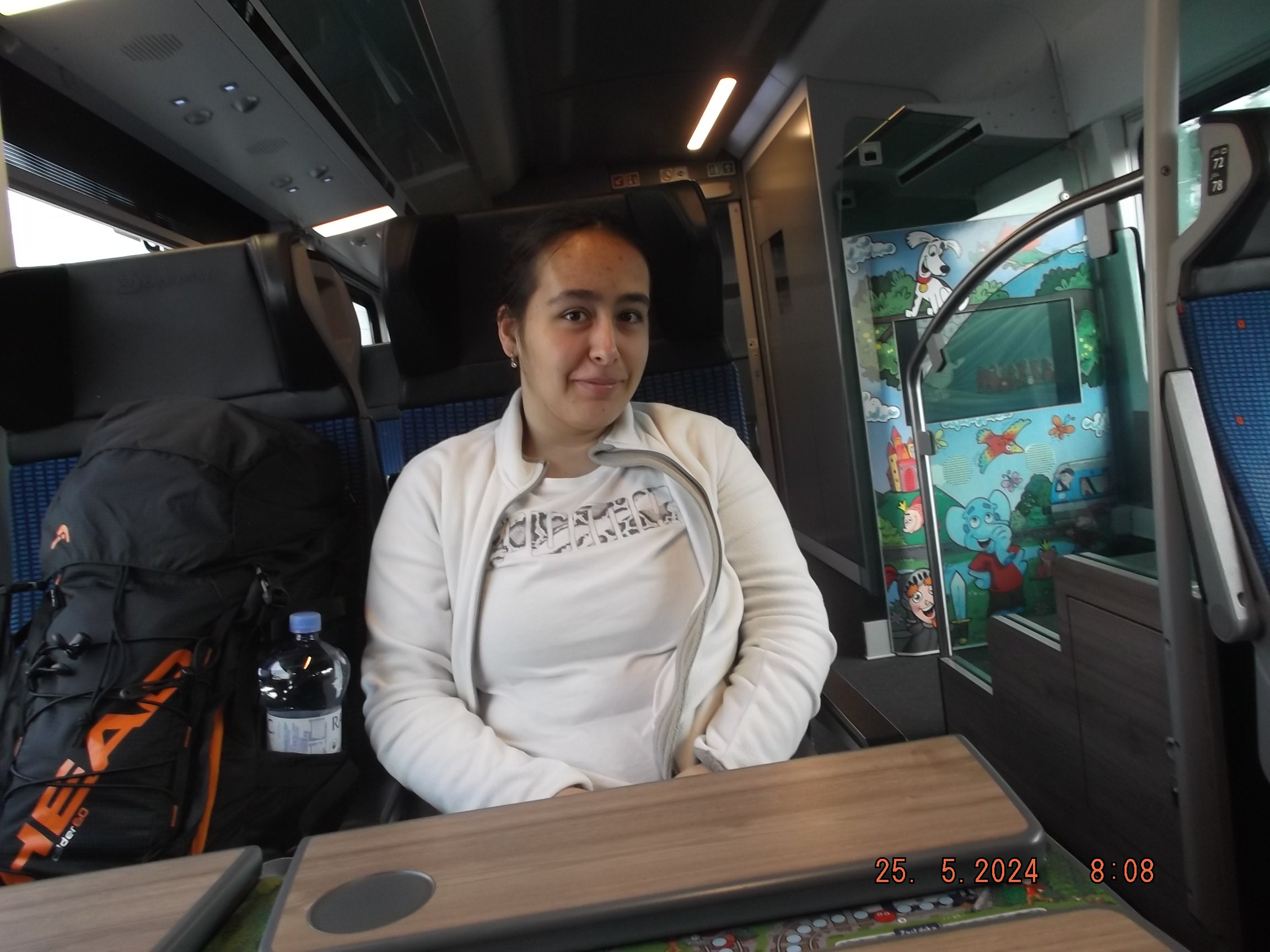 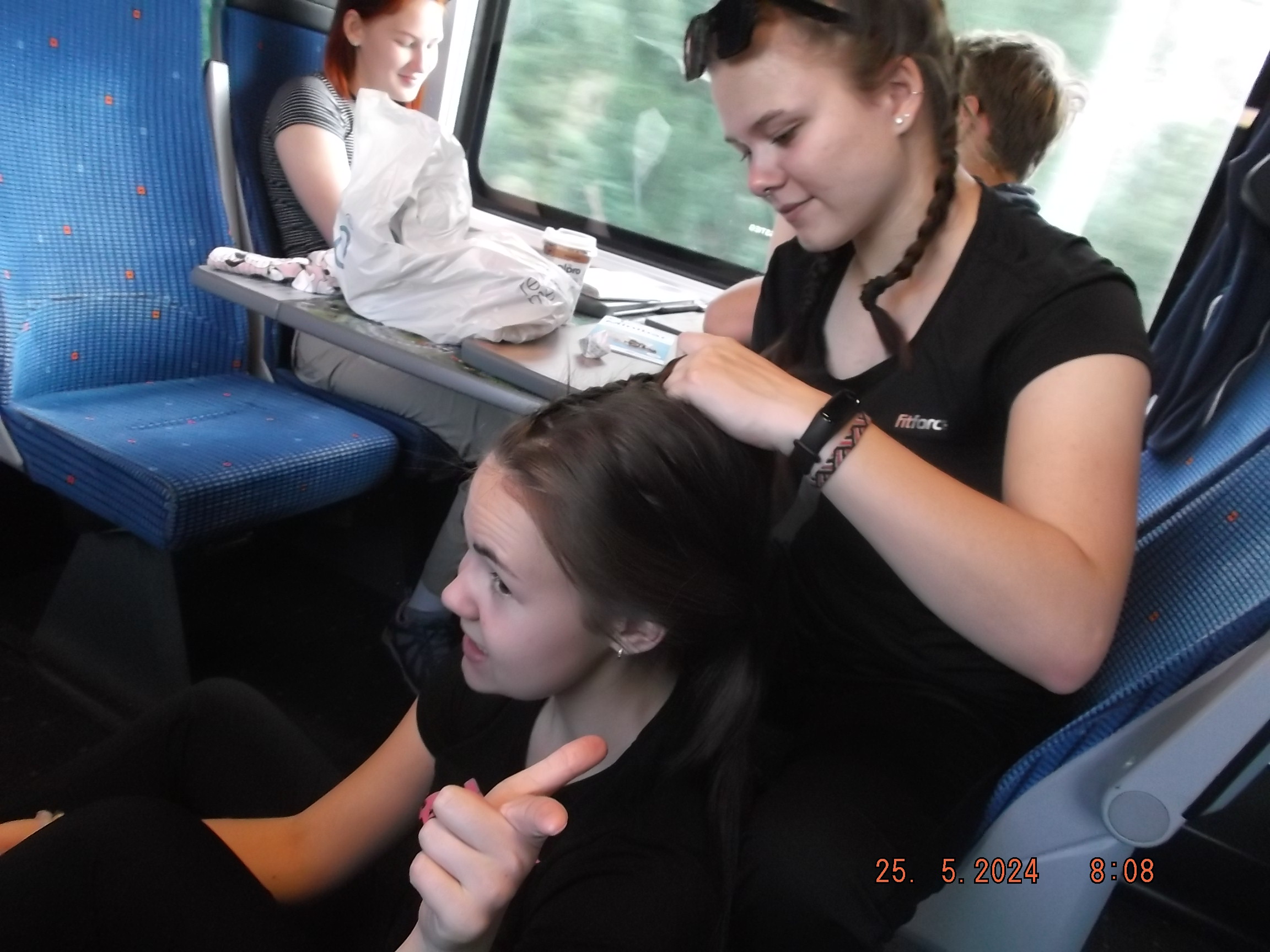 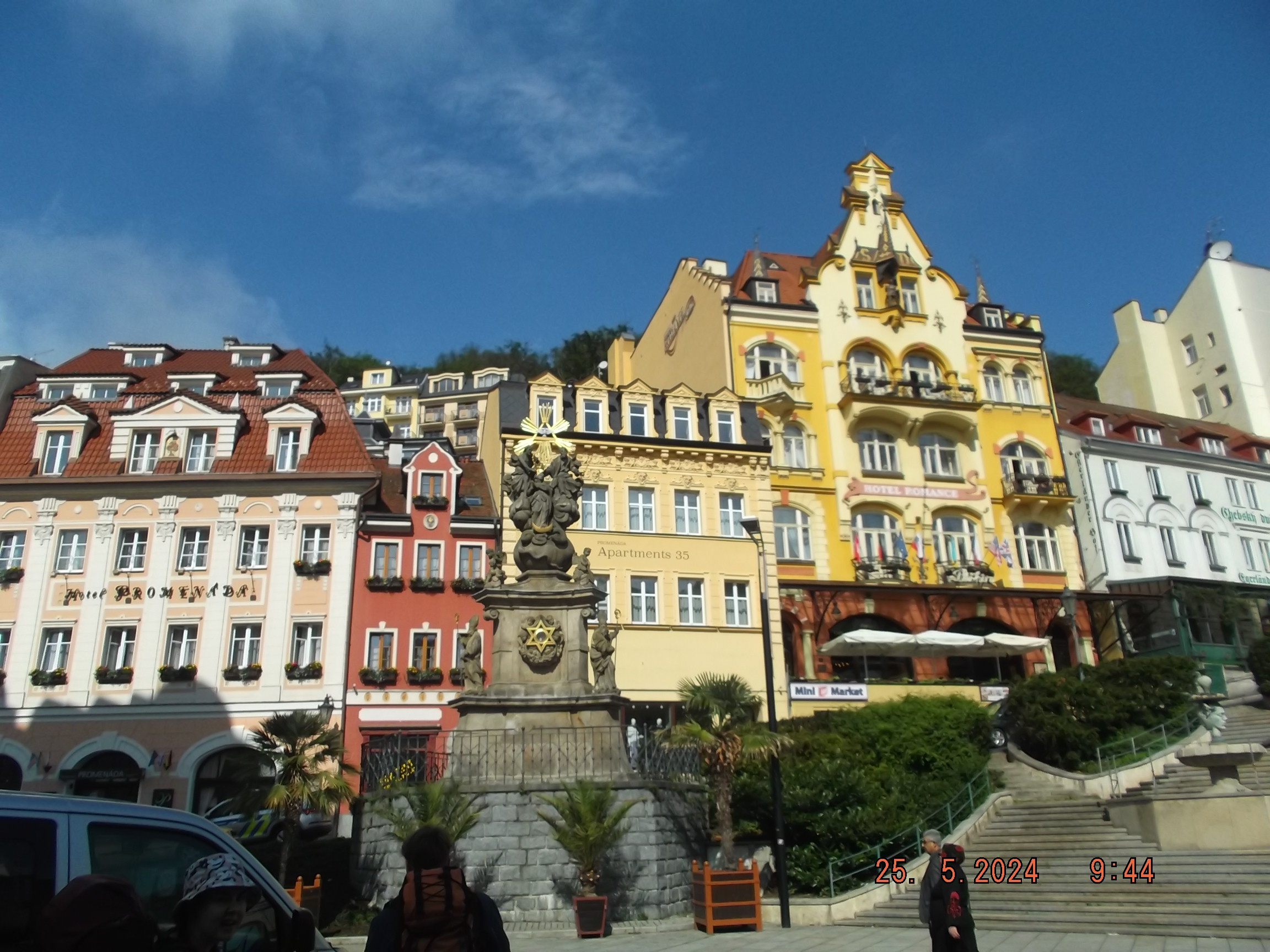 Prozkoumávali jsme historické město Karlovy Vary.
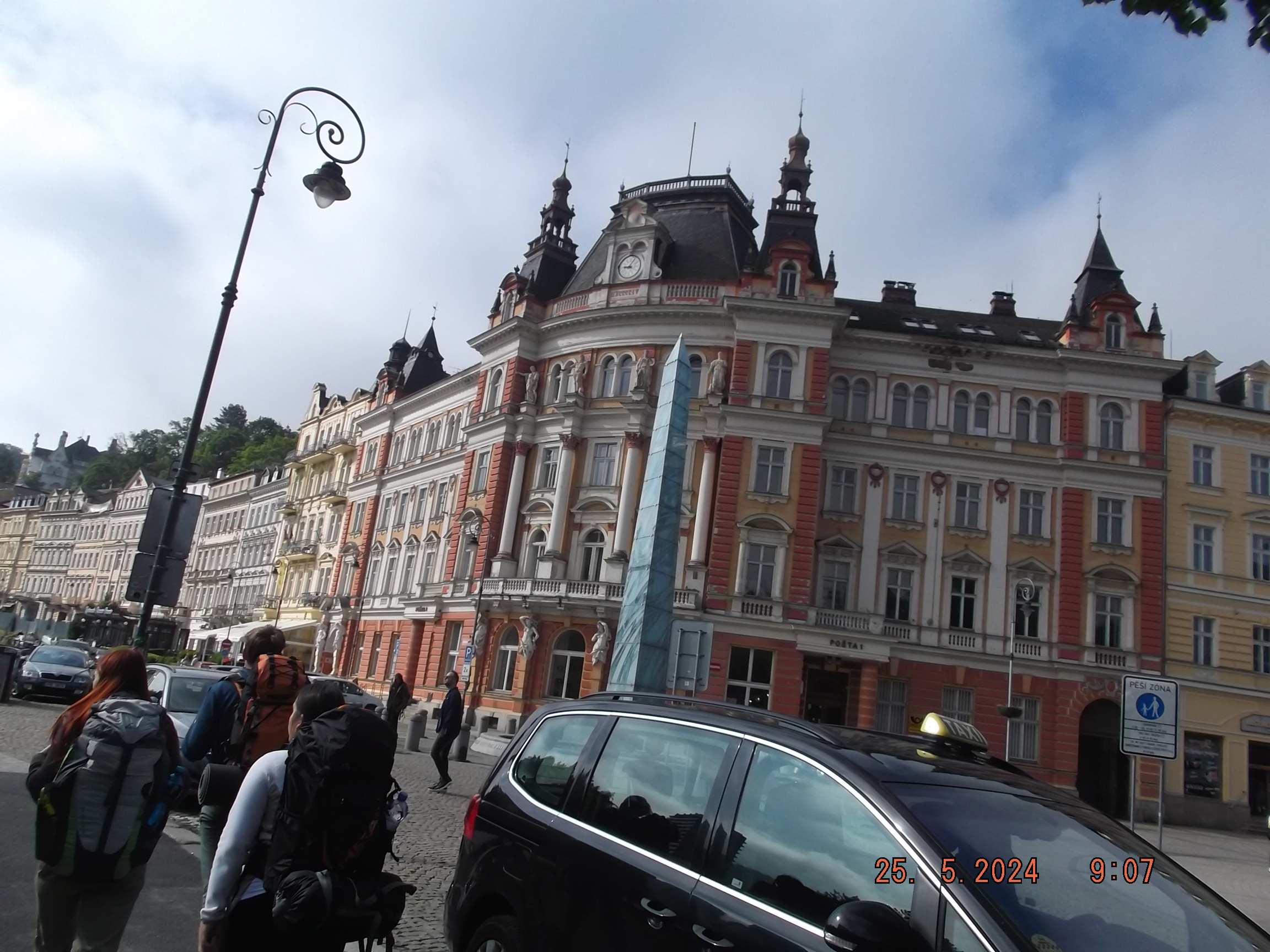 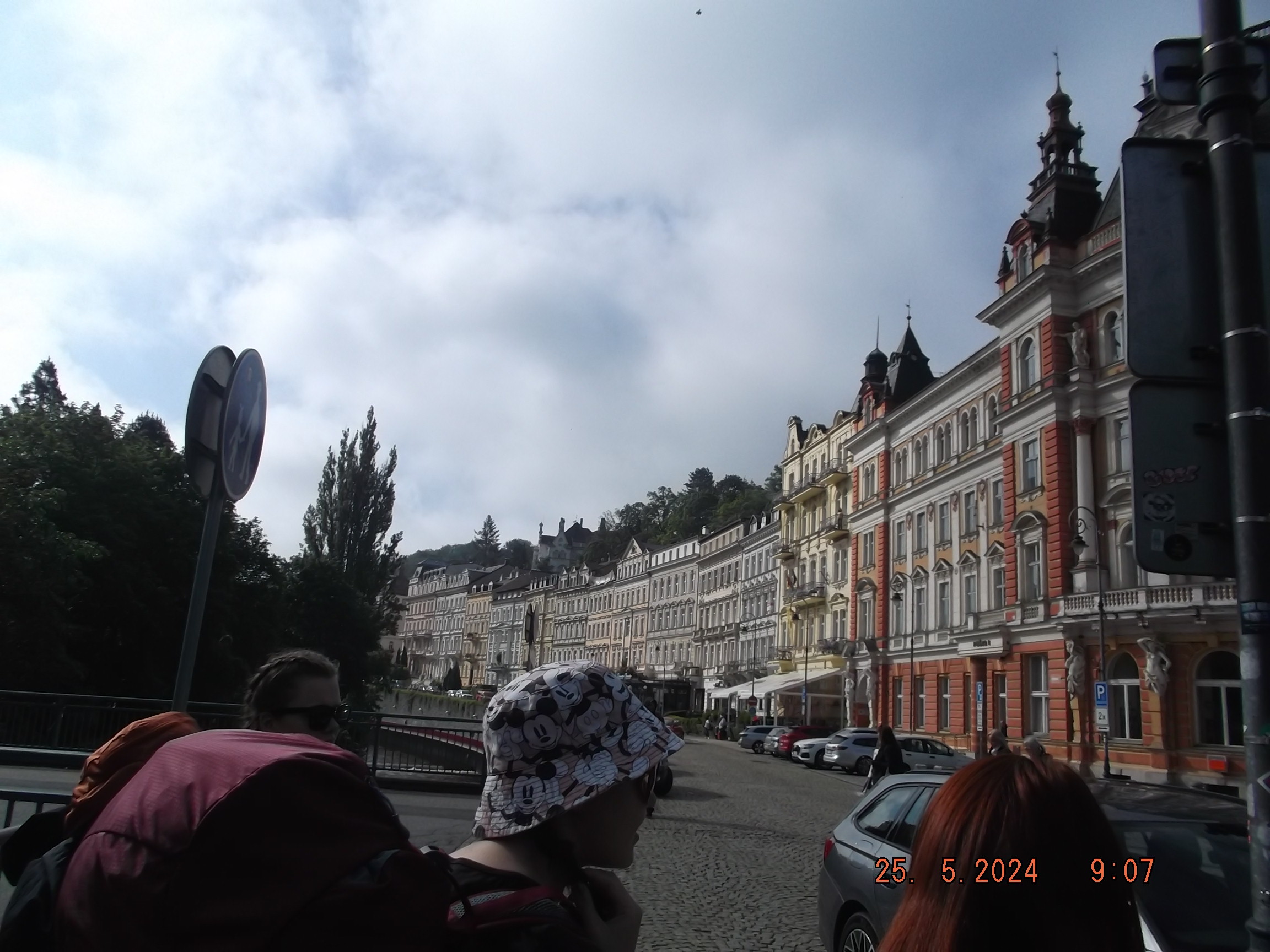 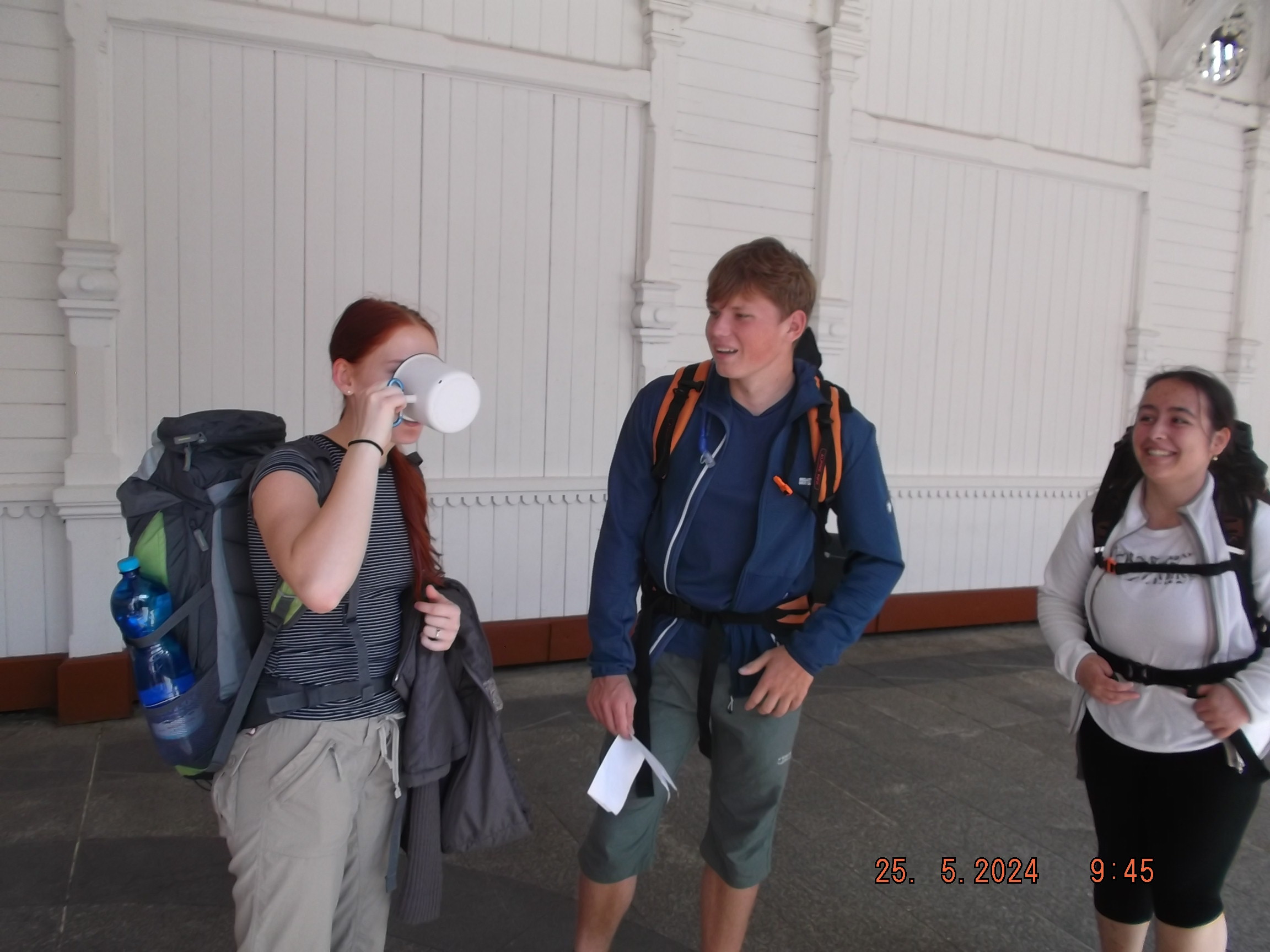 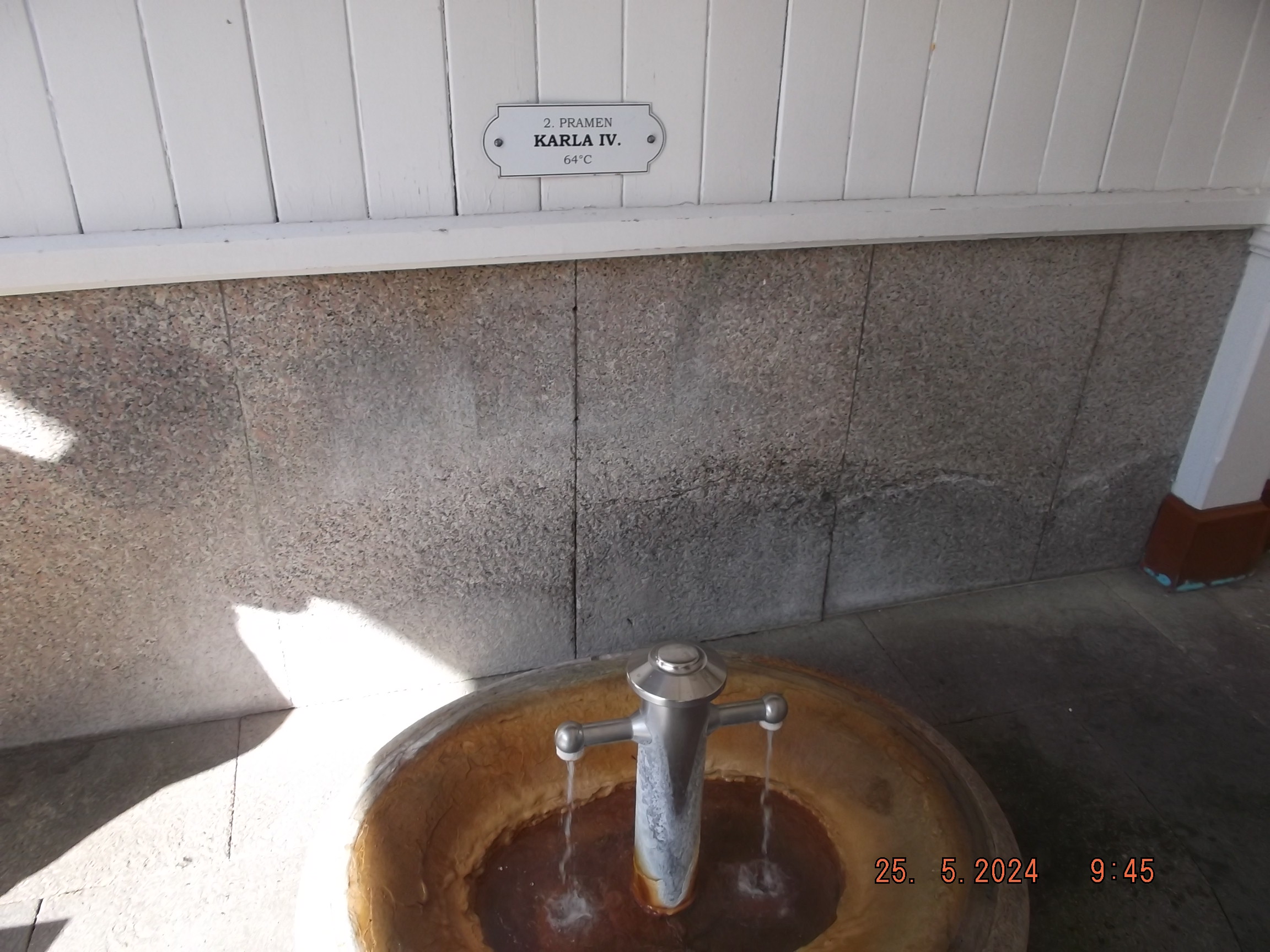 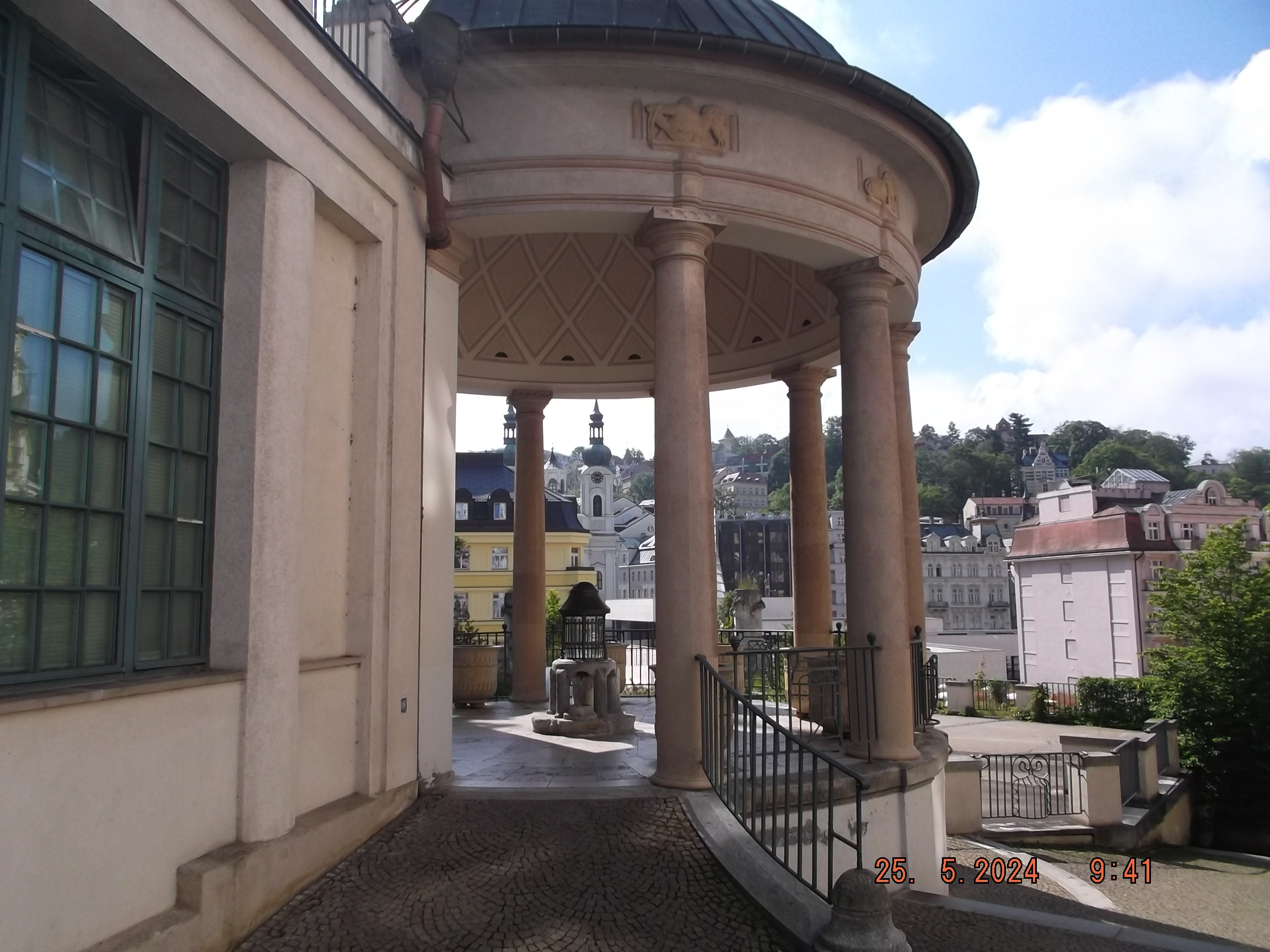 A samozřejmě jsme ochutnávali tamější prameny.
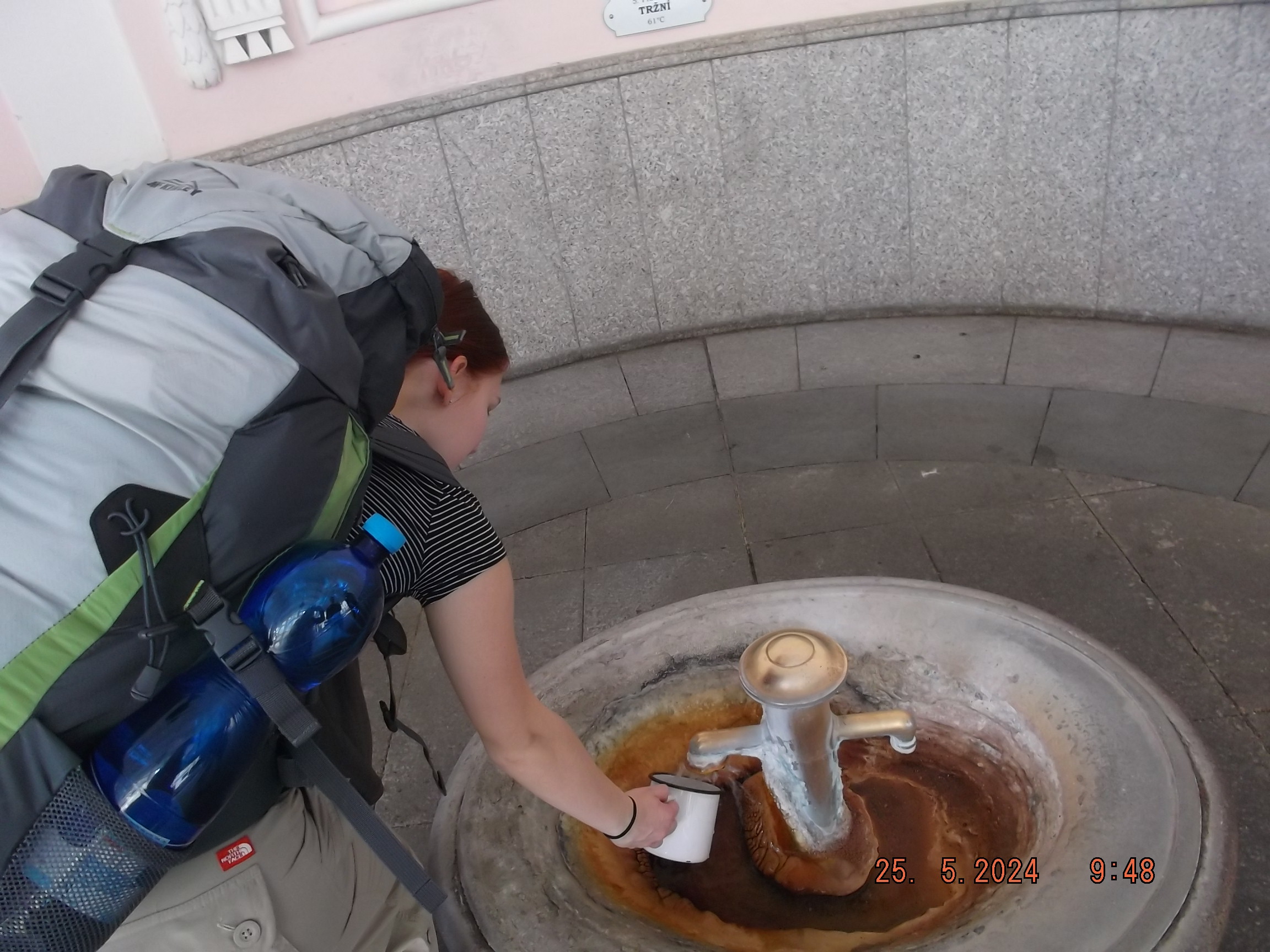 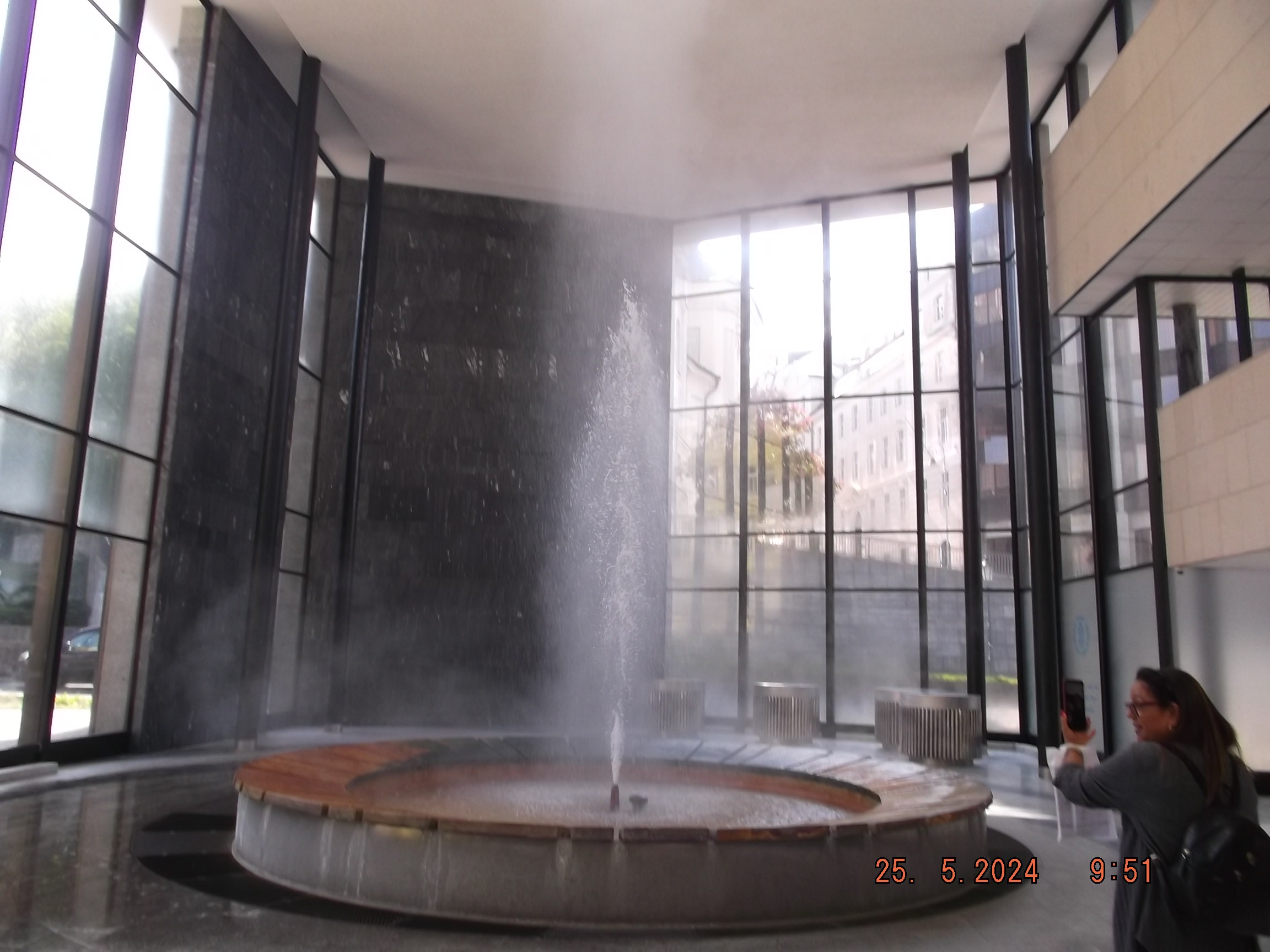 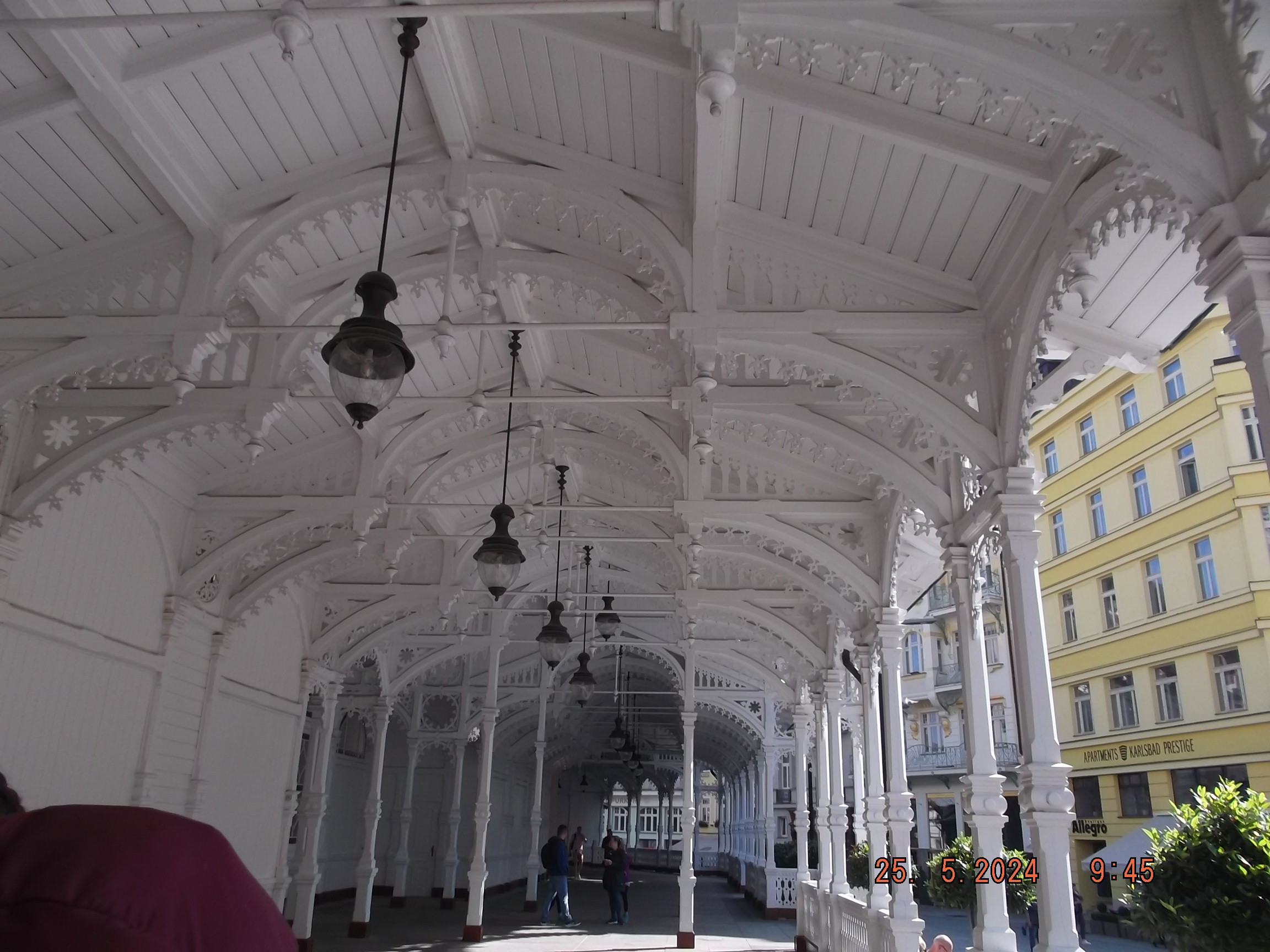 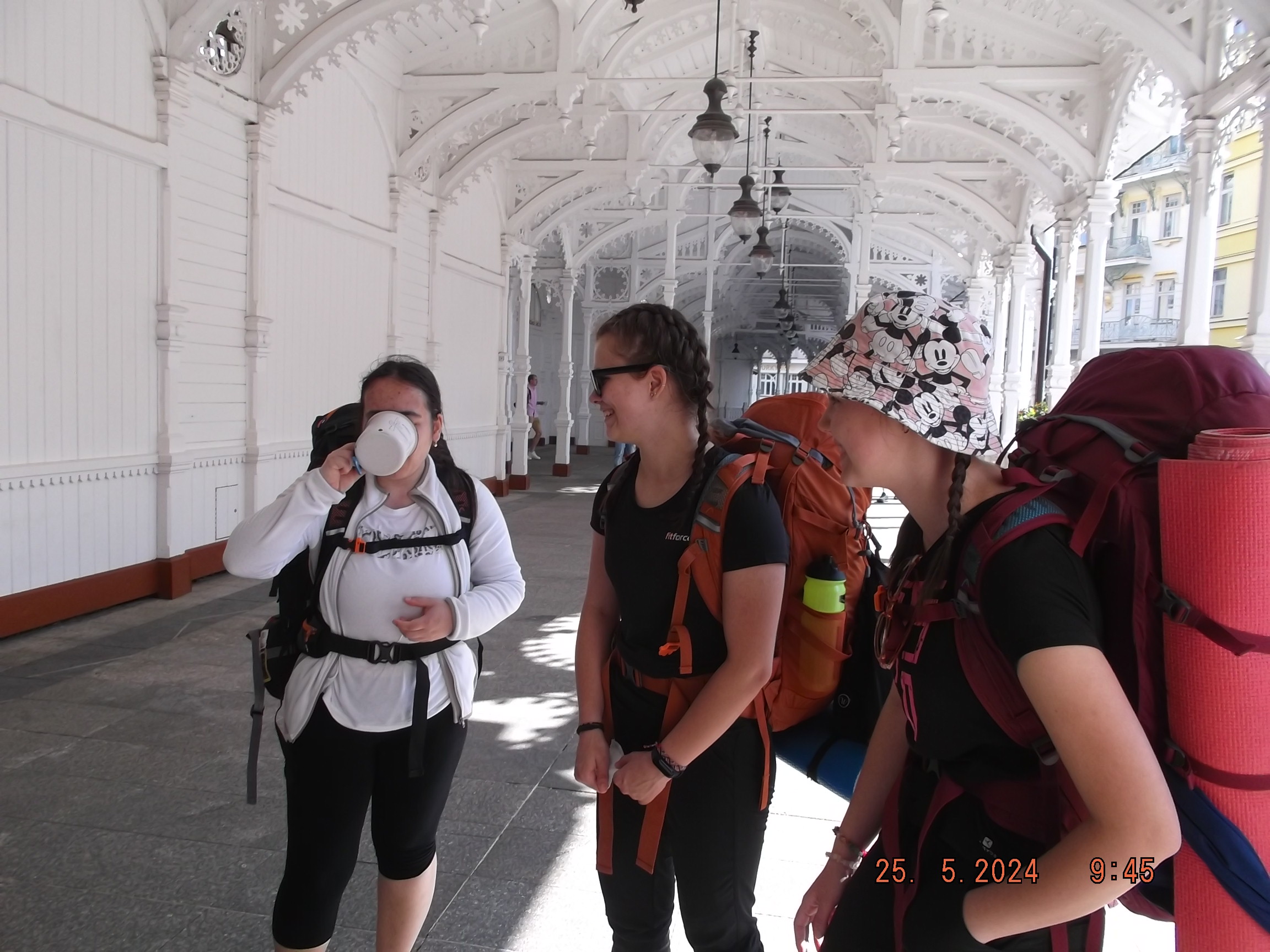 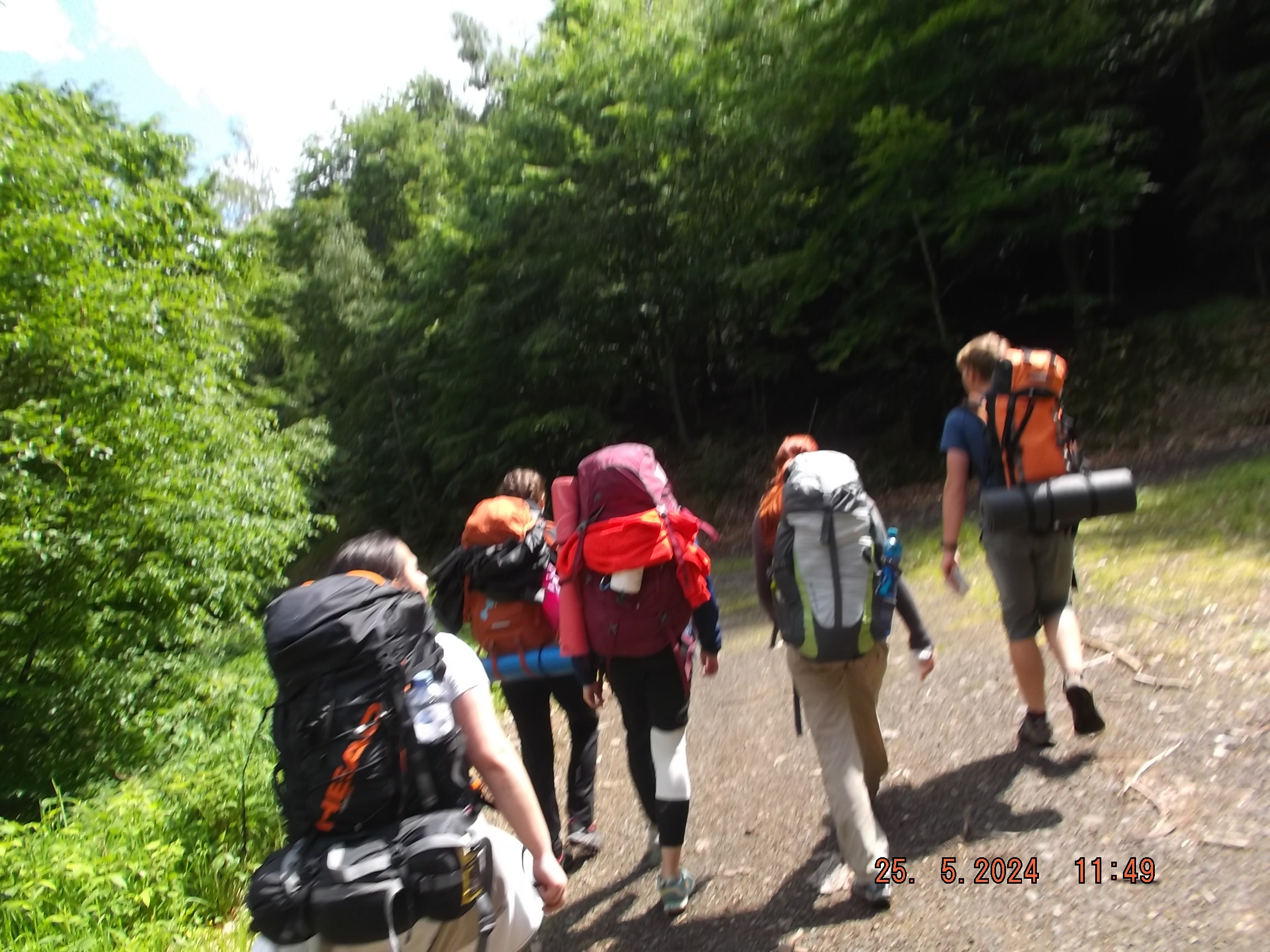 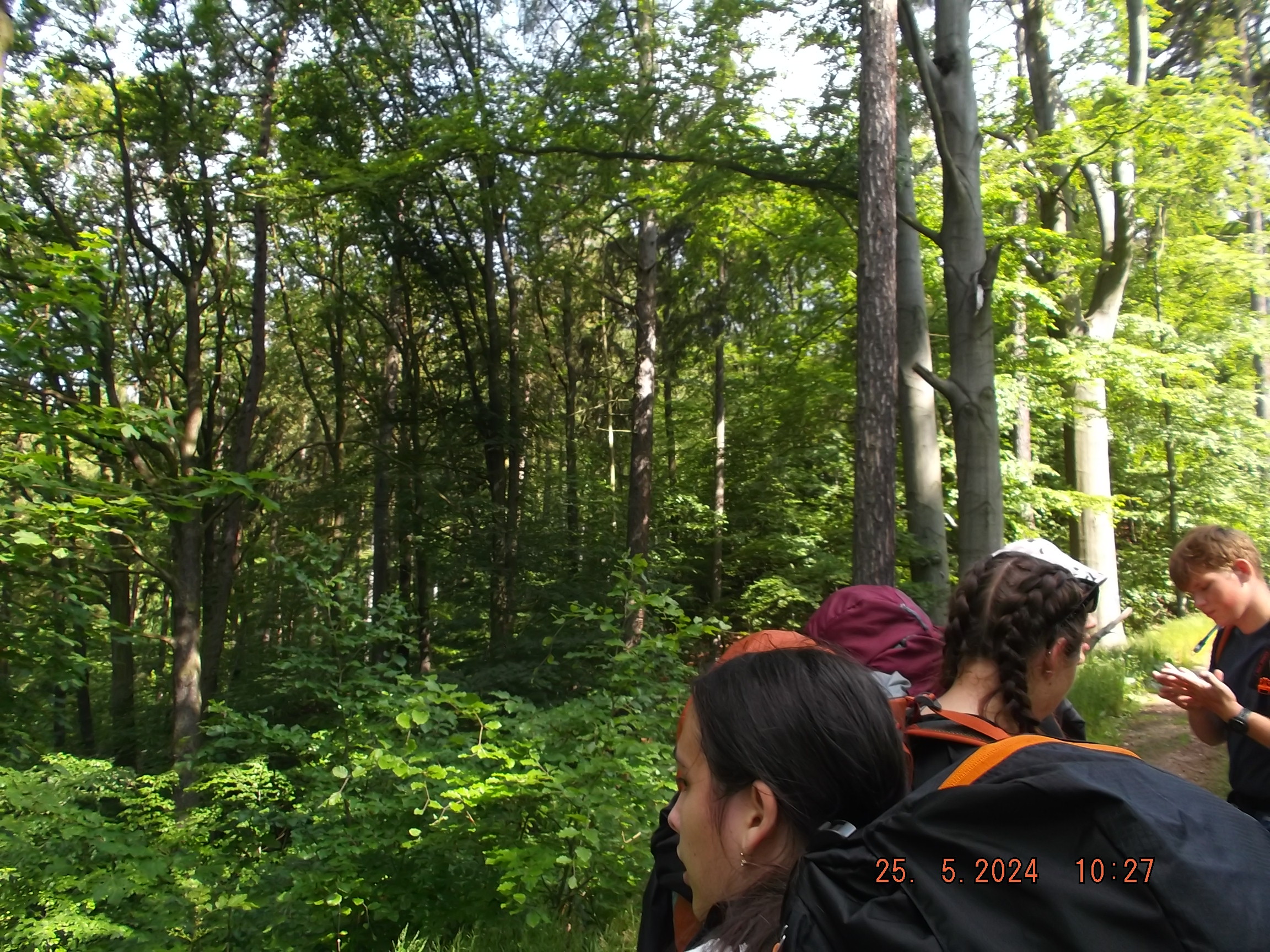 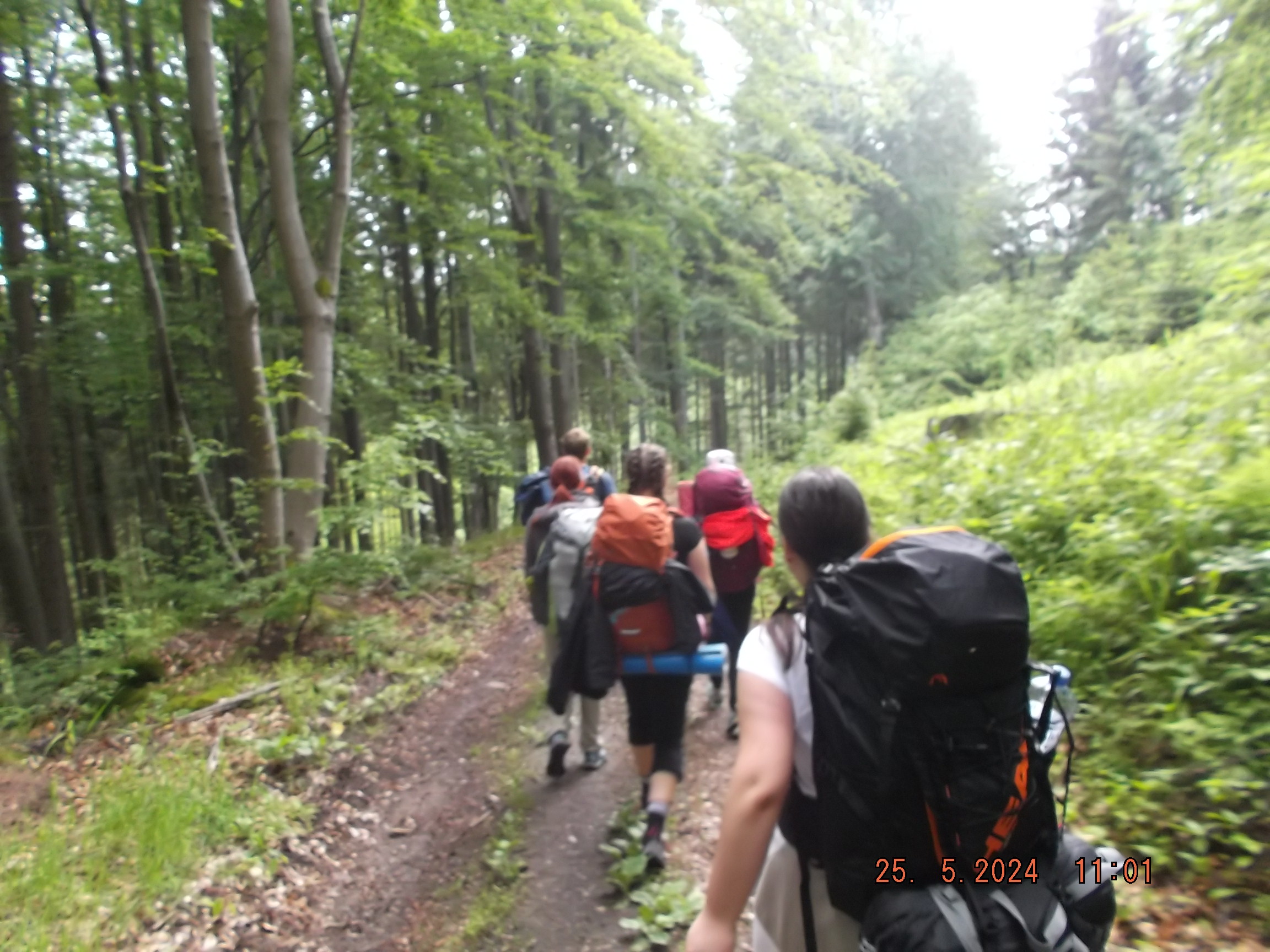 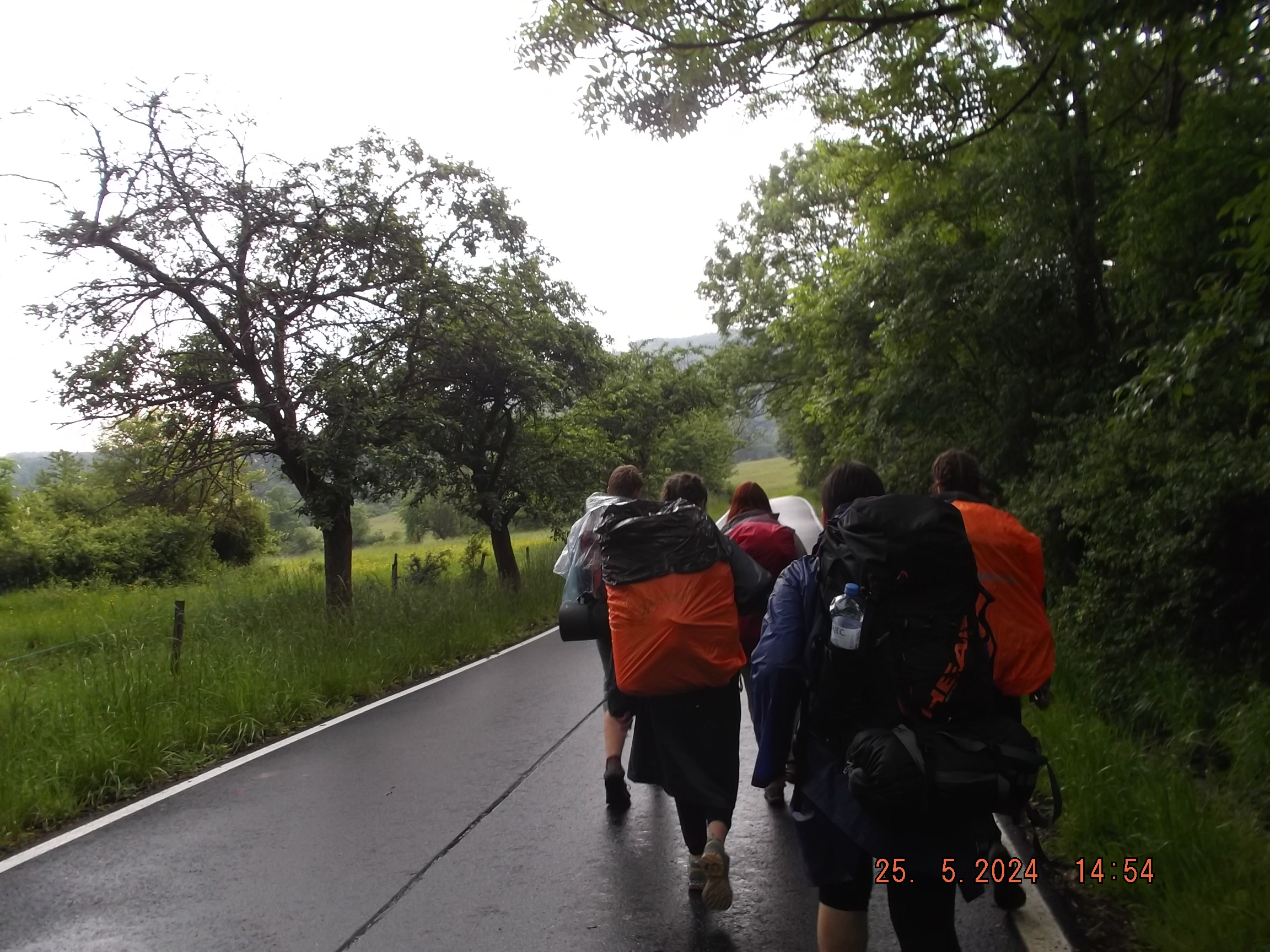 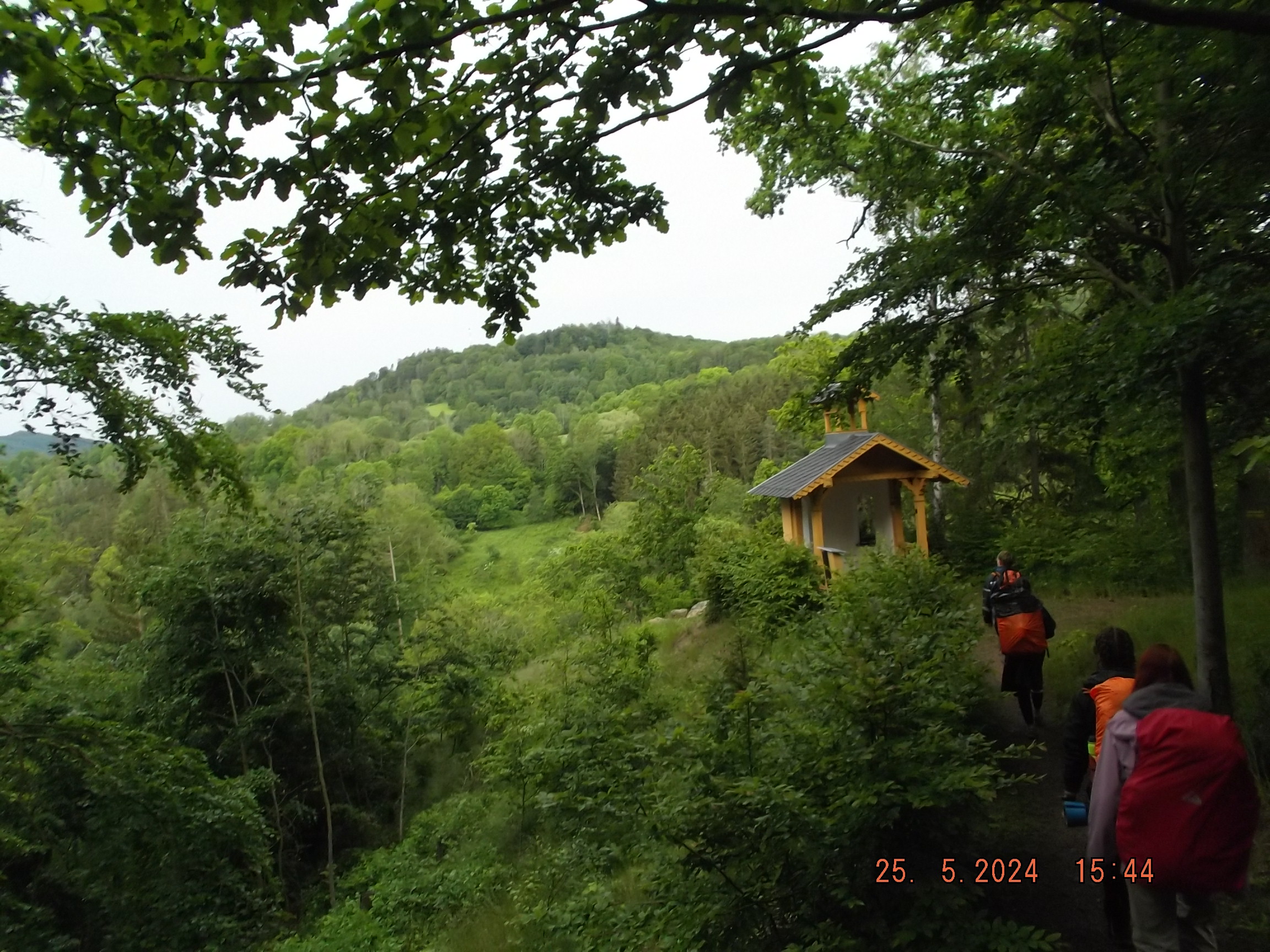 Dále naše cesta pokračovala do Kyselky.
Cestou nás potkaly komplikace: drobné bloudění a silný déšť s bouřkou.
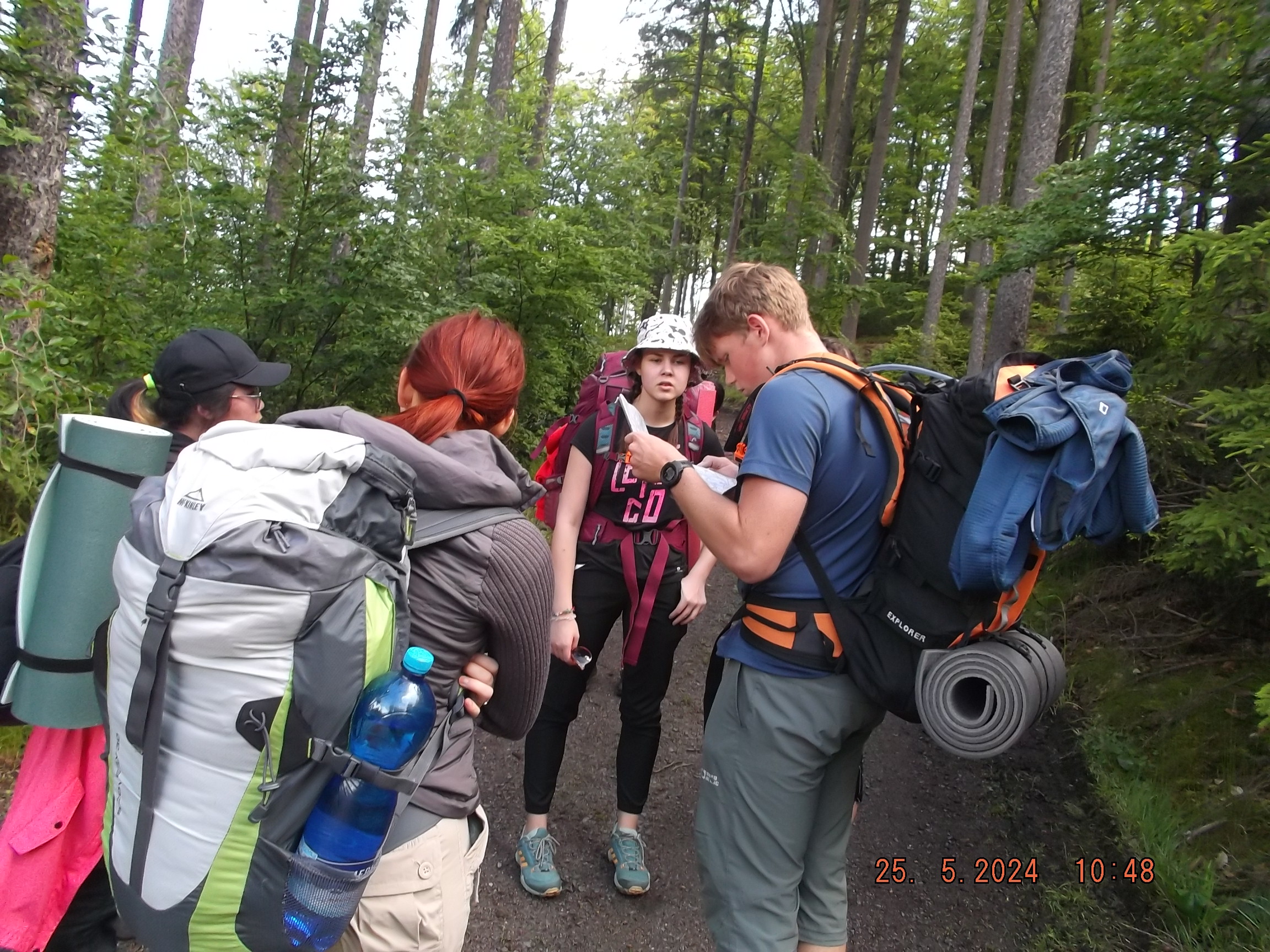 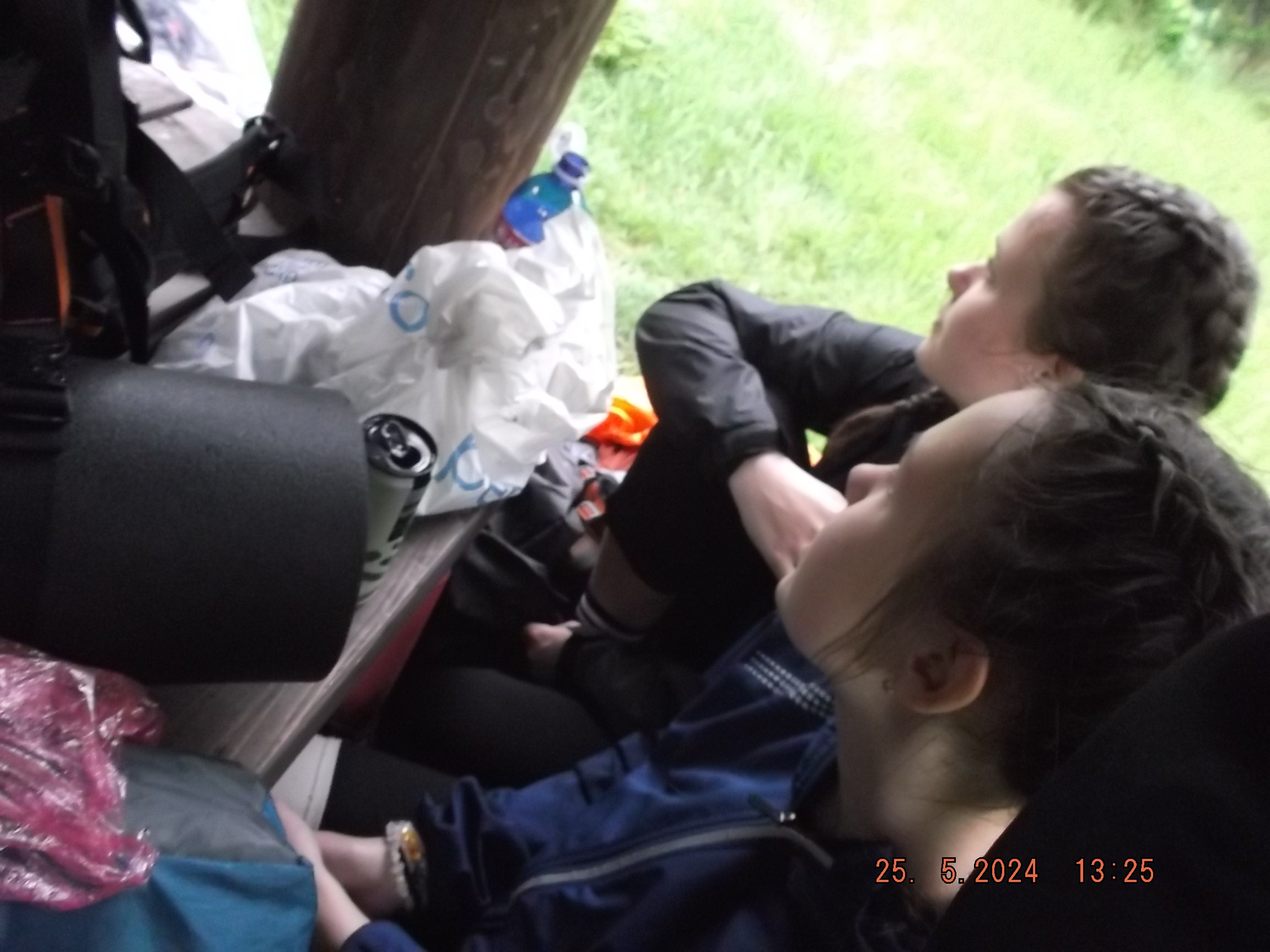 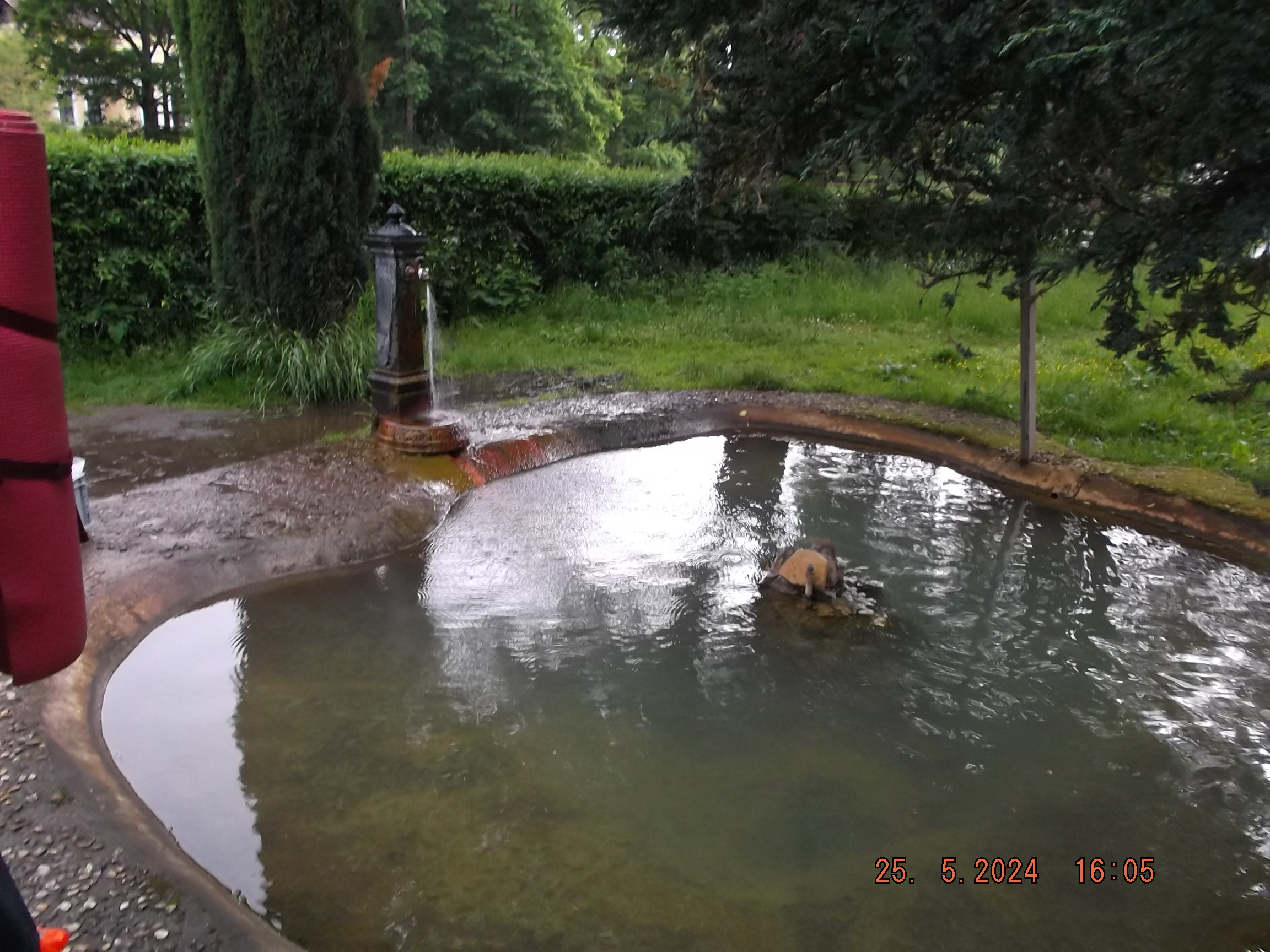 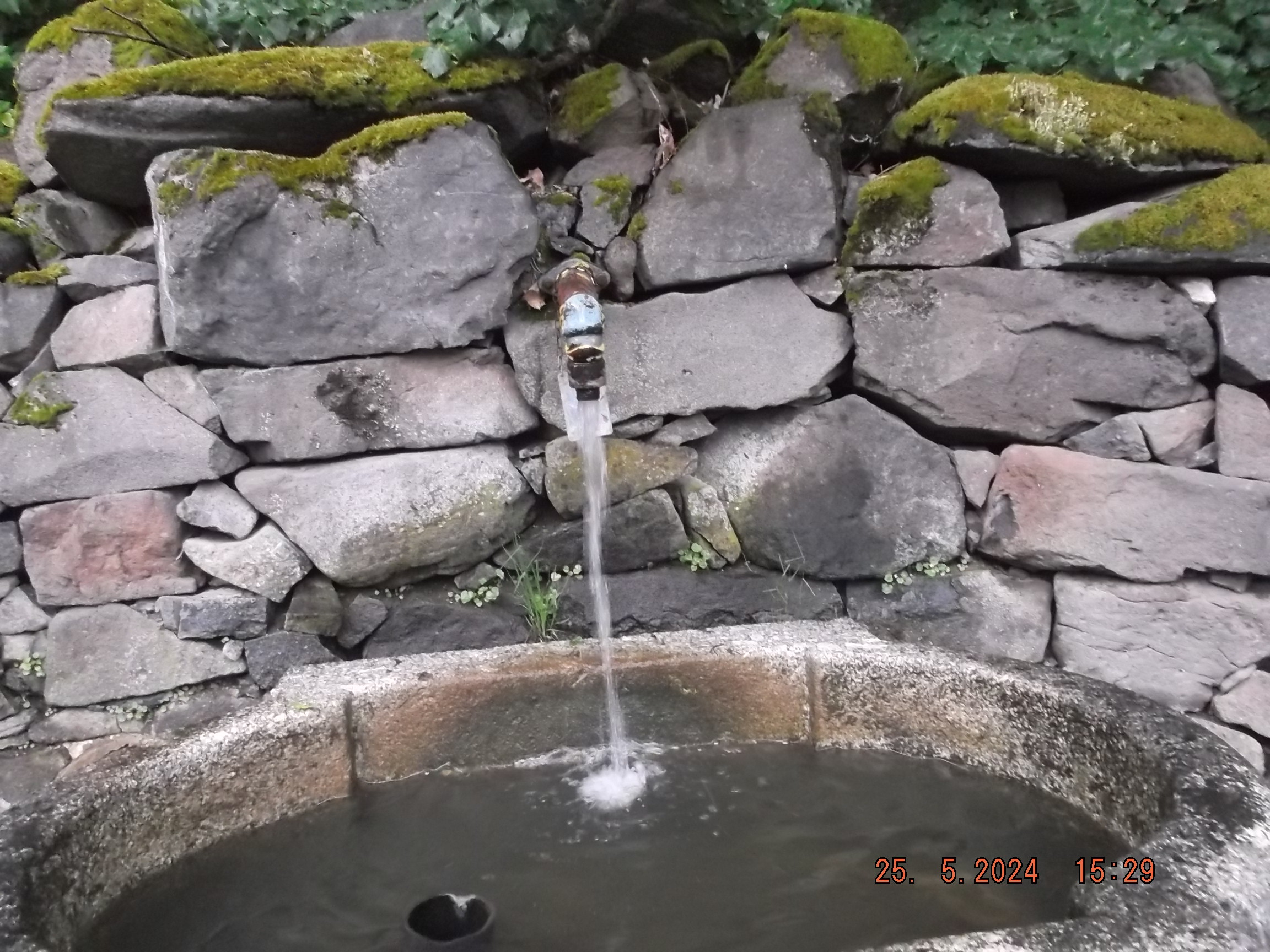 Ale do Kyselky jsme přece dorazili.
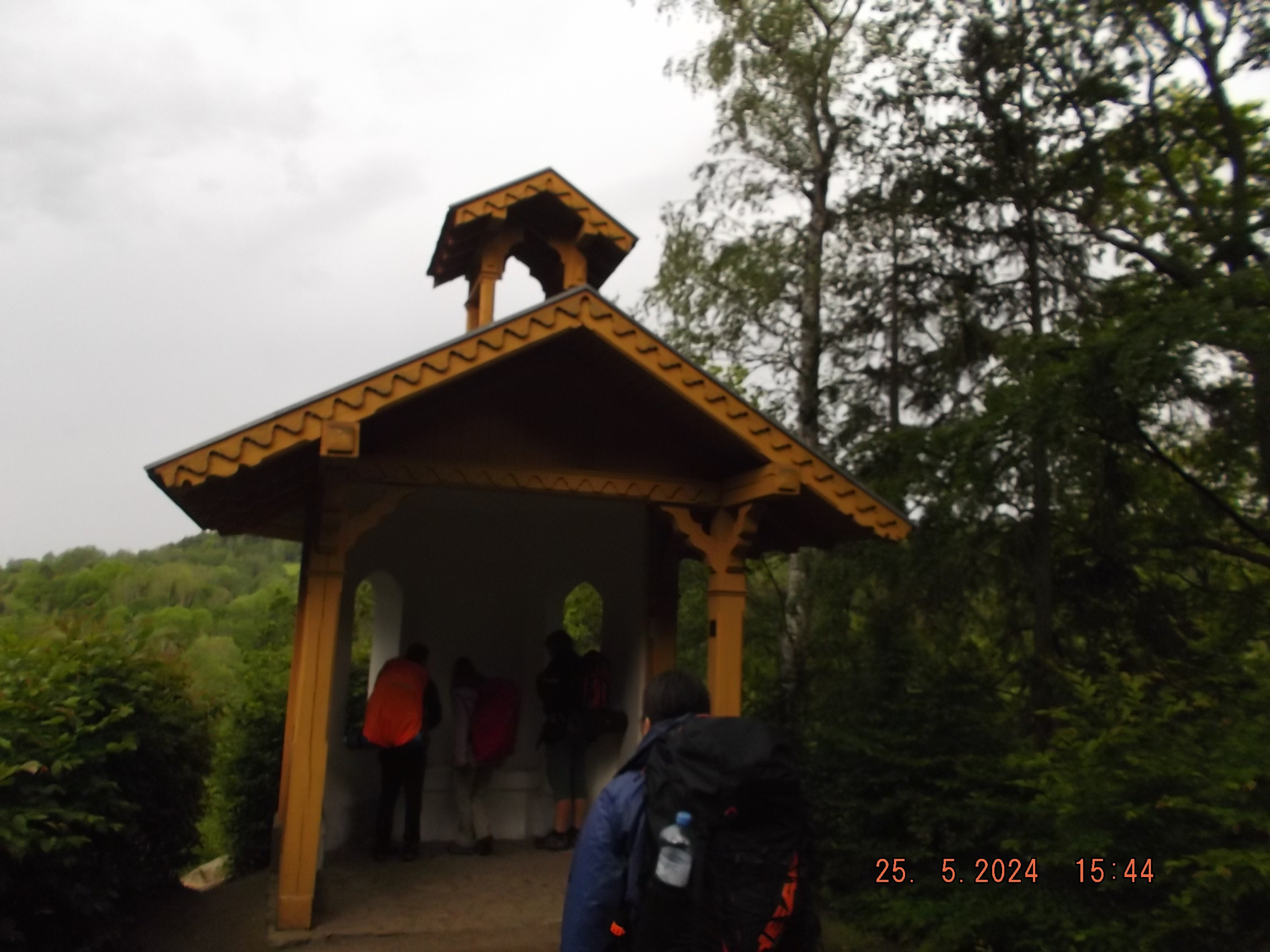 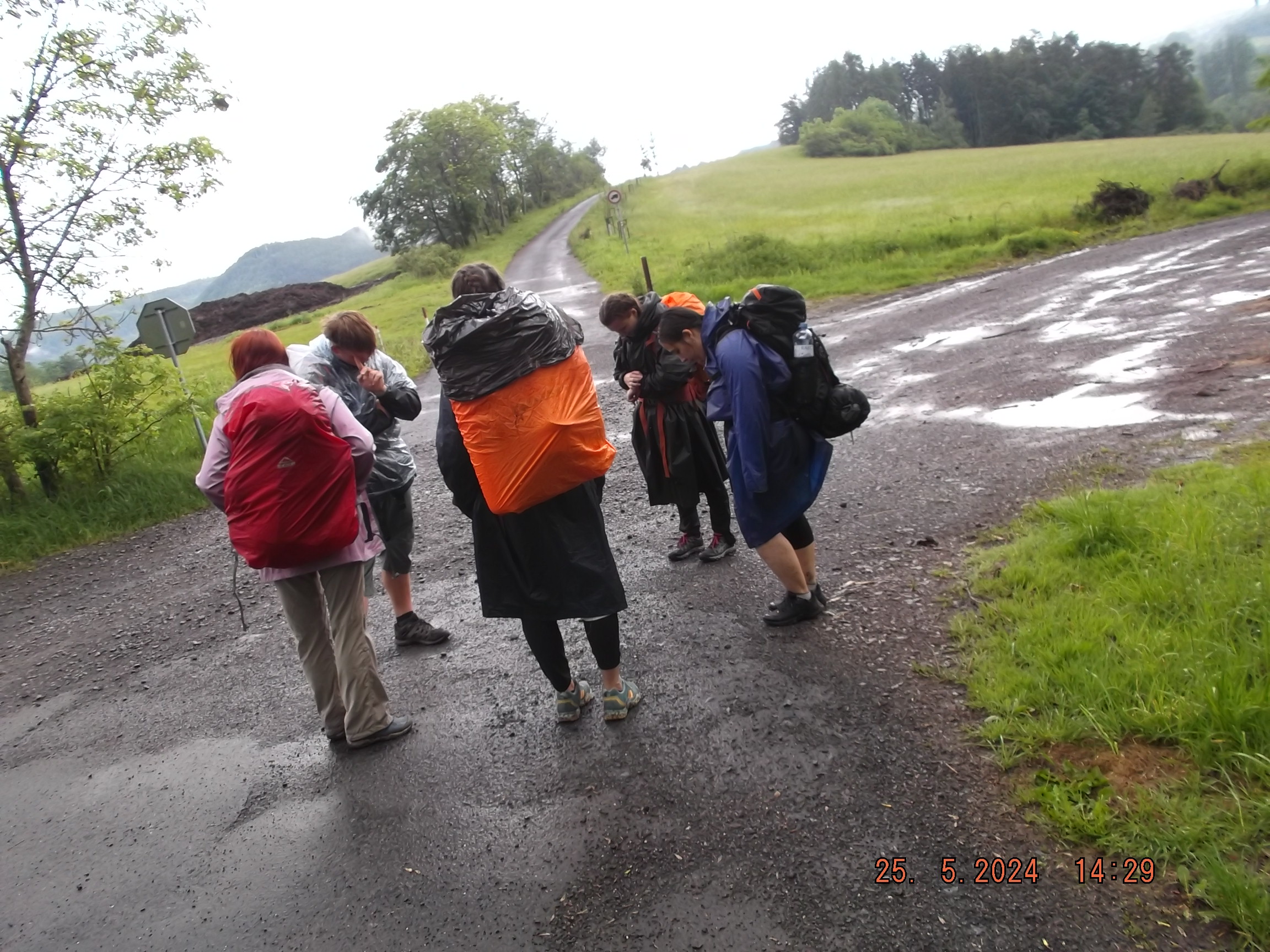 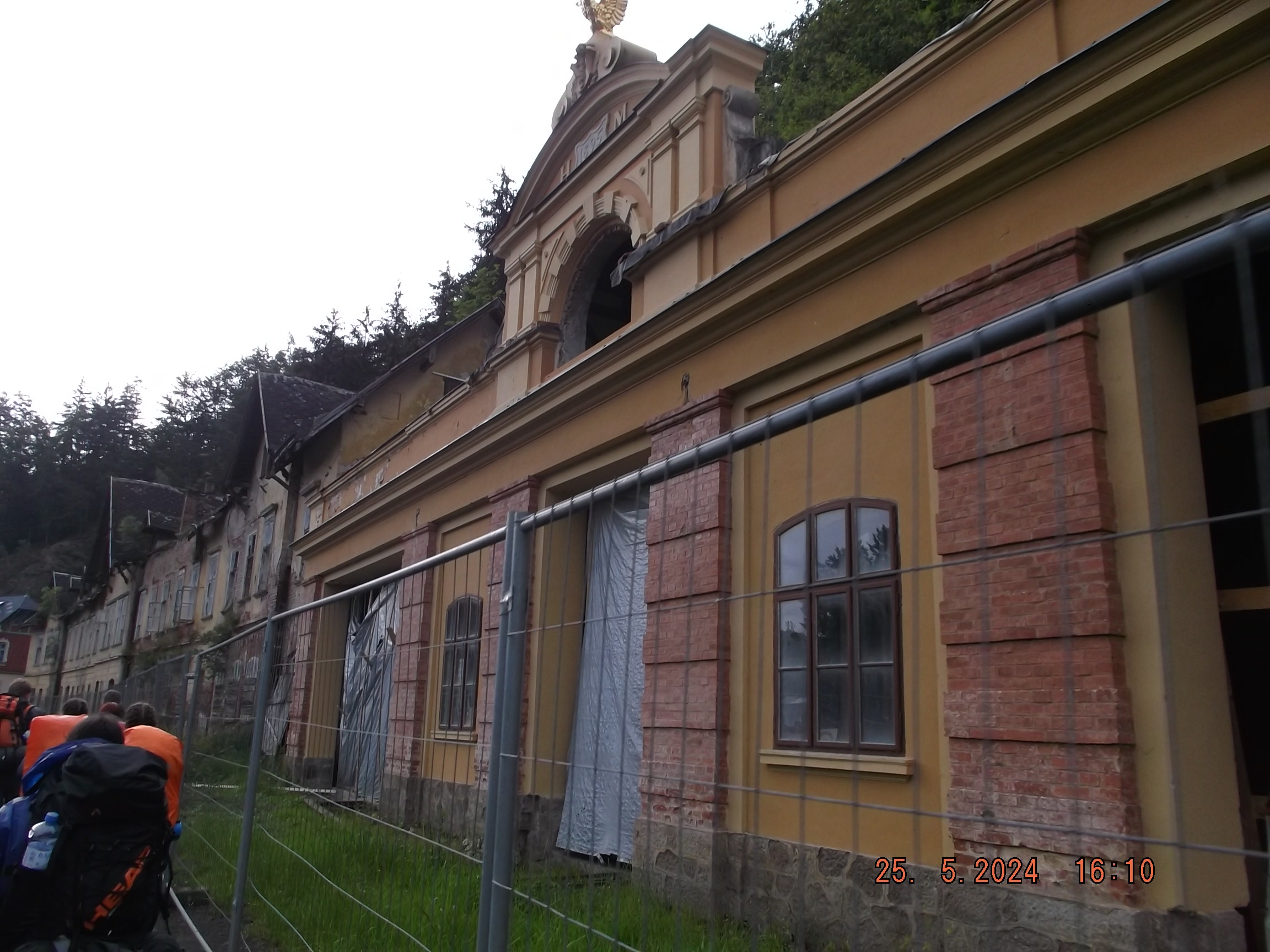 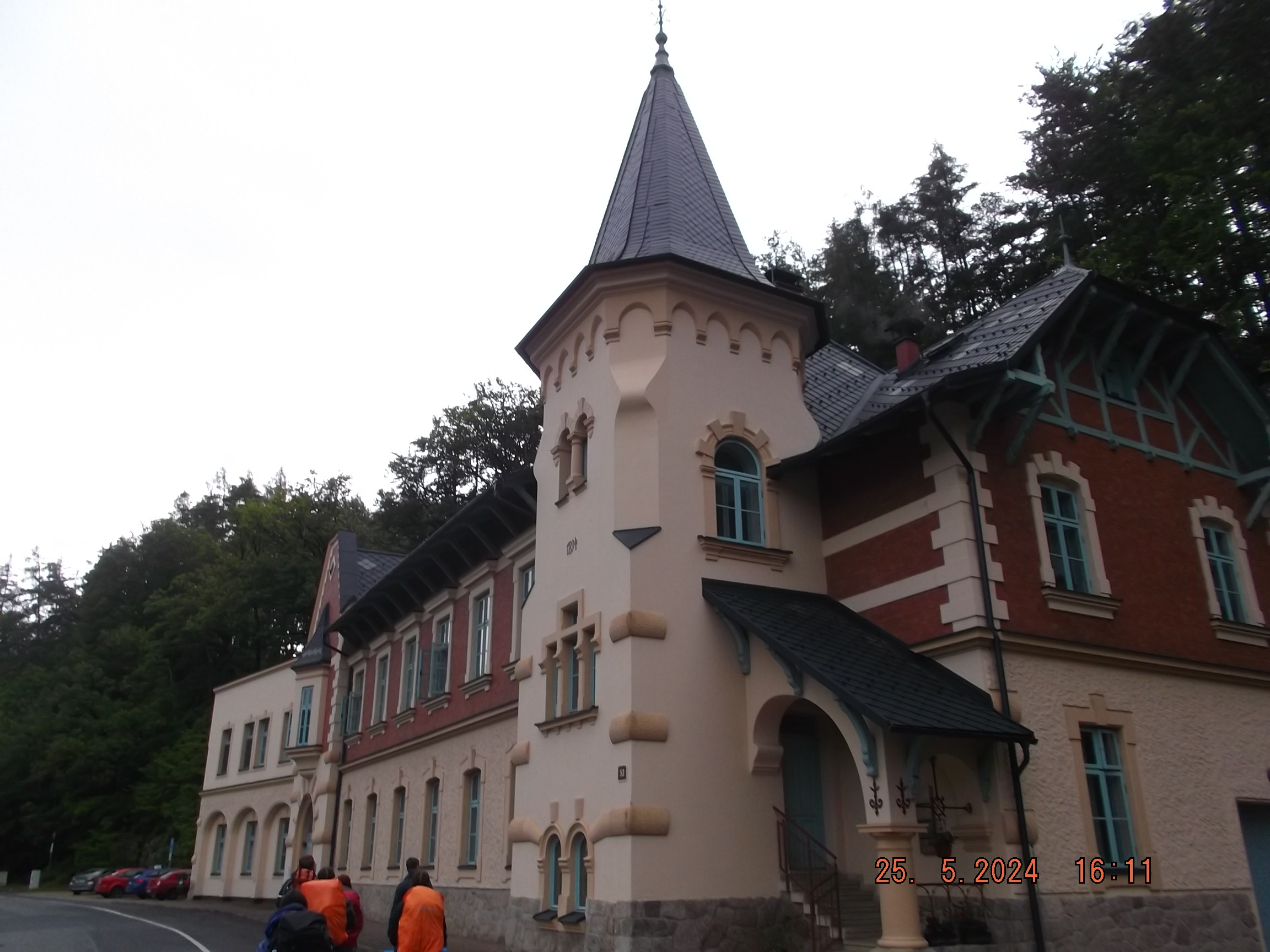 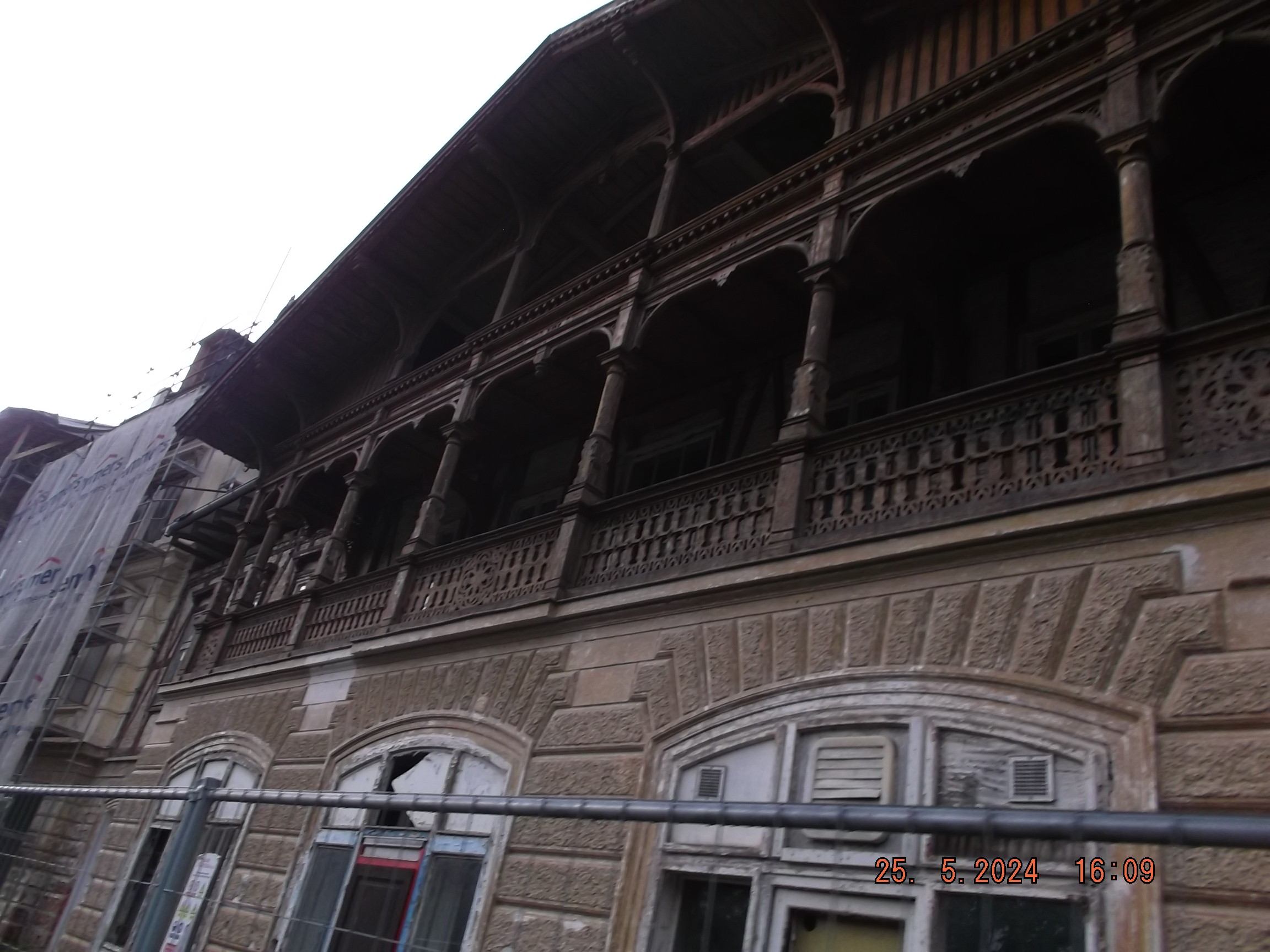 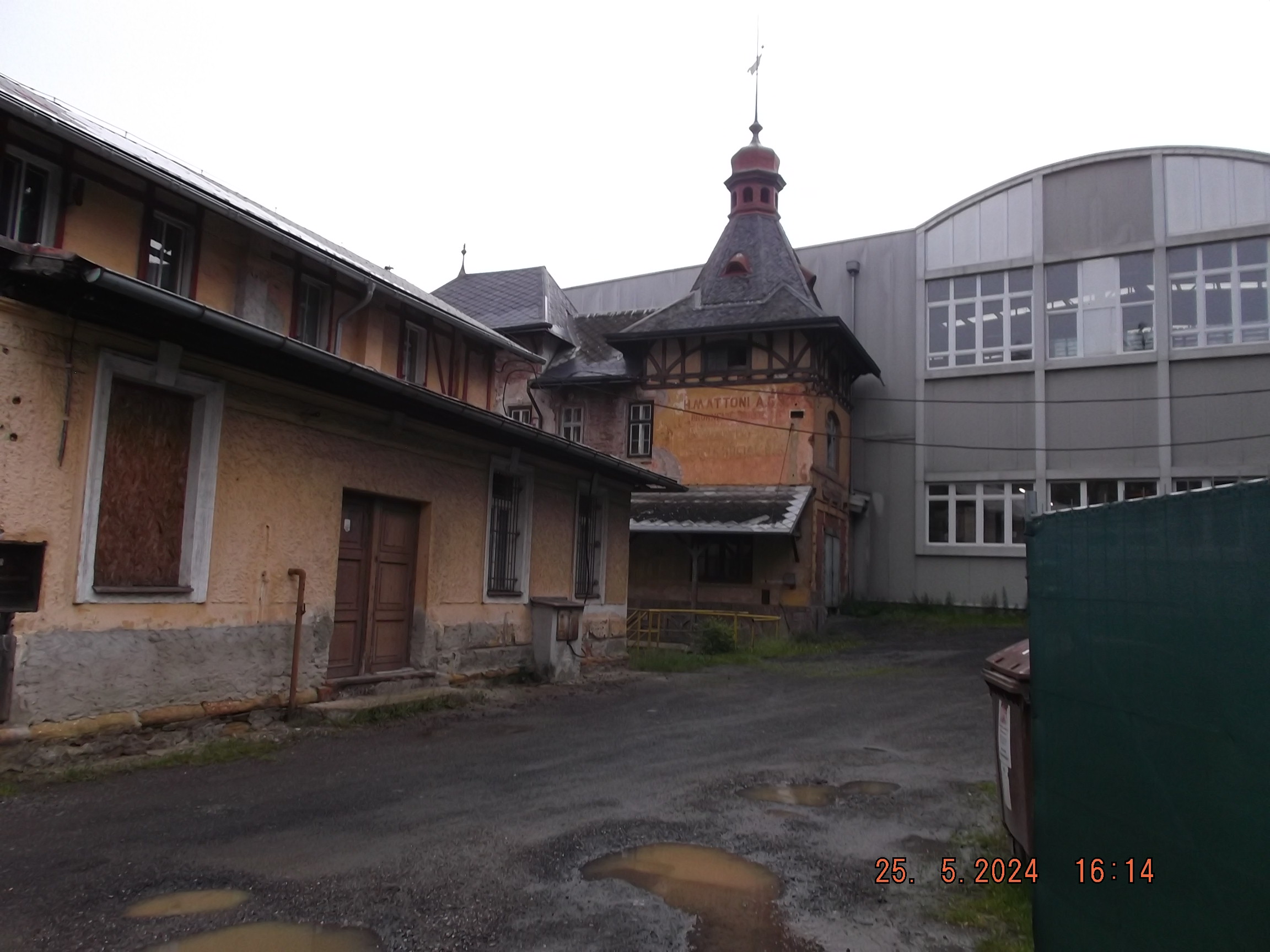 Viděli jsme historickou architekturu i moderní stáčírnu Mattoni.
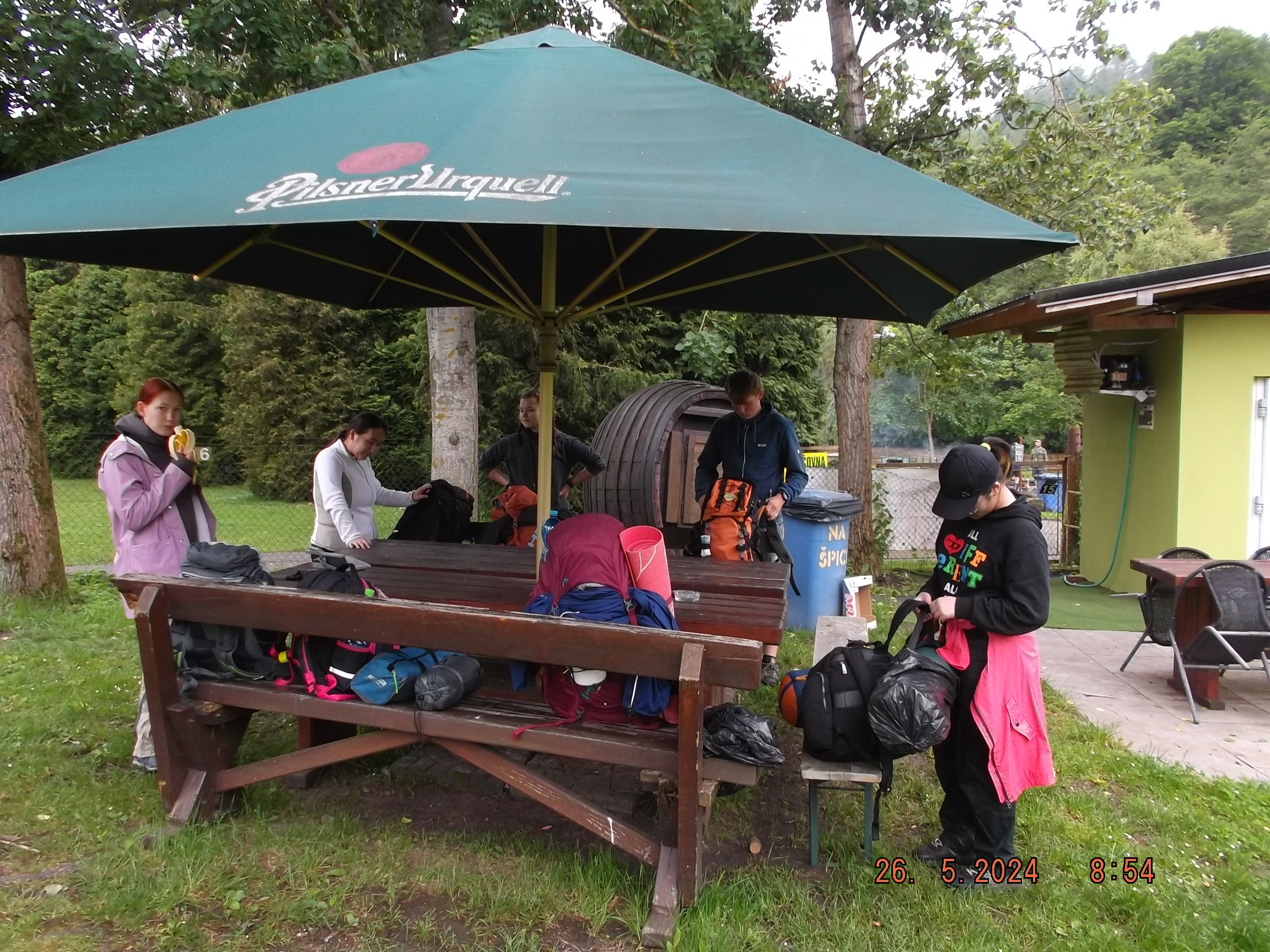 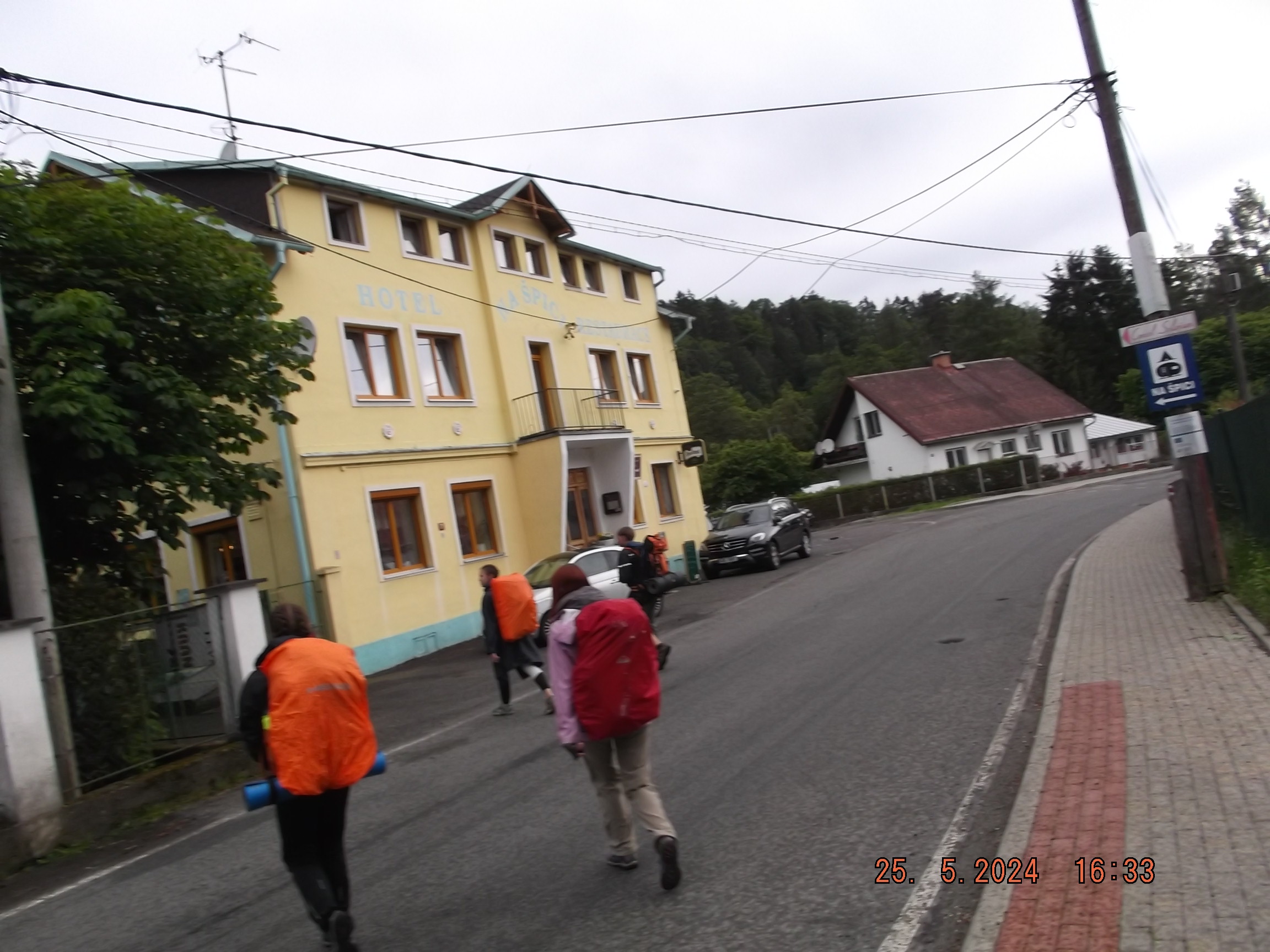 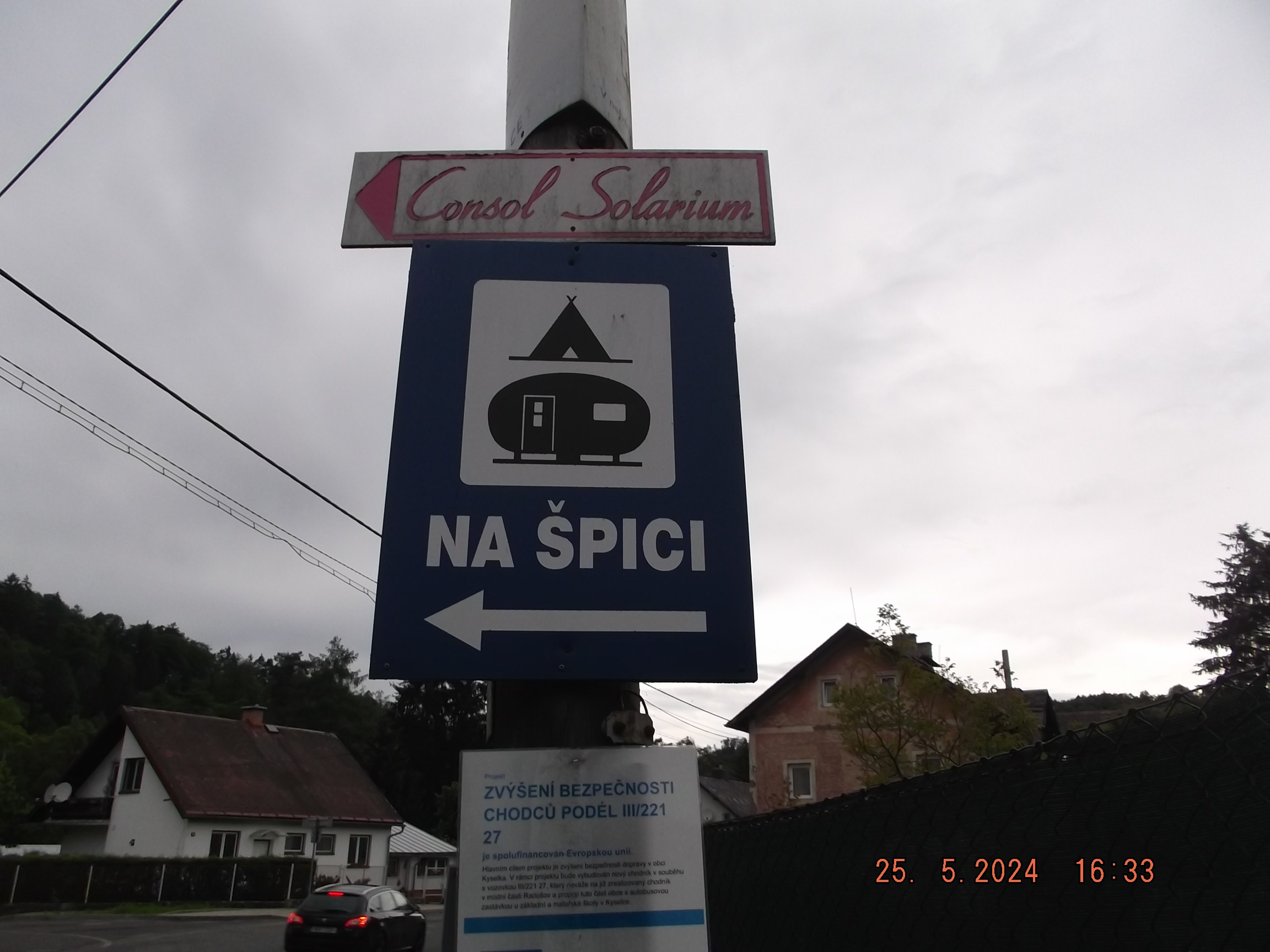 Prožili jsme hezké chvíle a přespali jsme v kempu Na Špici.
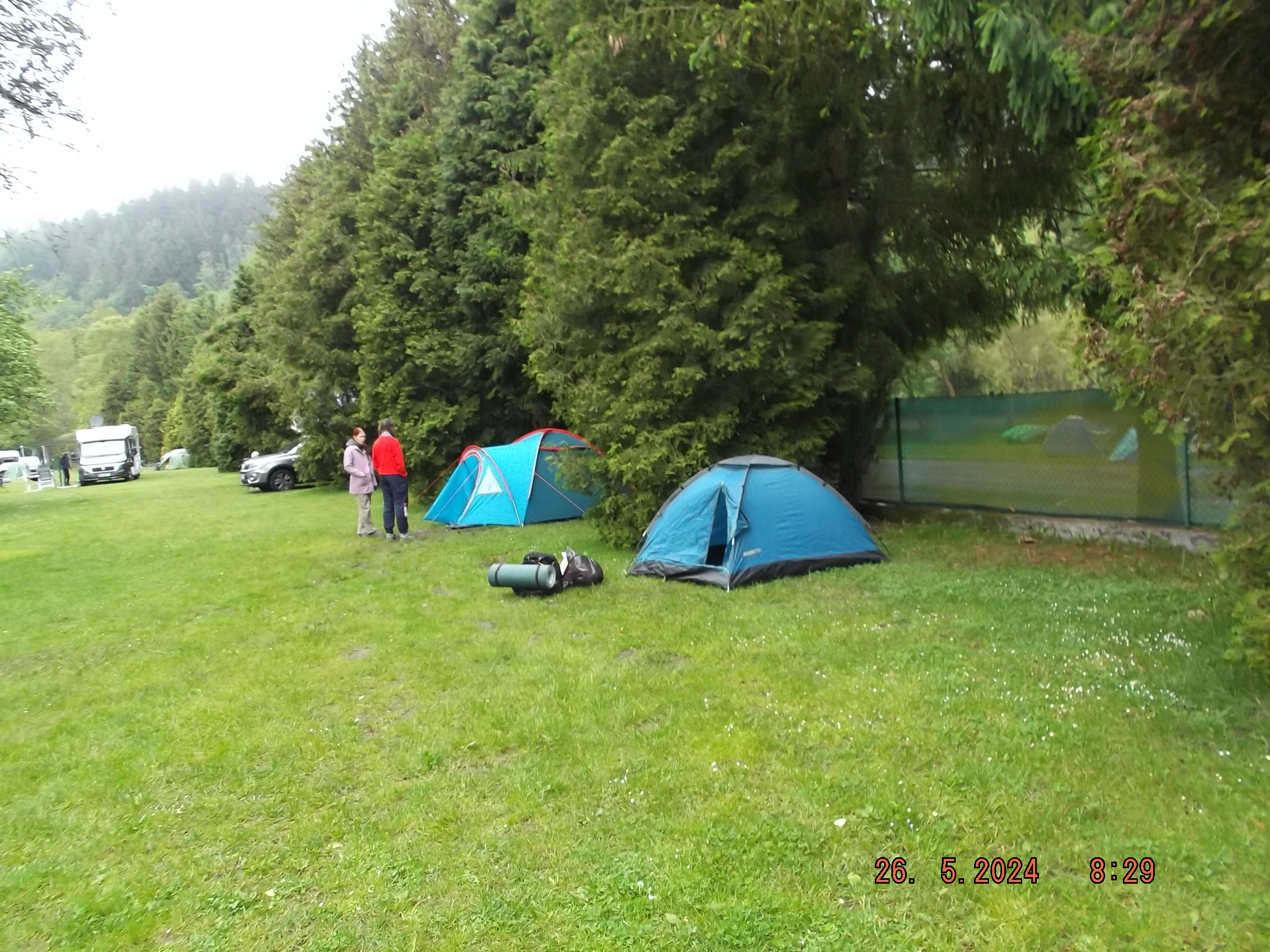 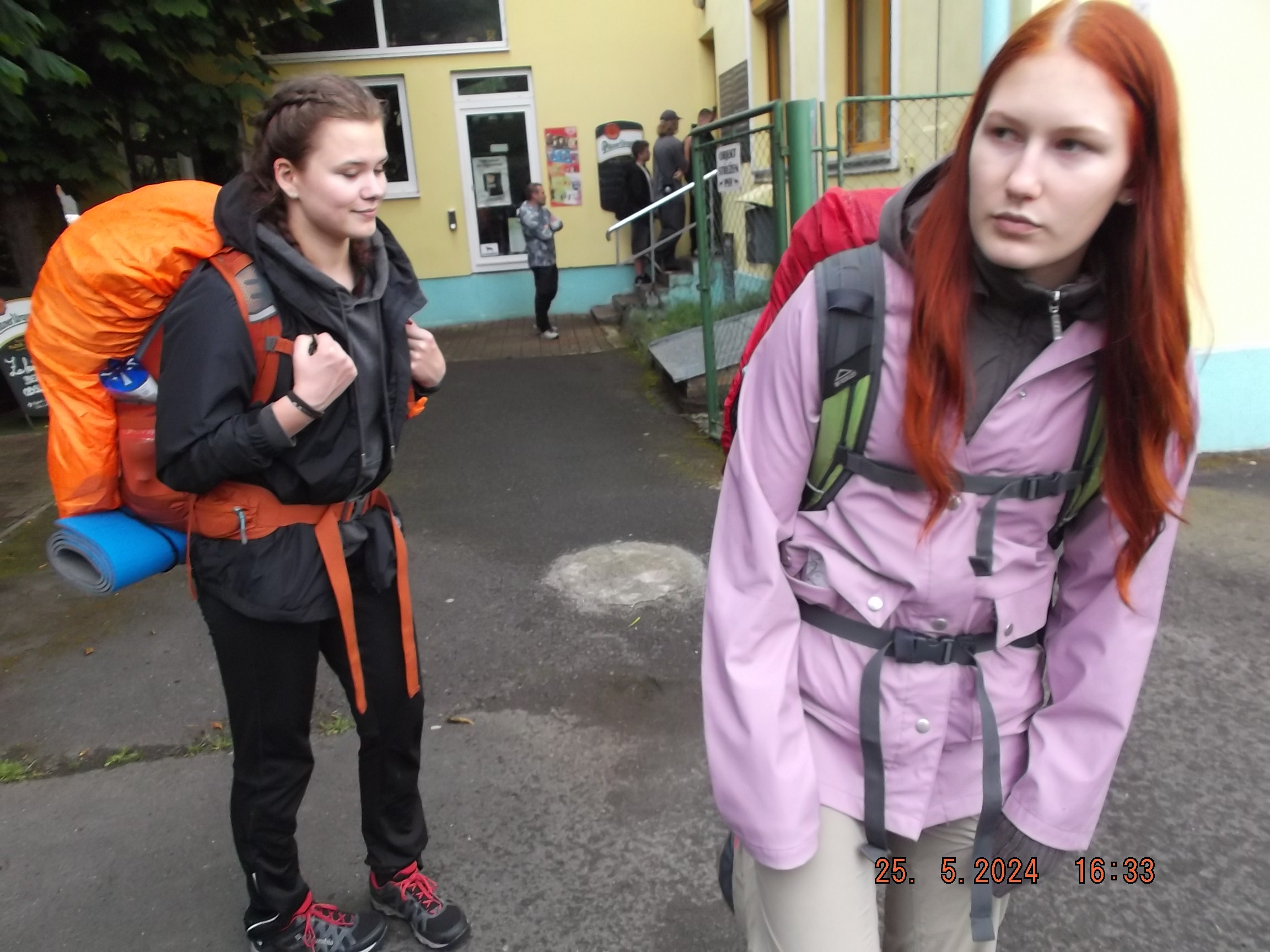 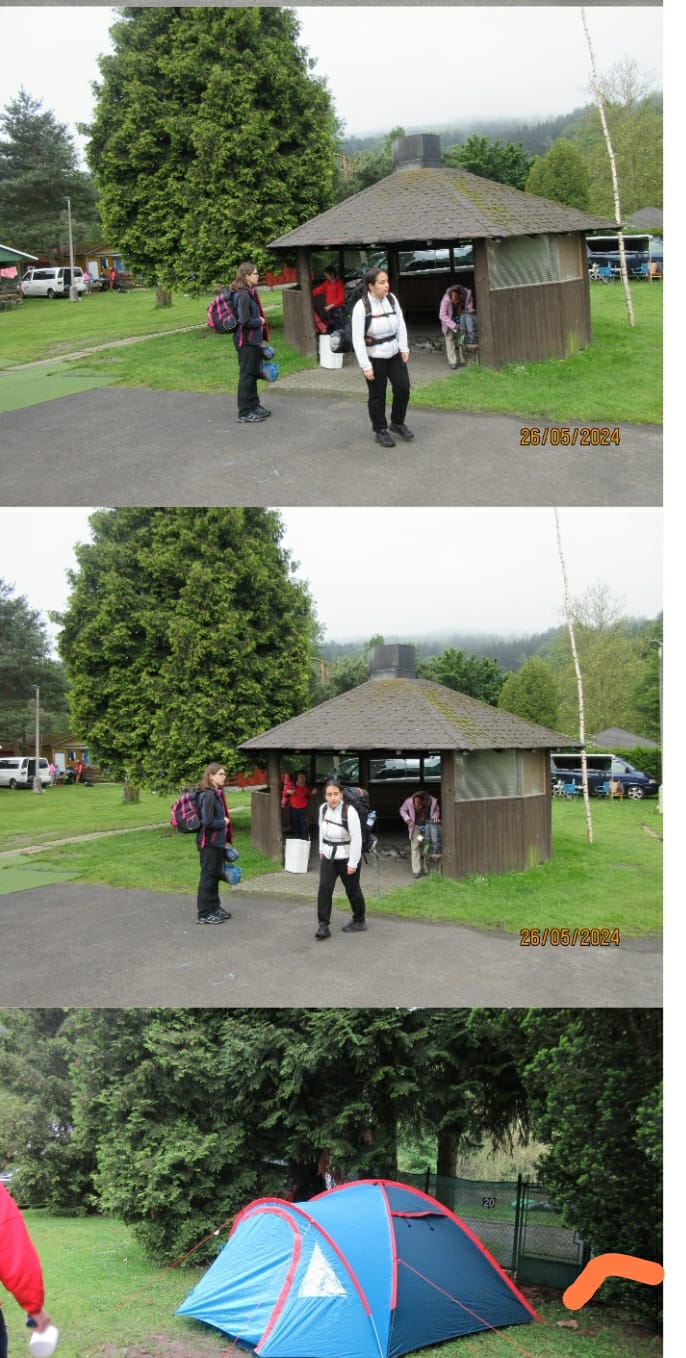 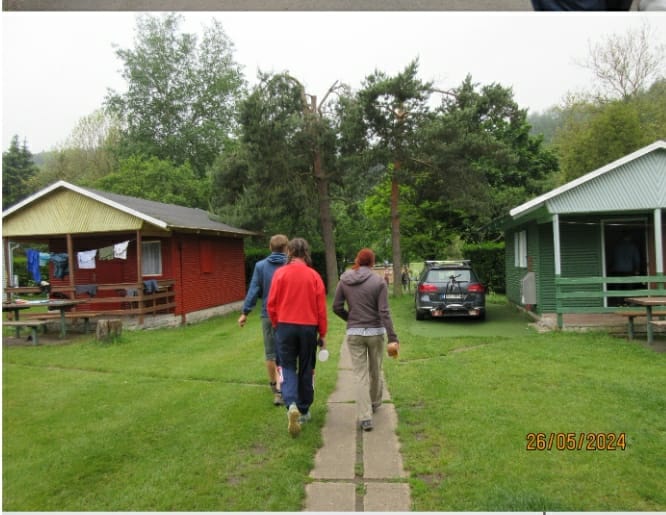 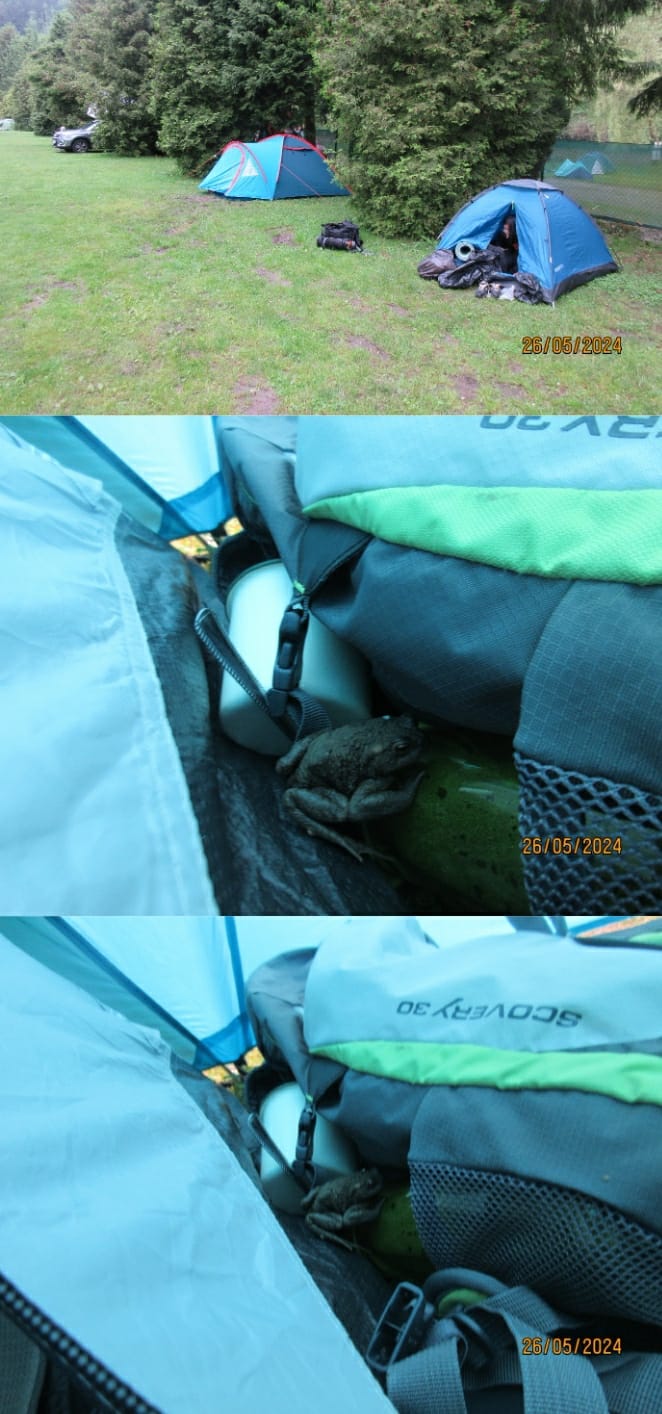 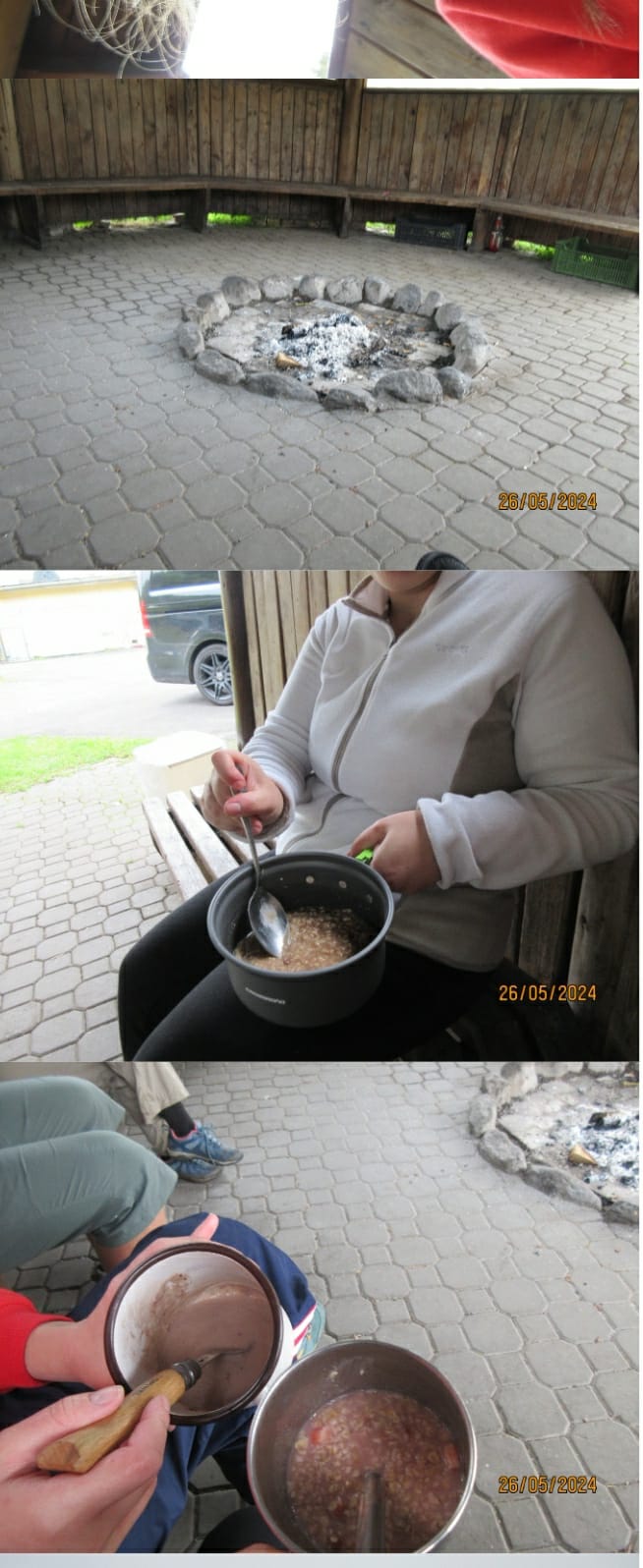 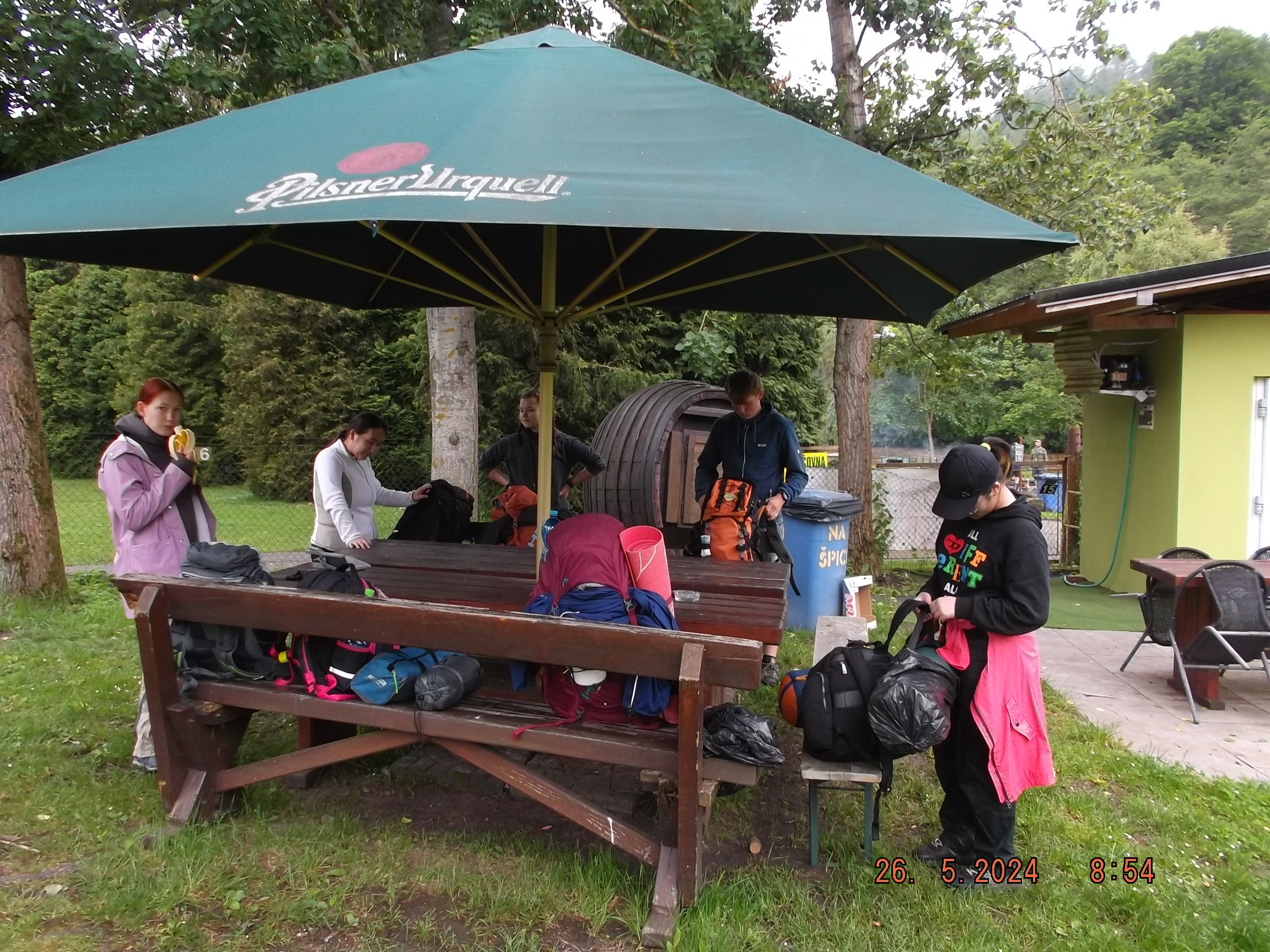 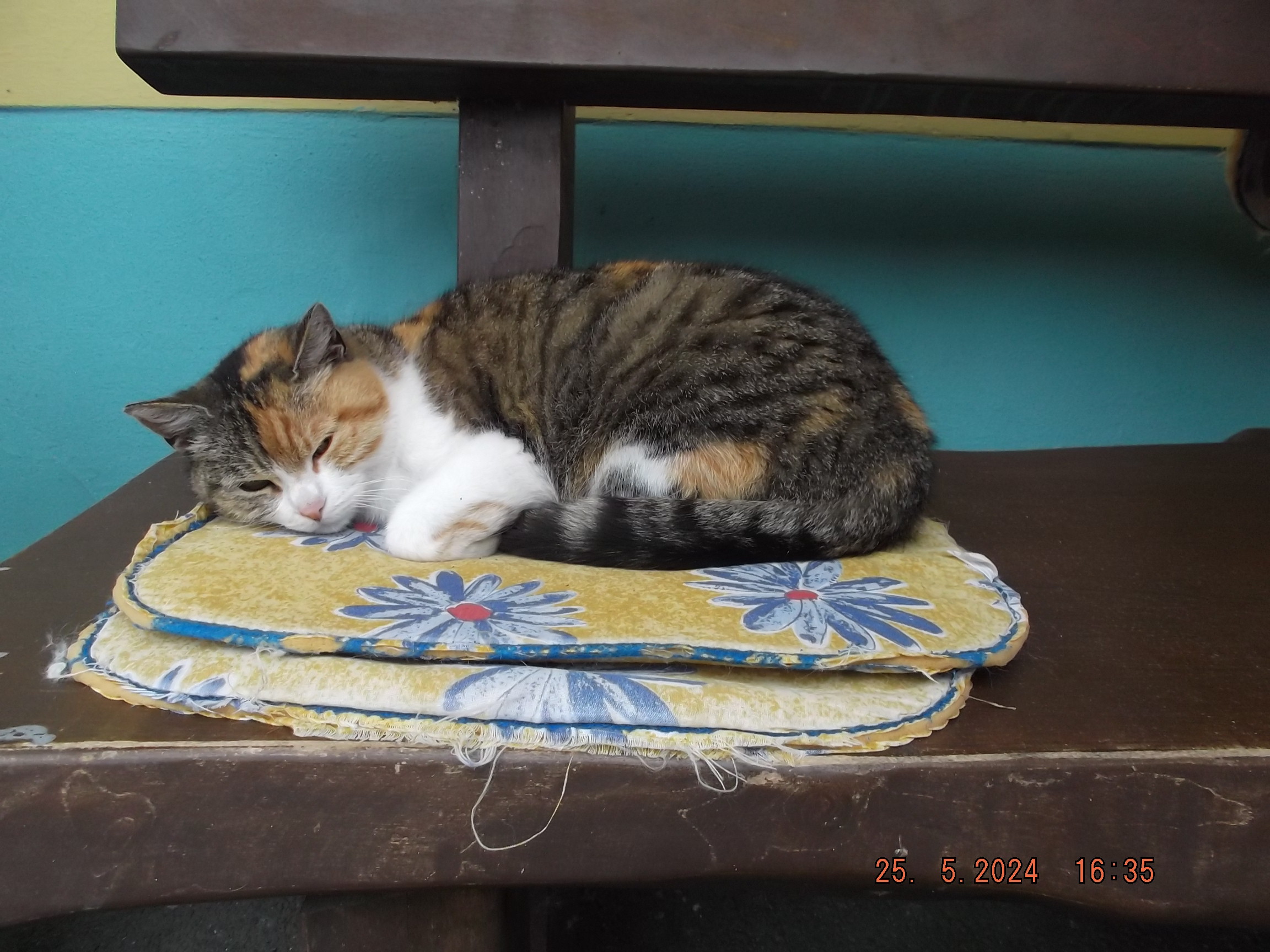 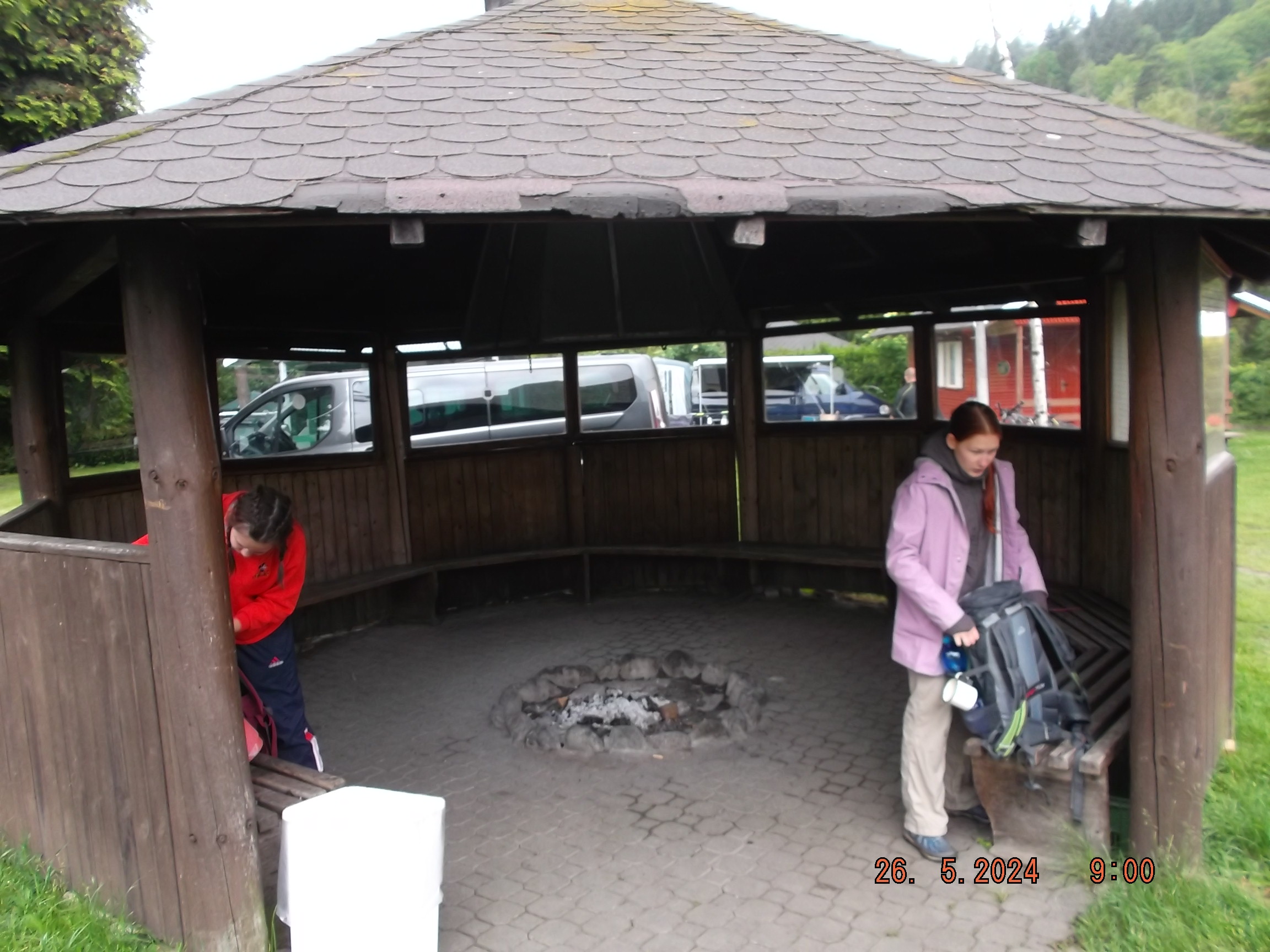 Druhý den jsme z kempu vyrazili k Mattoniho muzeu, Ottovu prameni a na další zajímavá a krásná místa na Mattoniho stezce
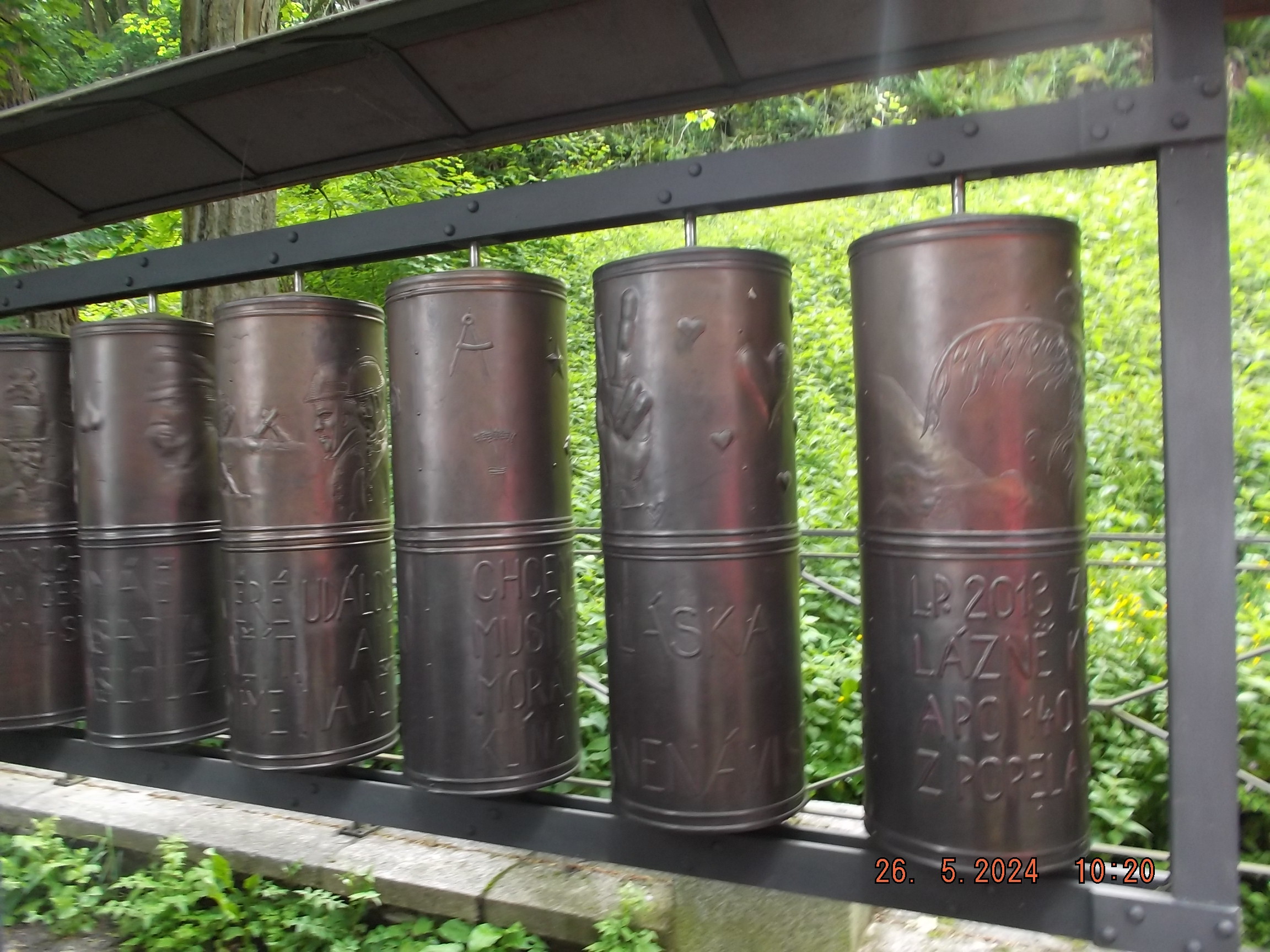 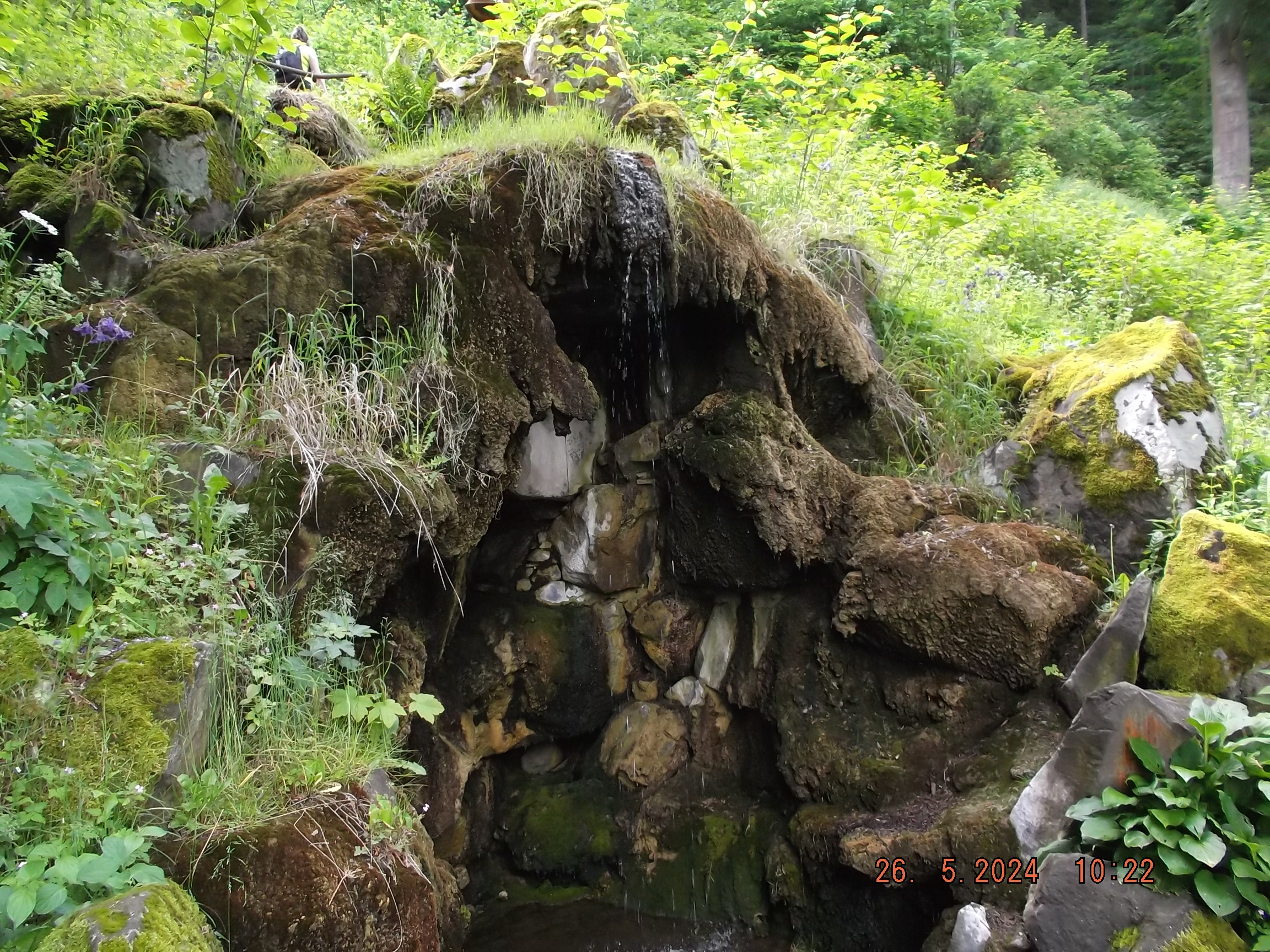 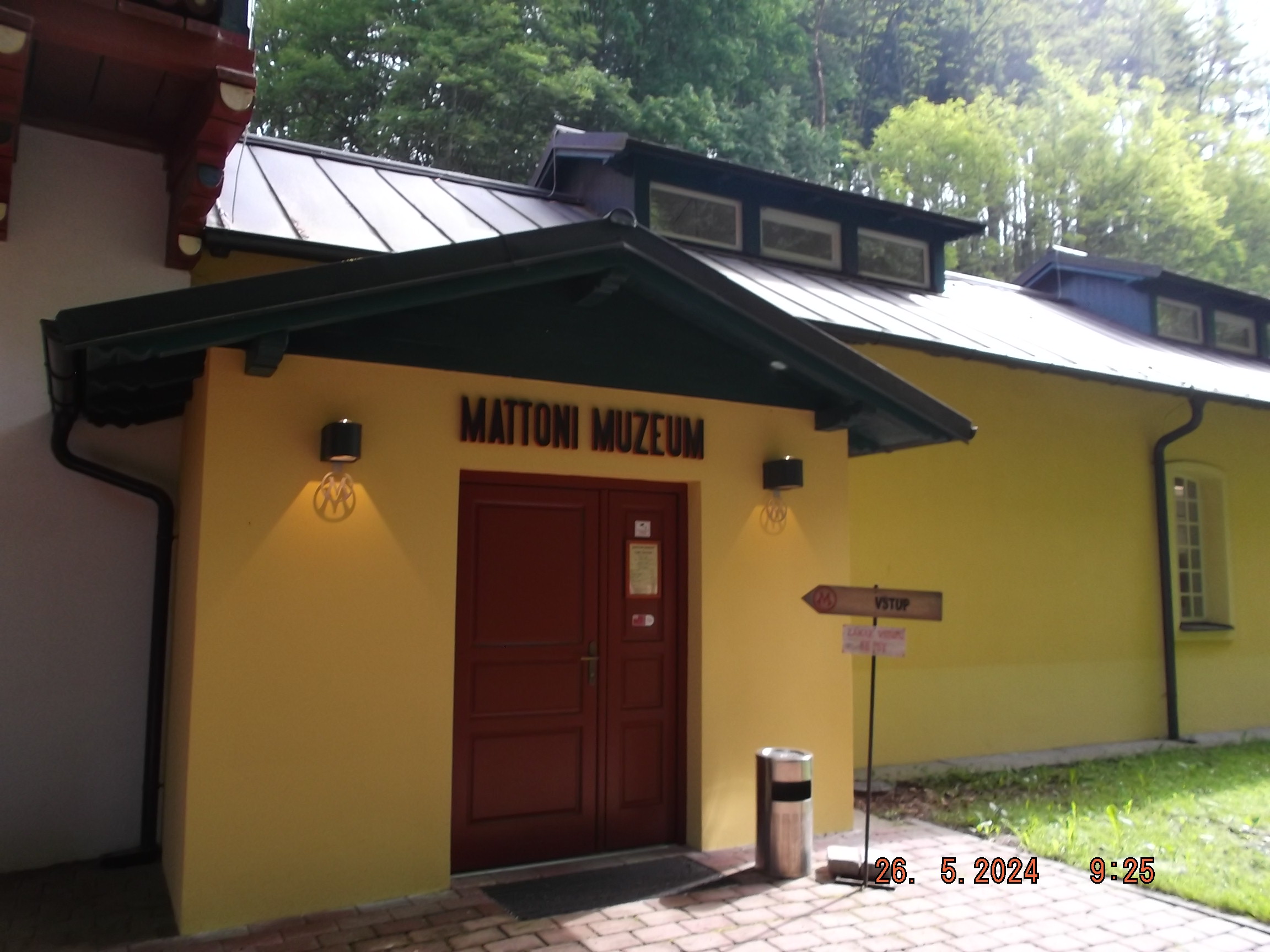 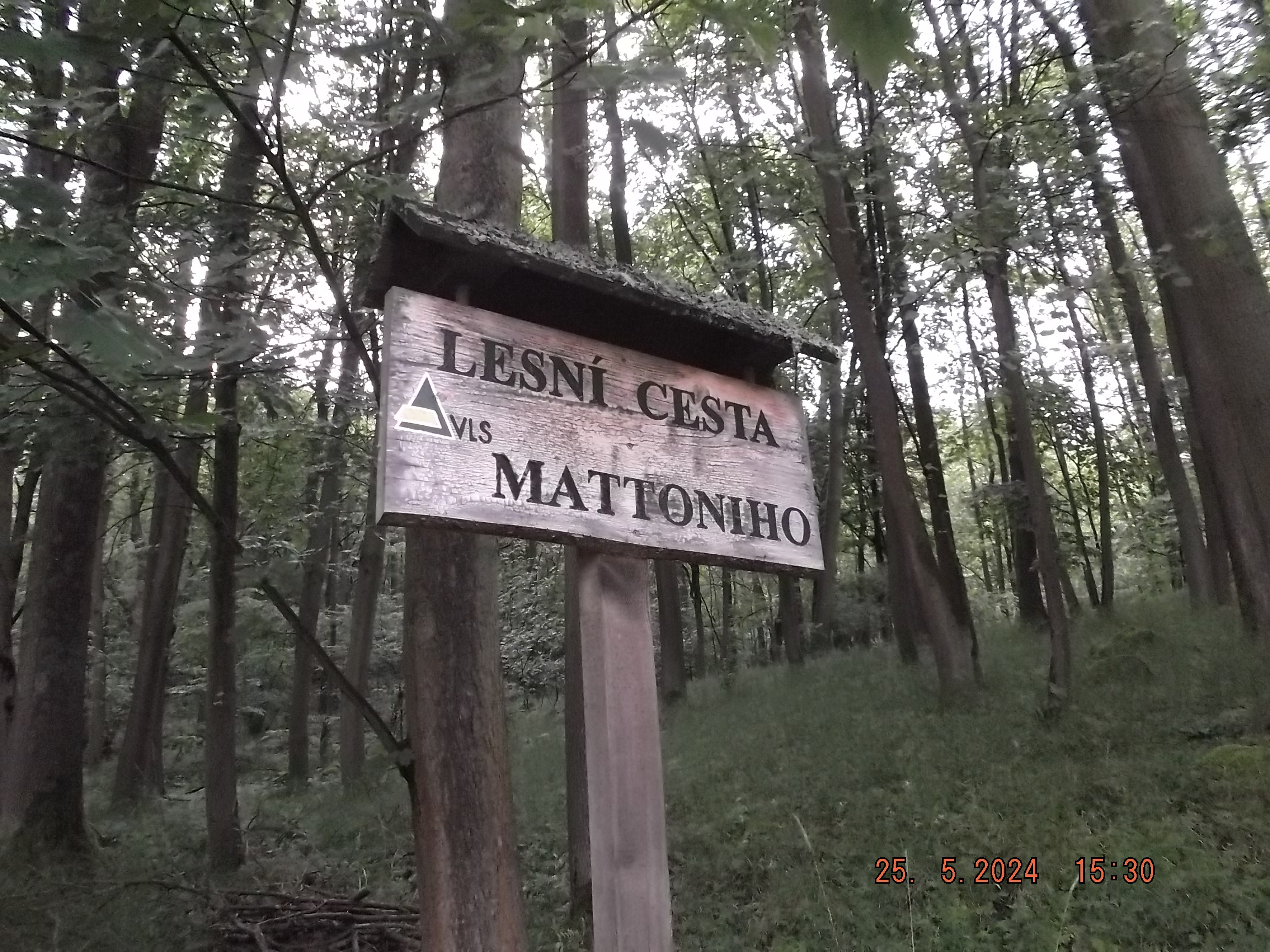 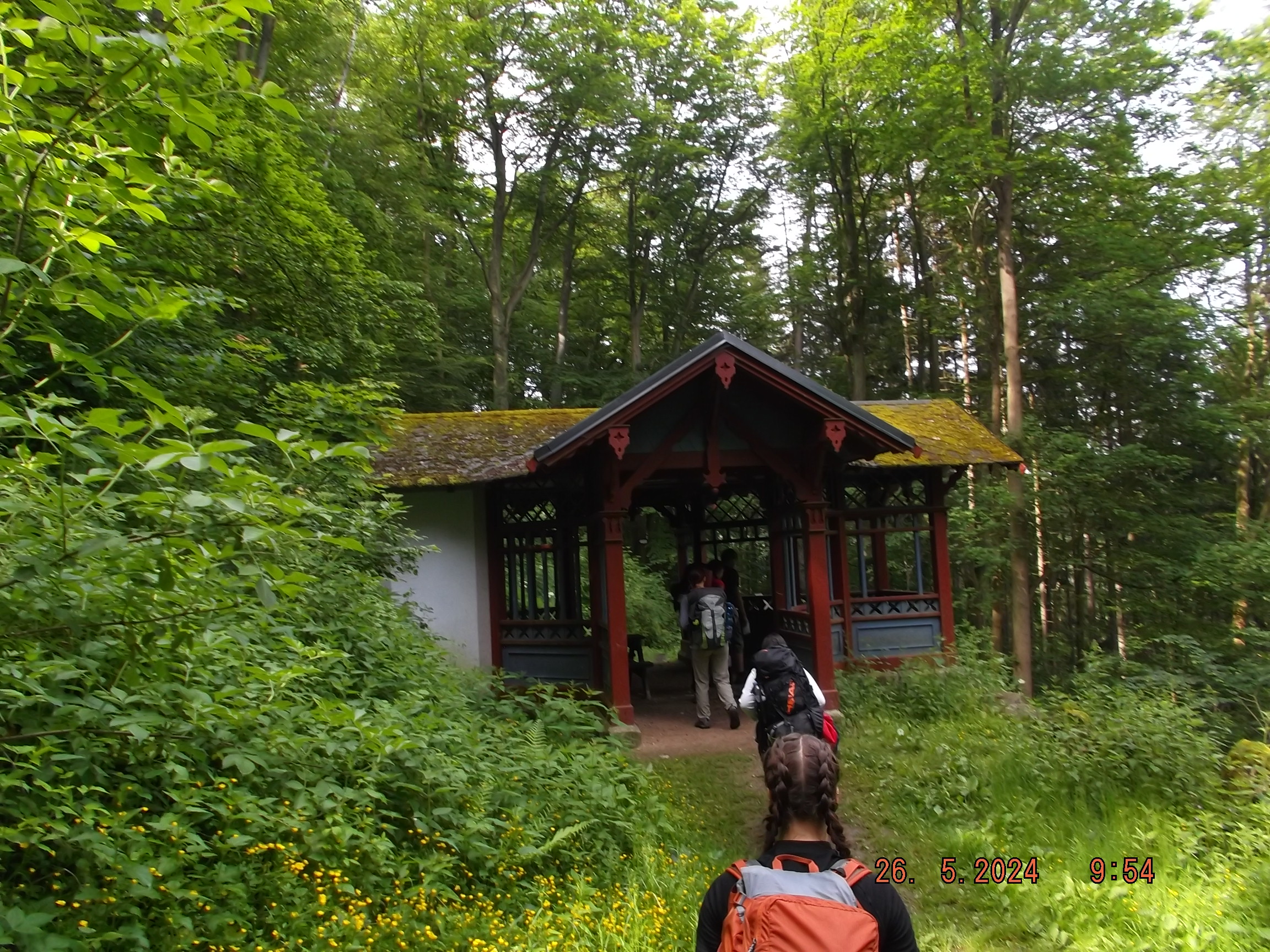 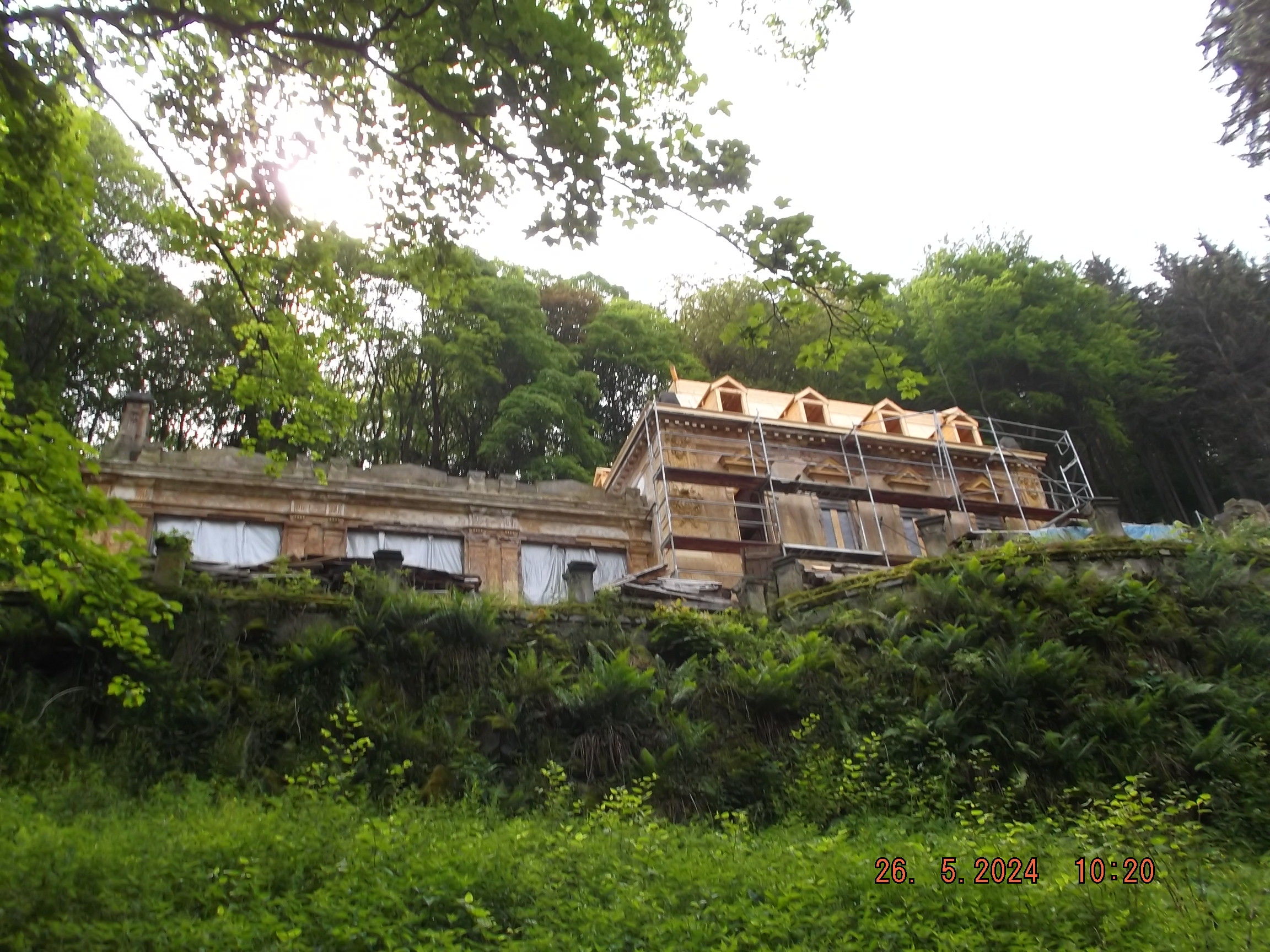 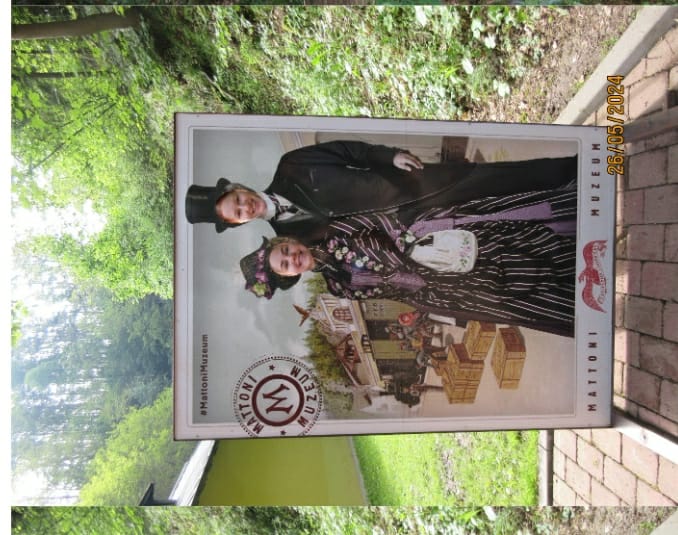 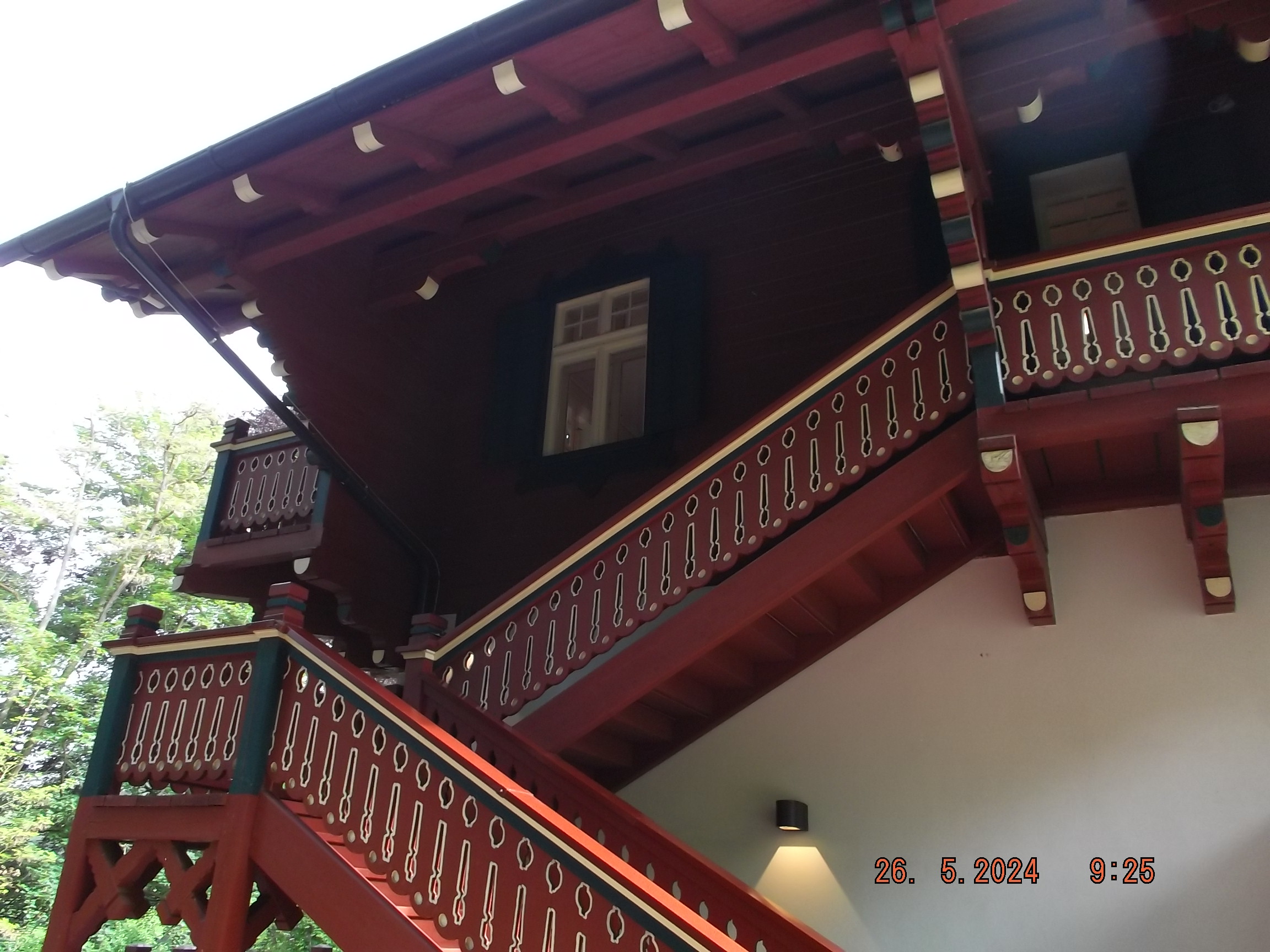 Šli jsme nádhernou přírodou a přes obce Vojkovice a Velichov
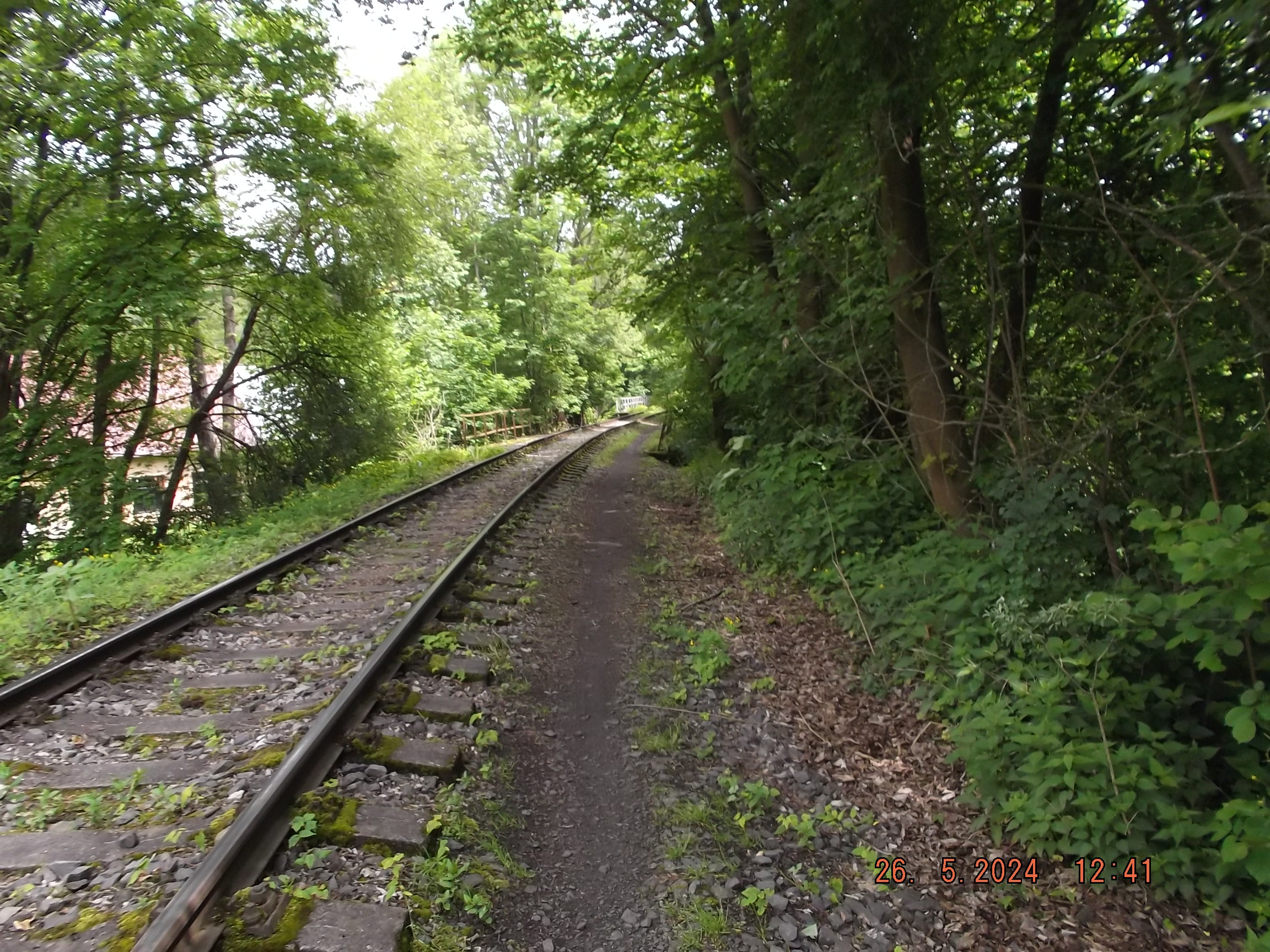 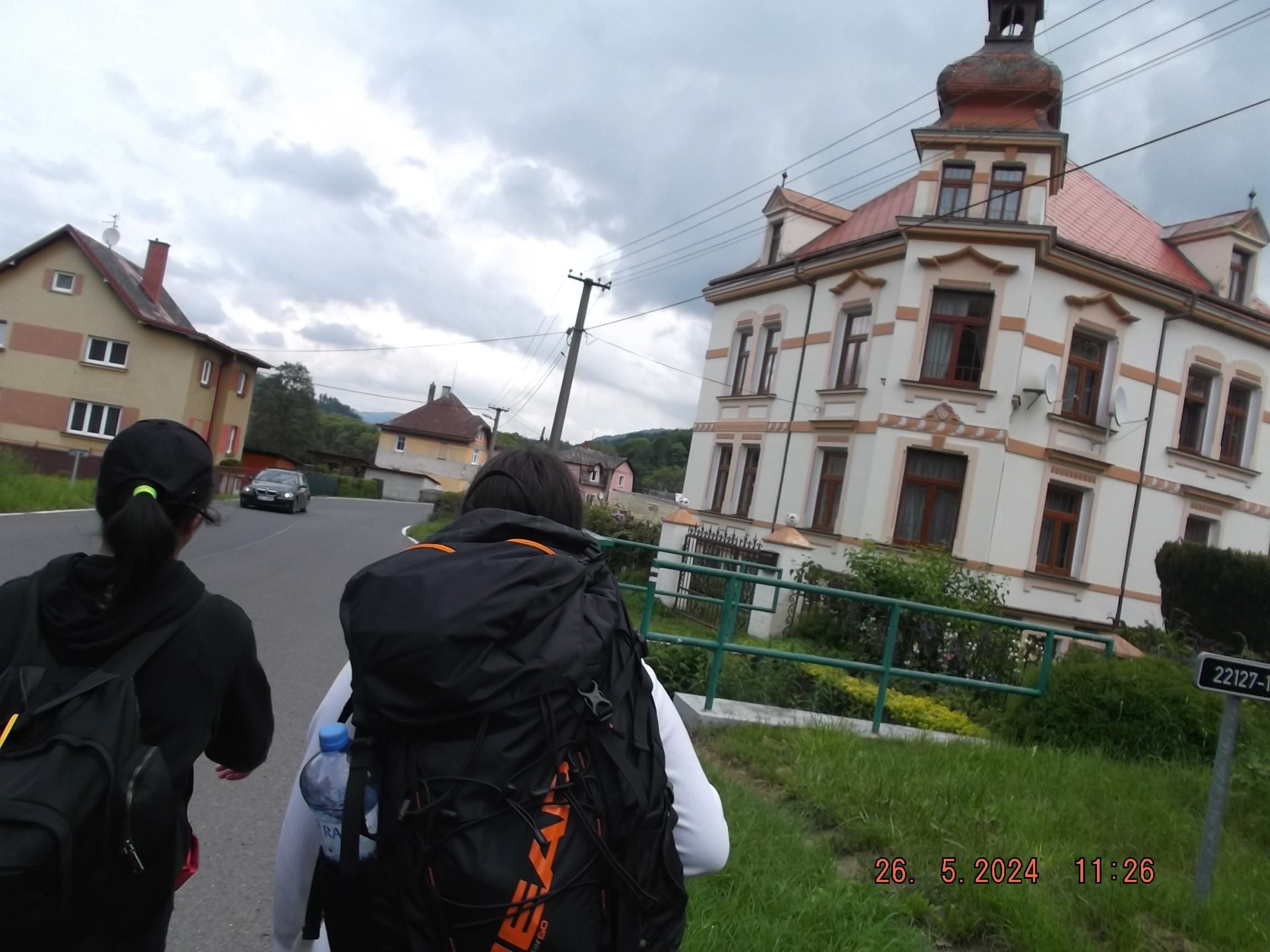 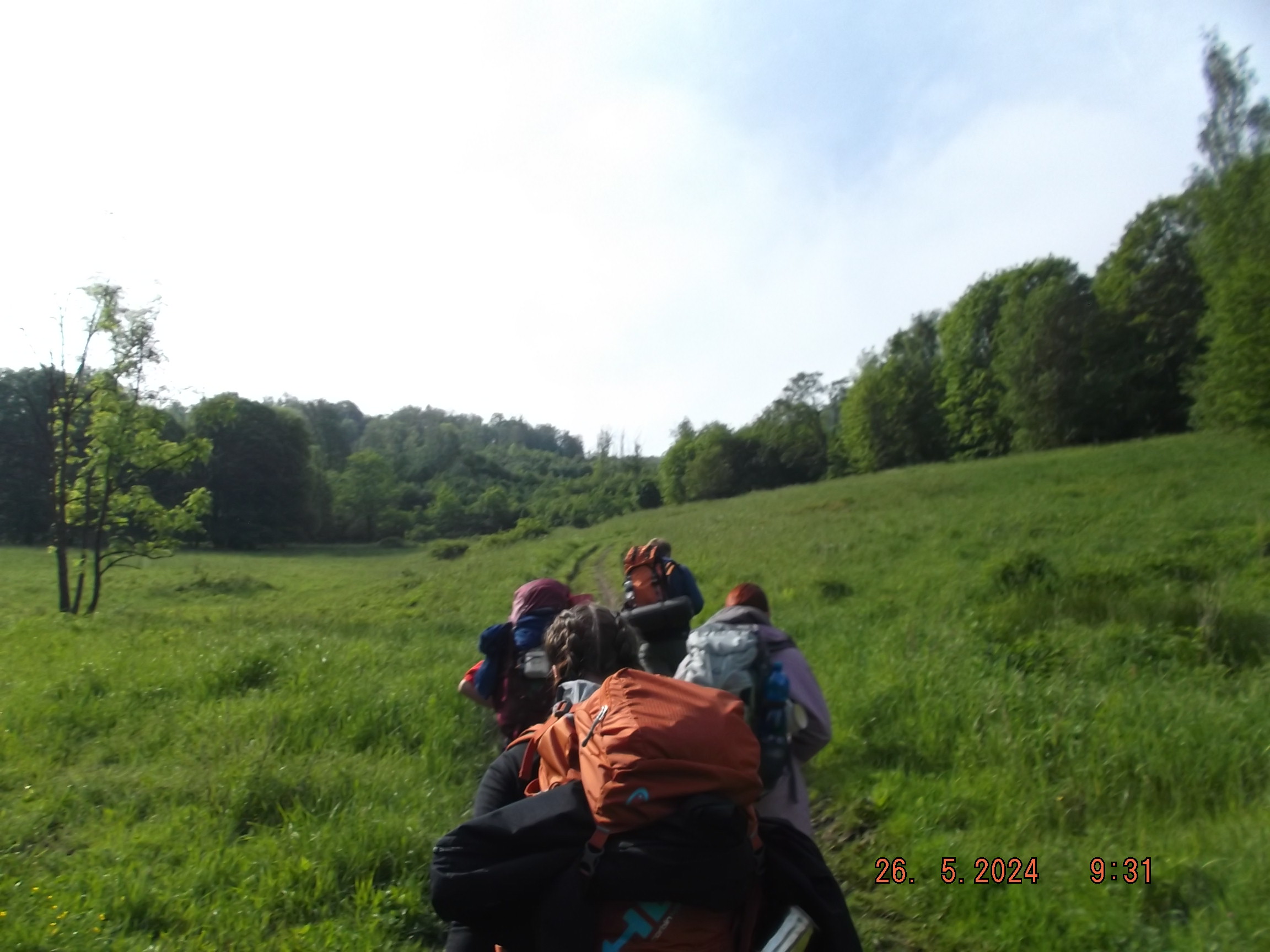 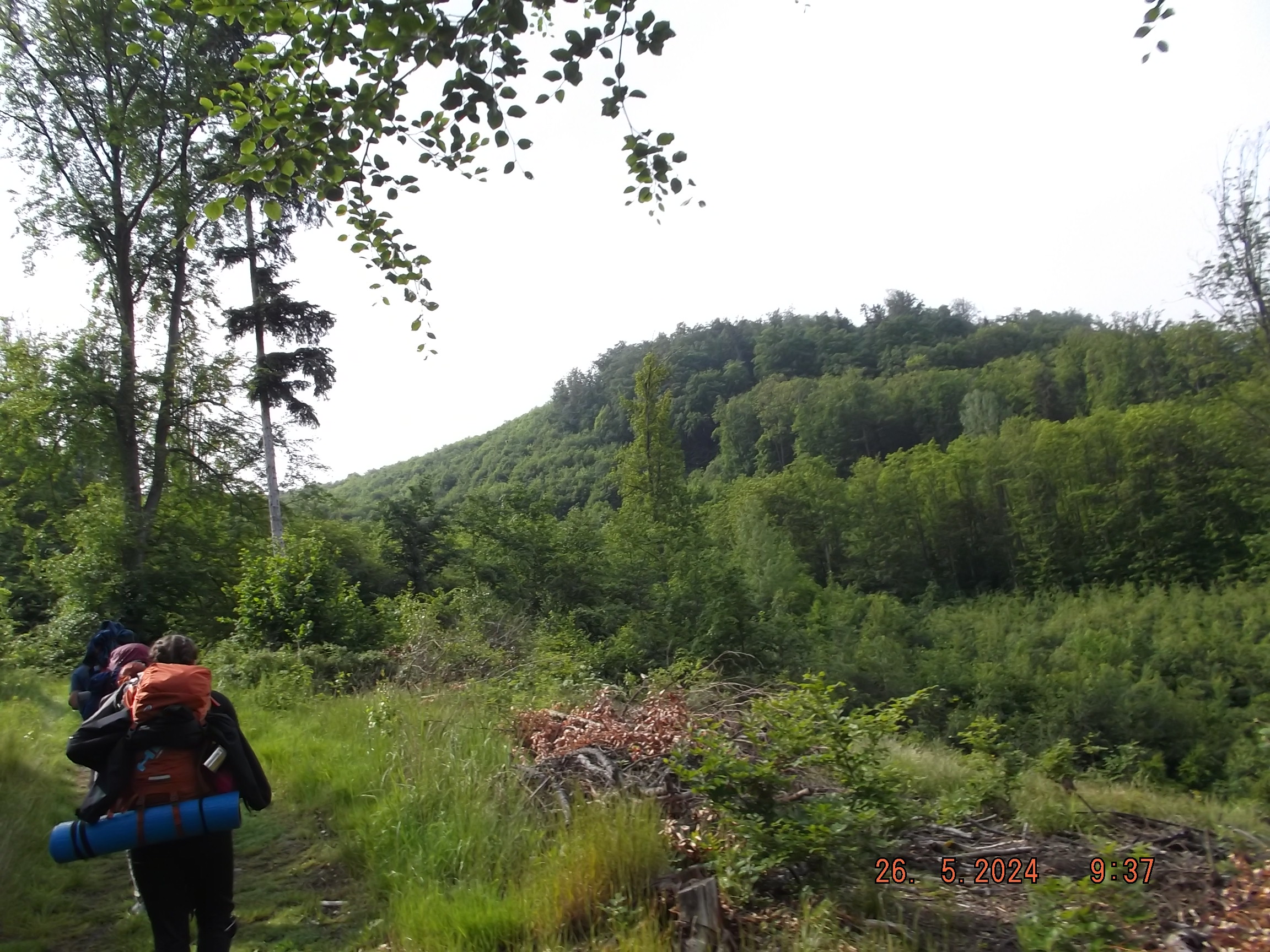 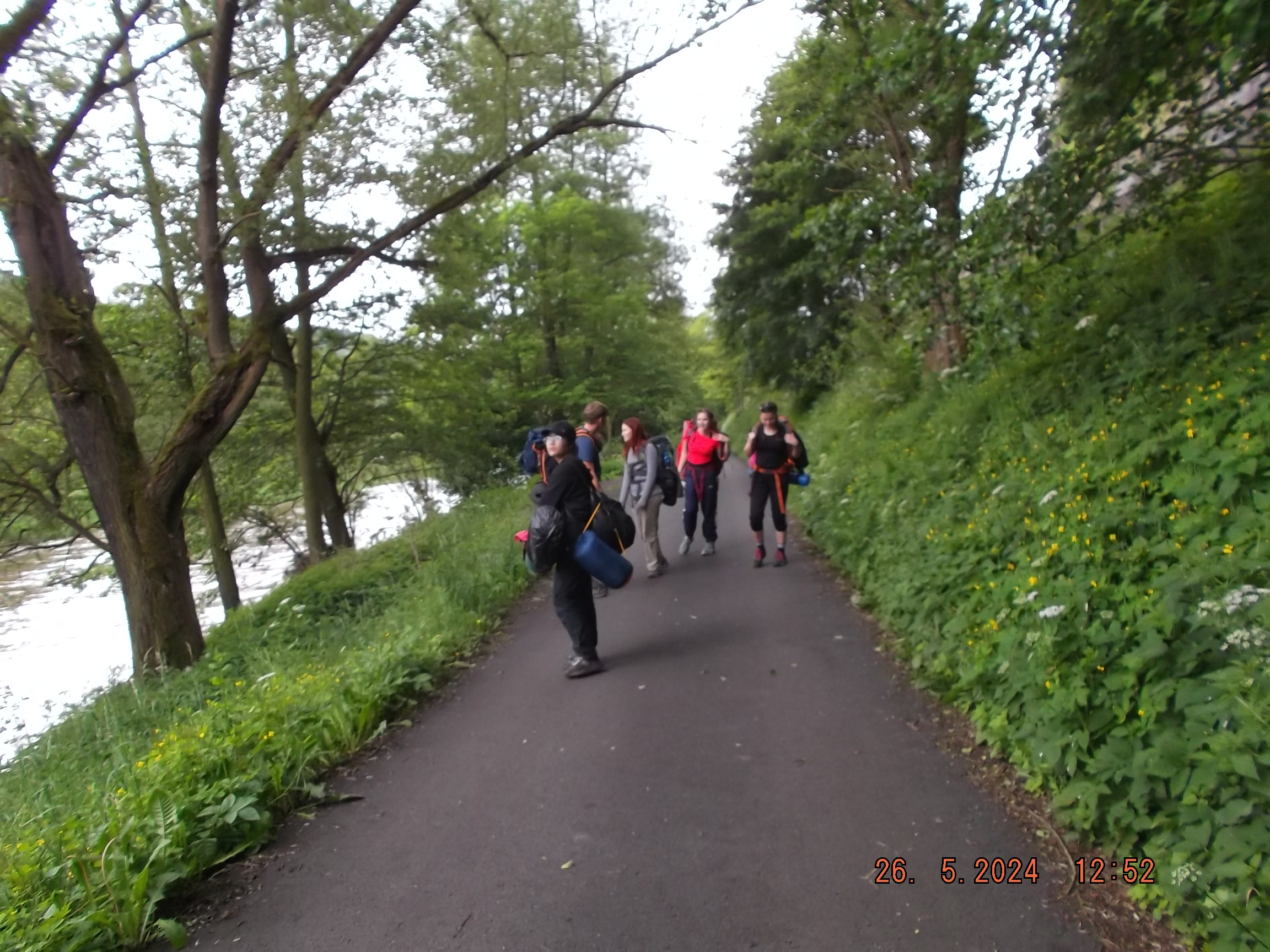 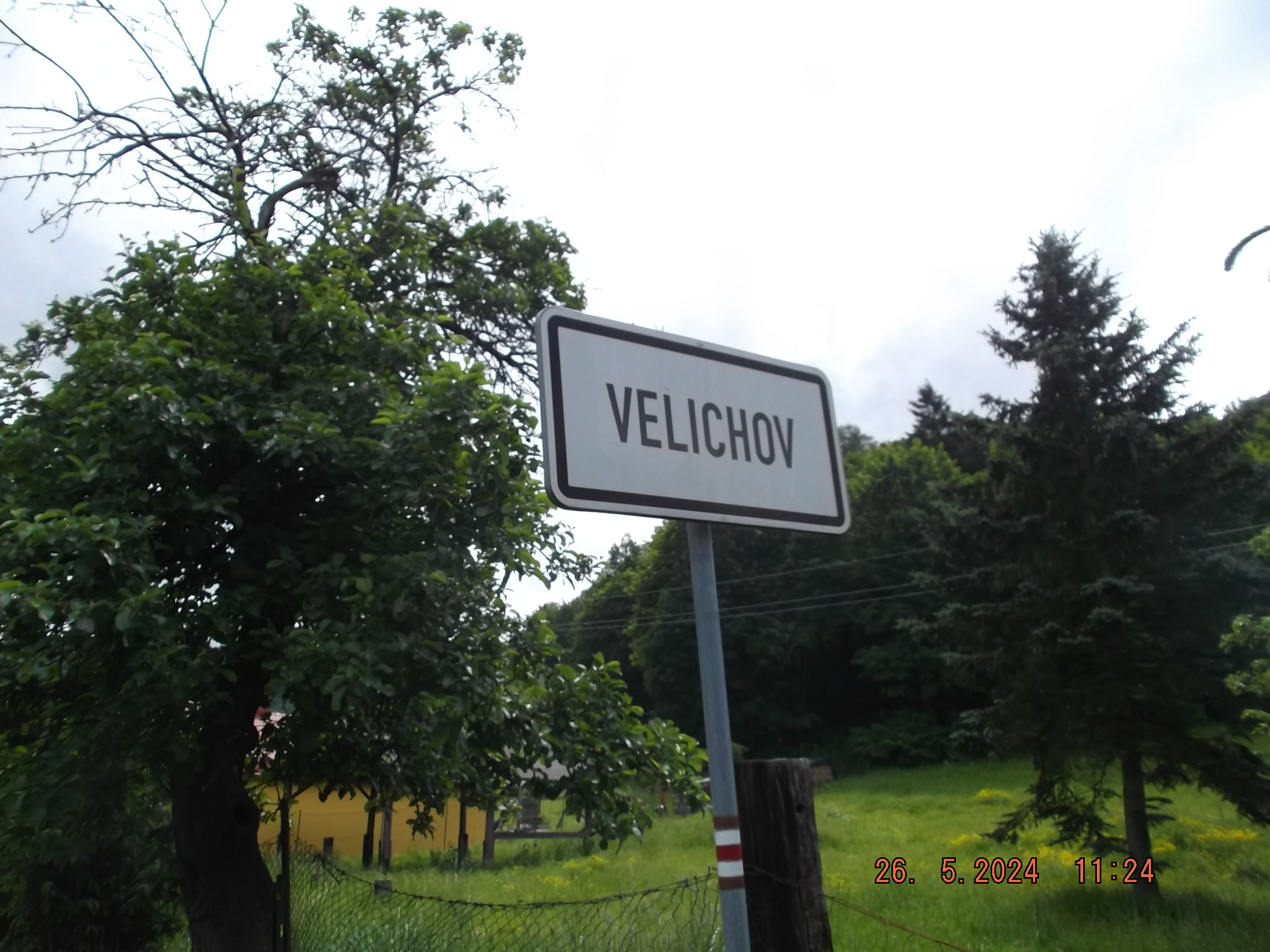 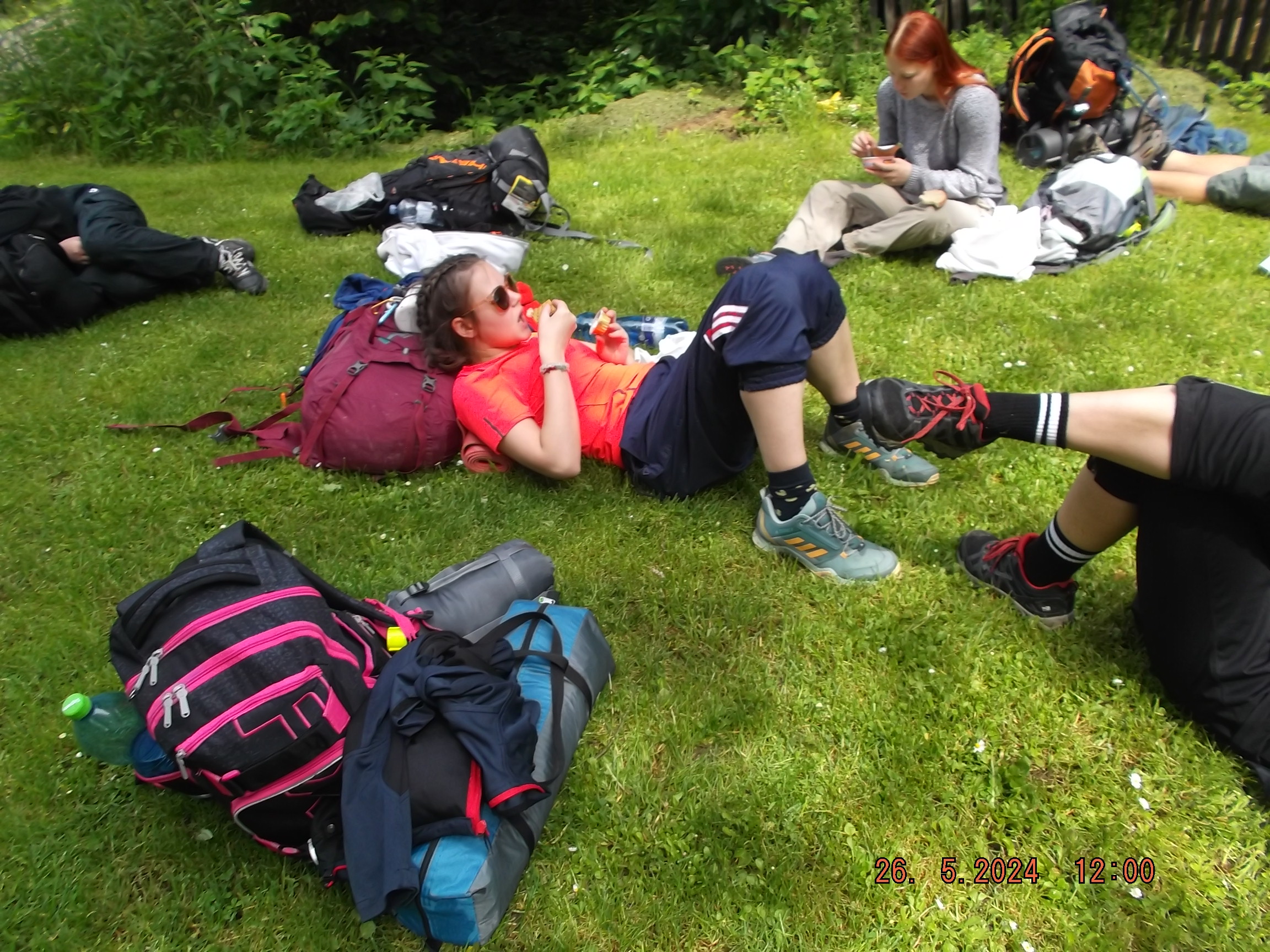 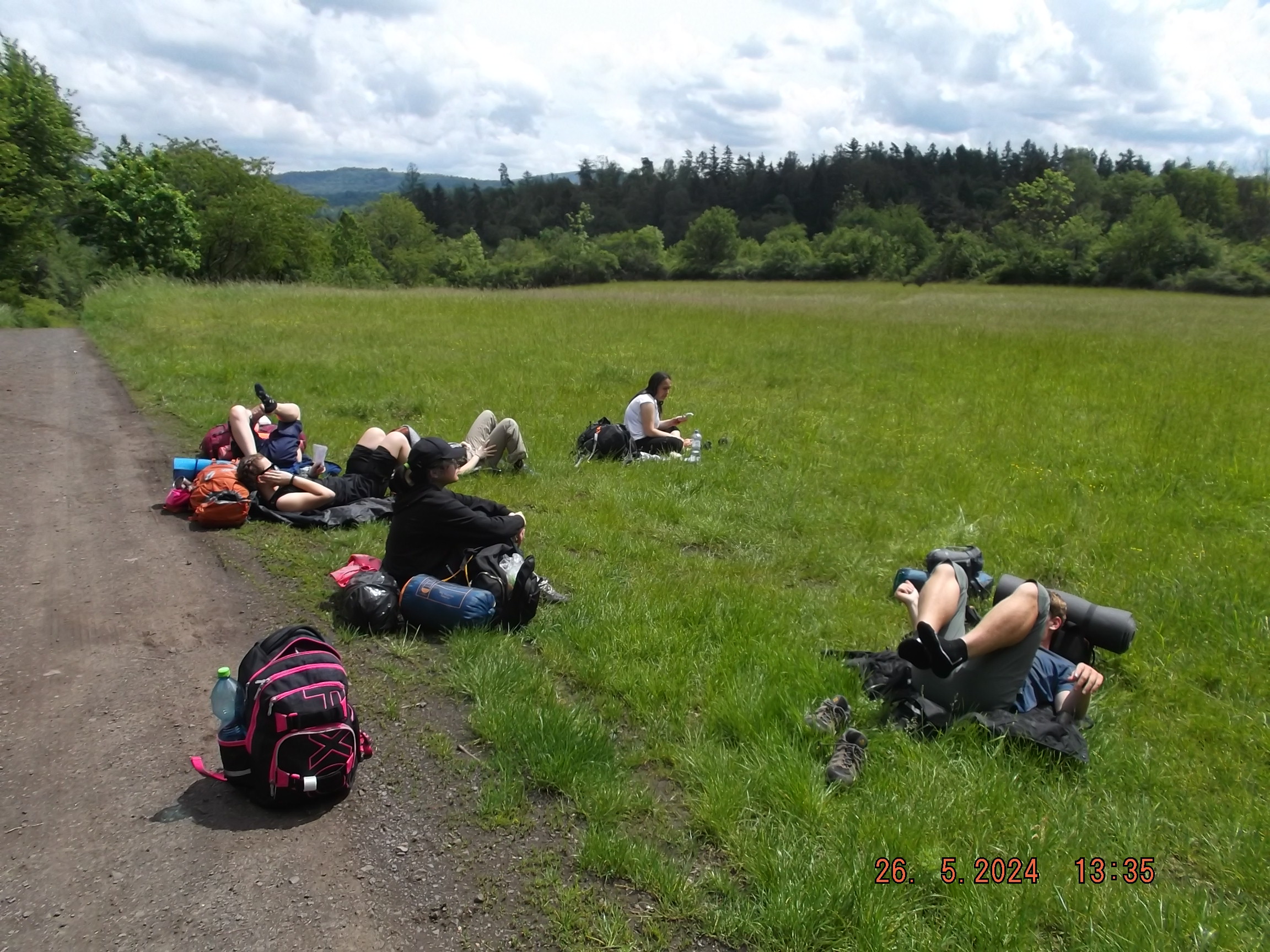 Užívali jsme si zasloužených přestávek
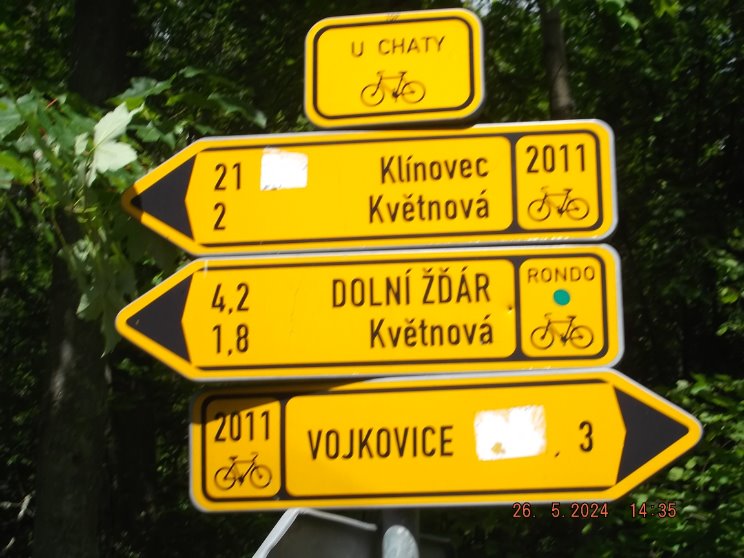 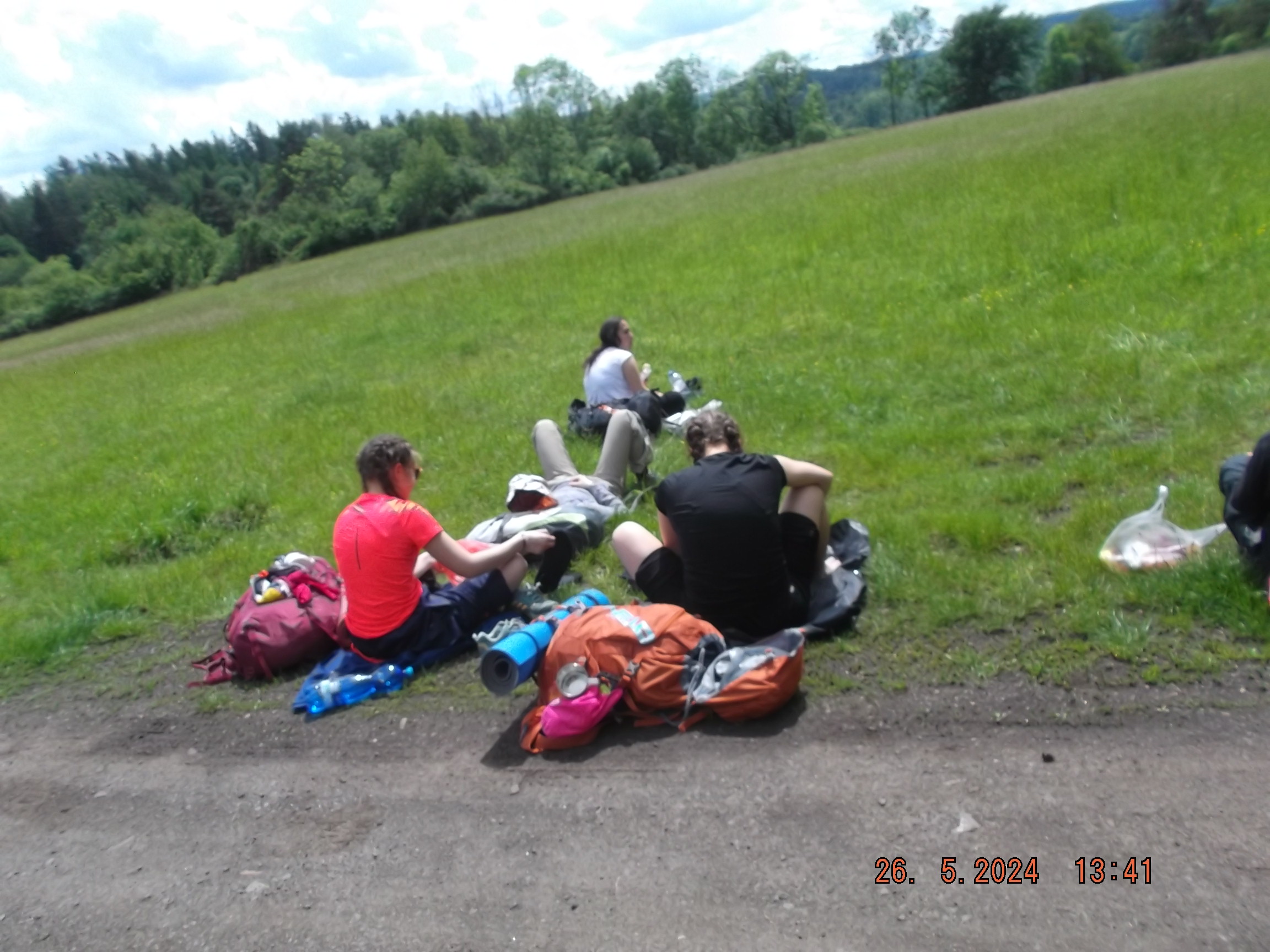 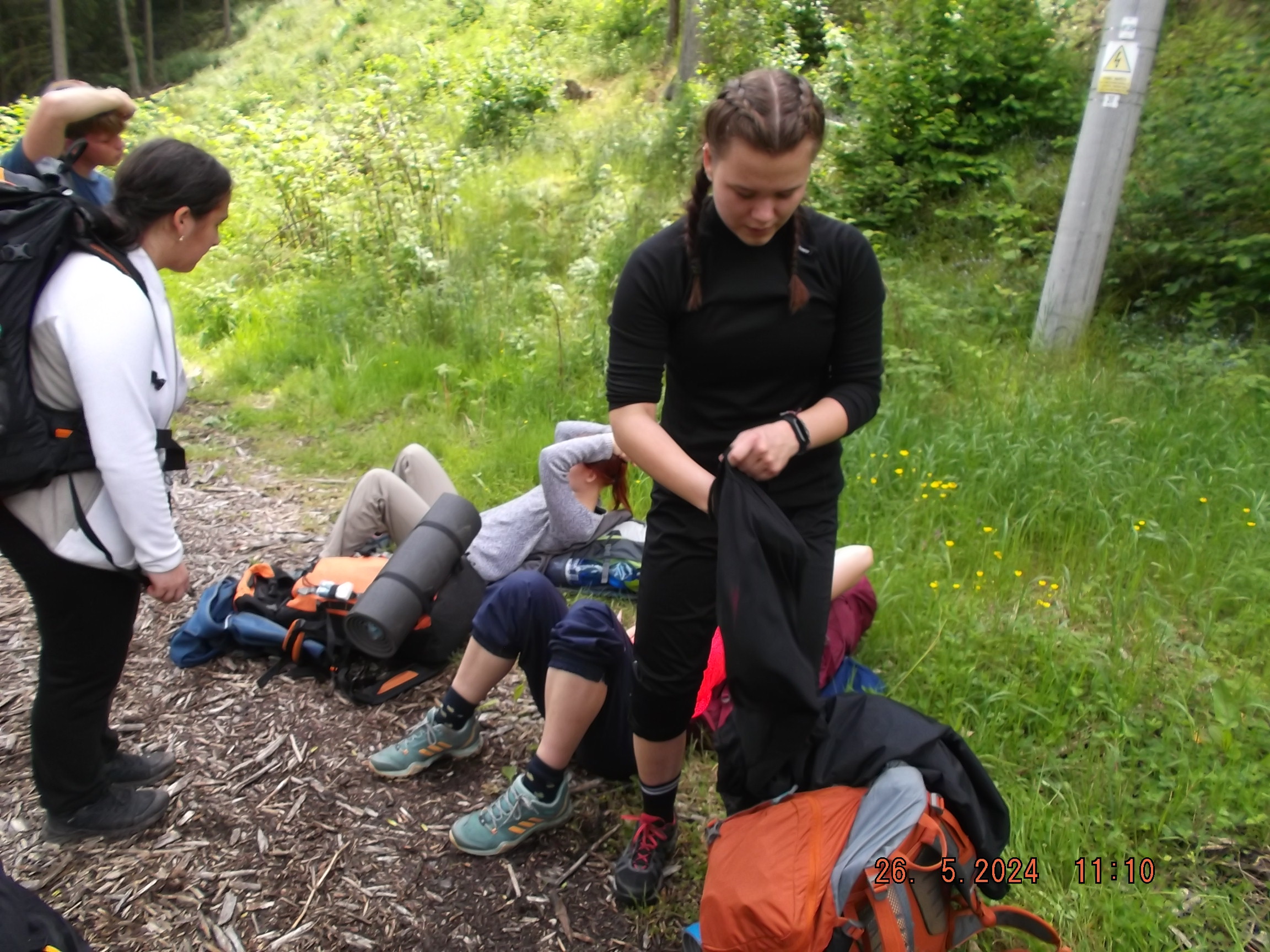 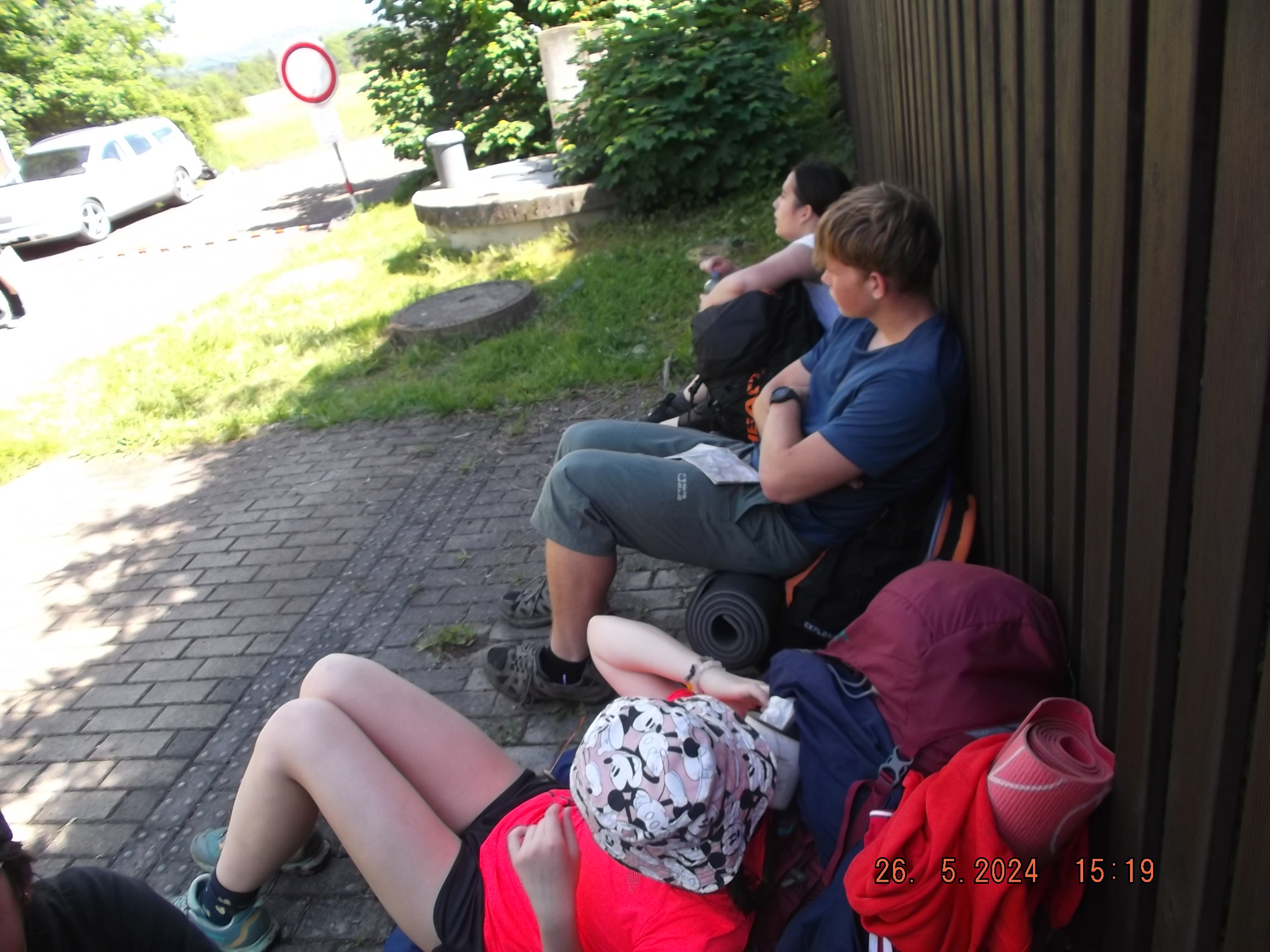 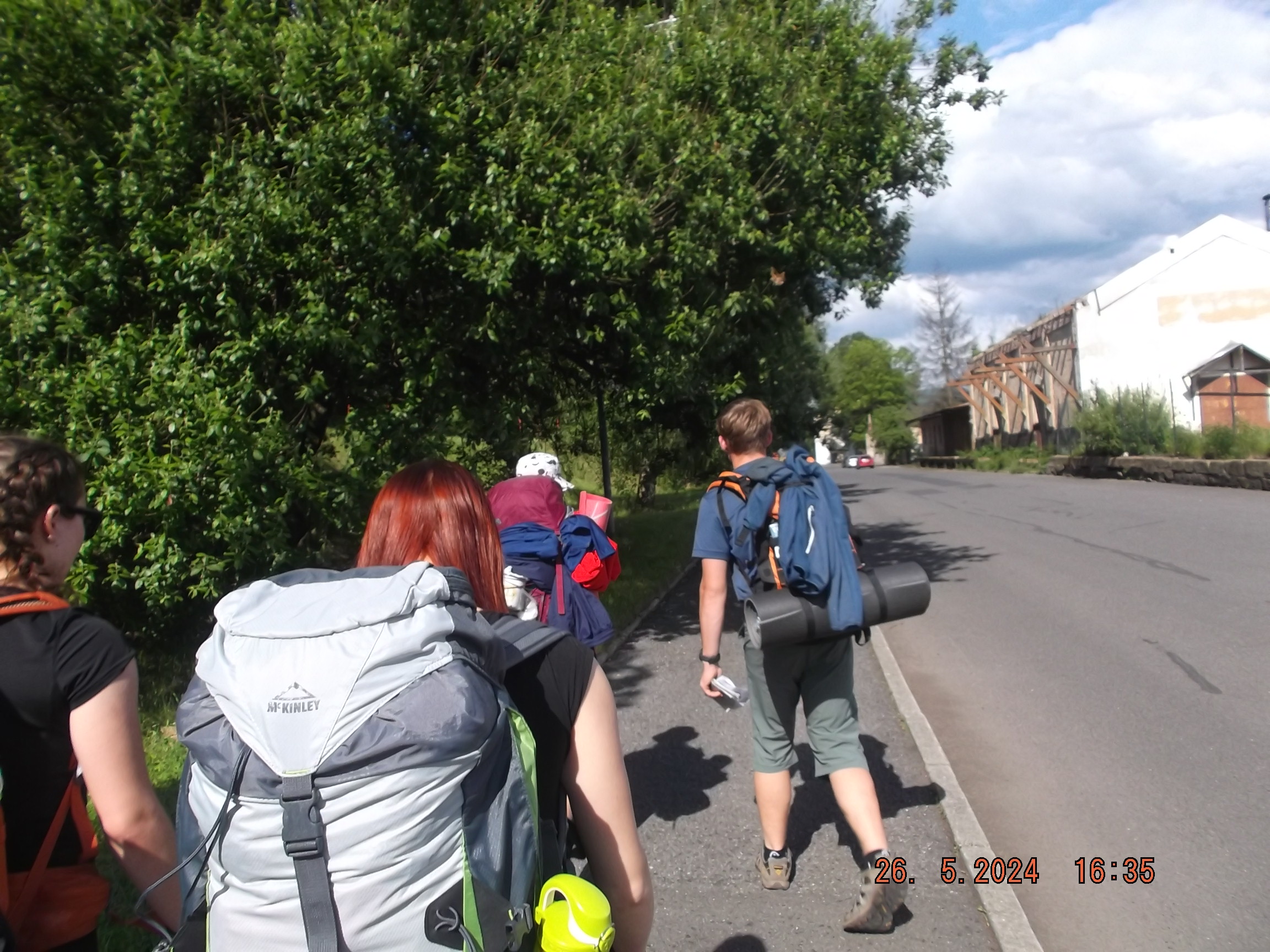 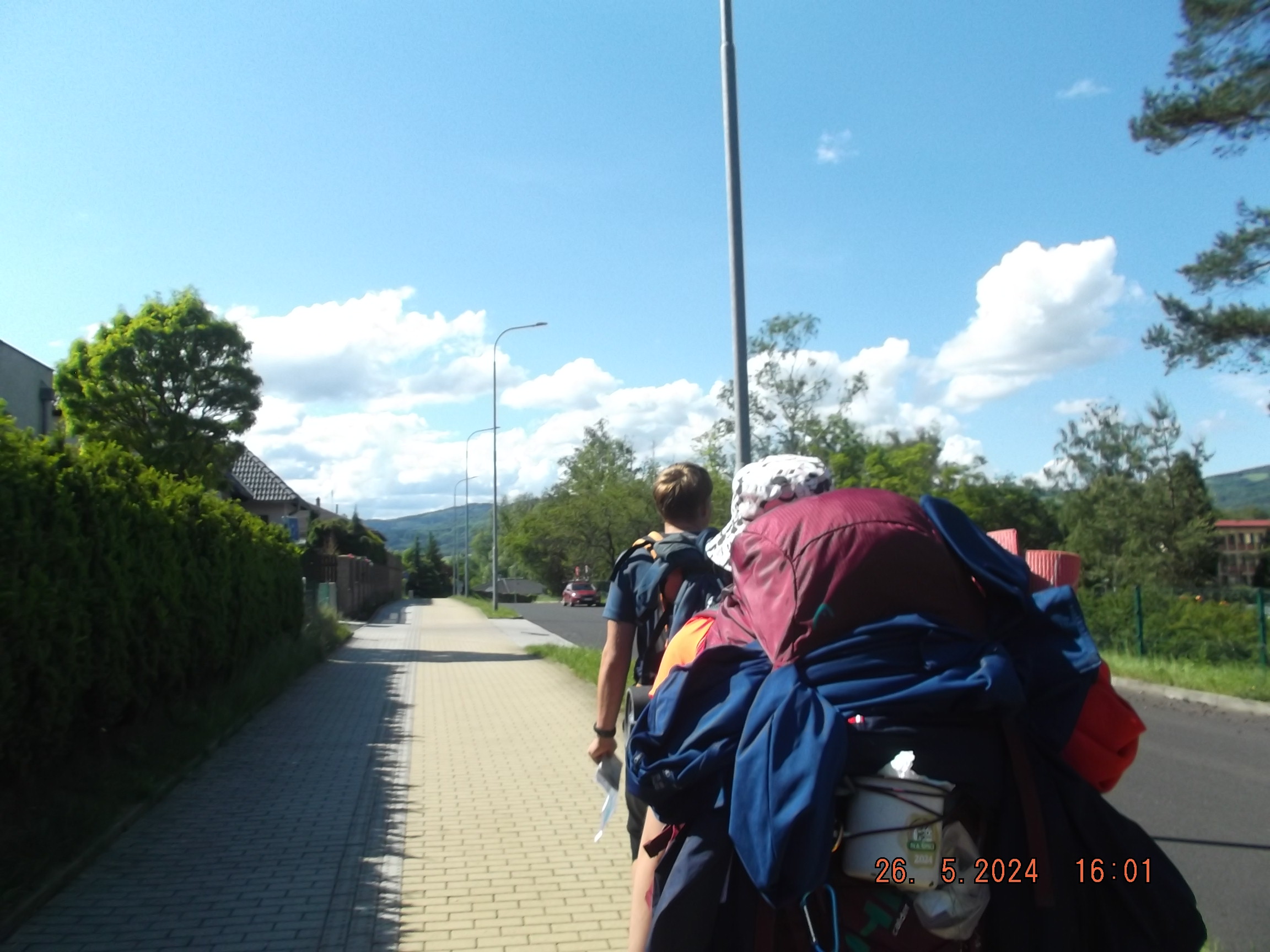 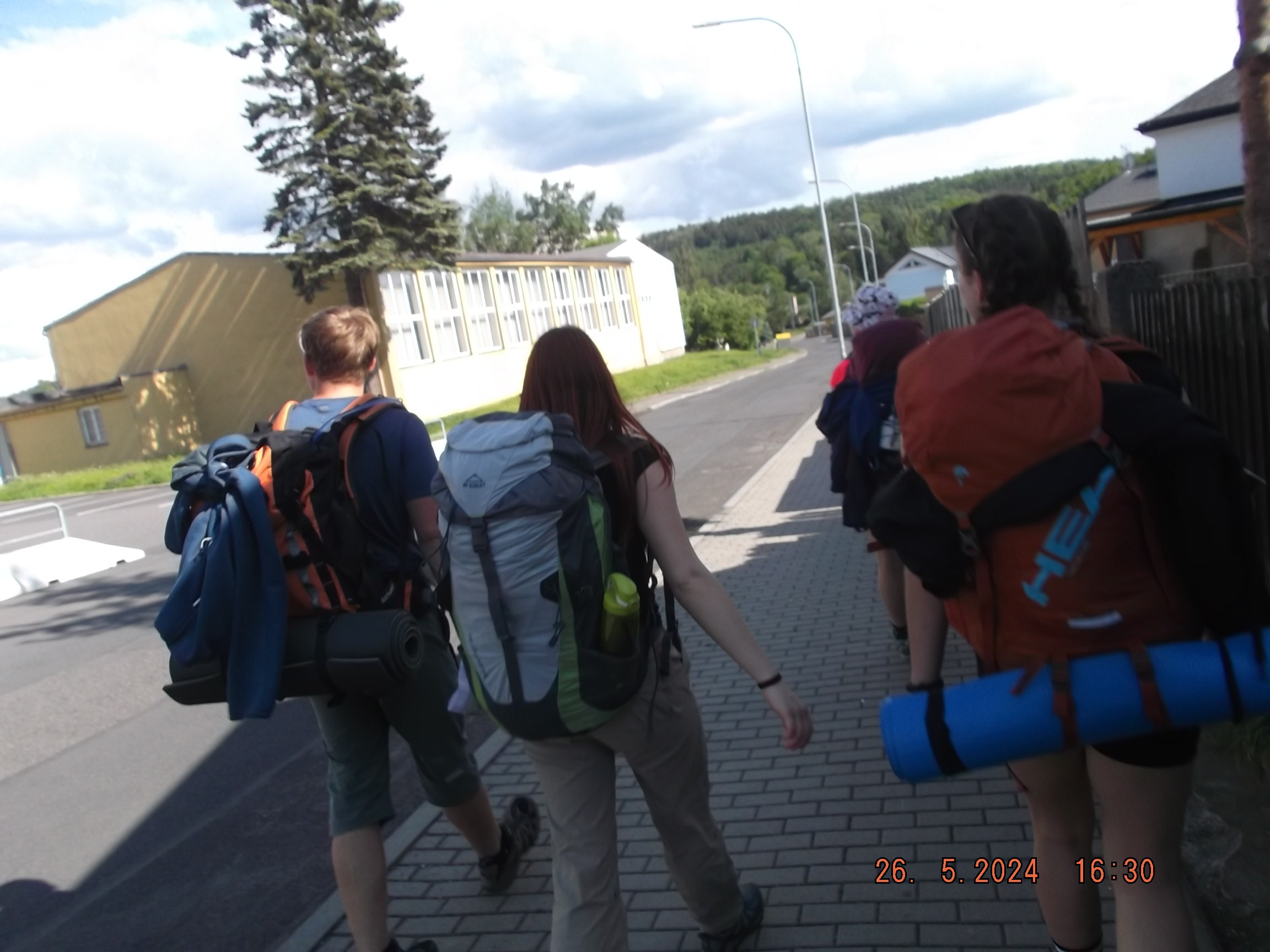 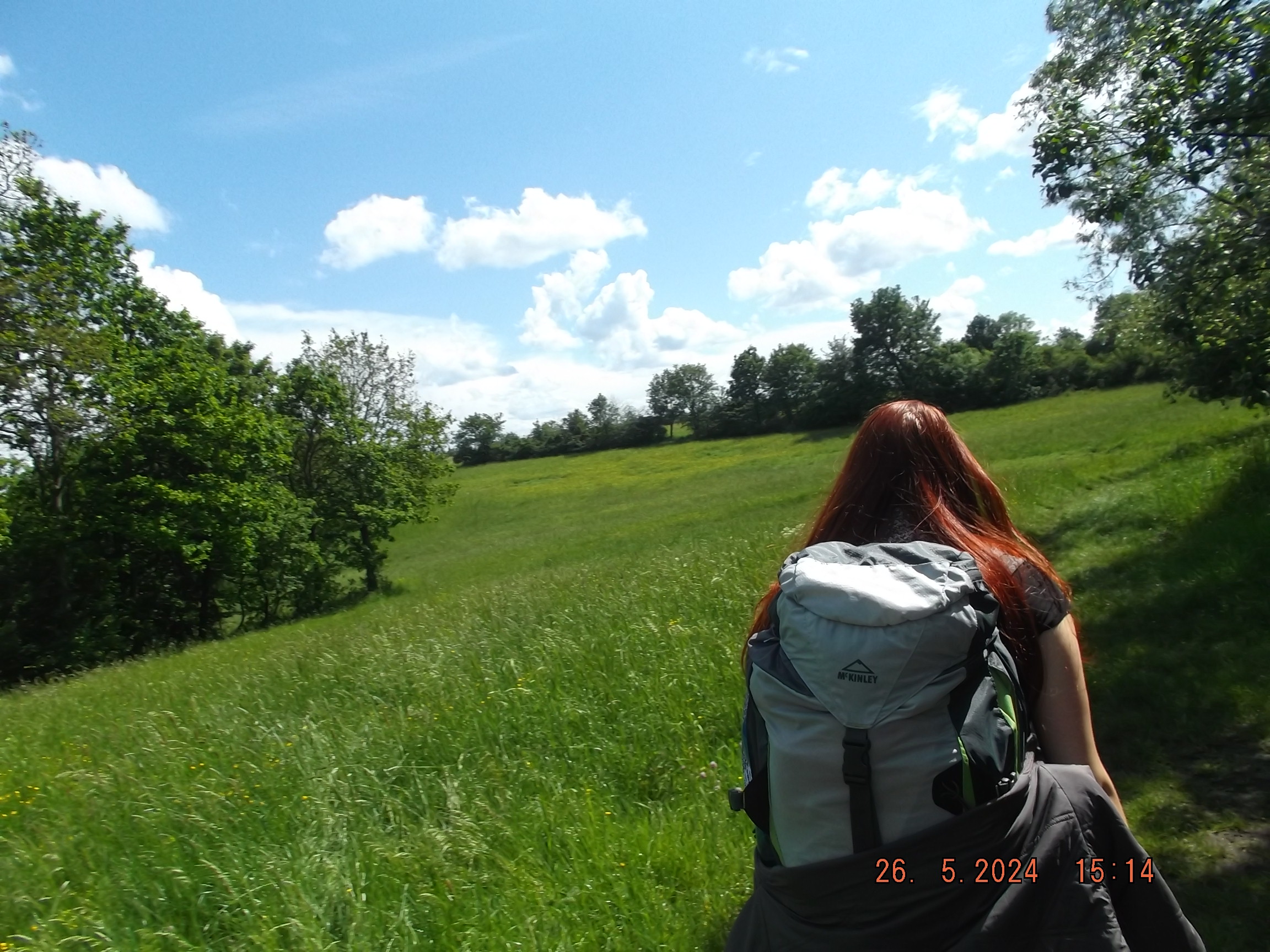 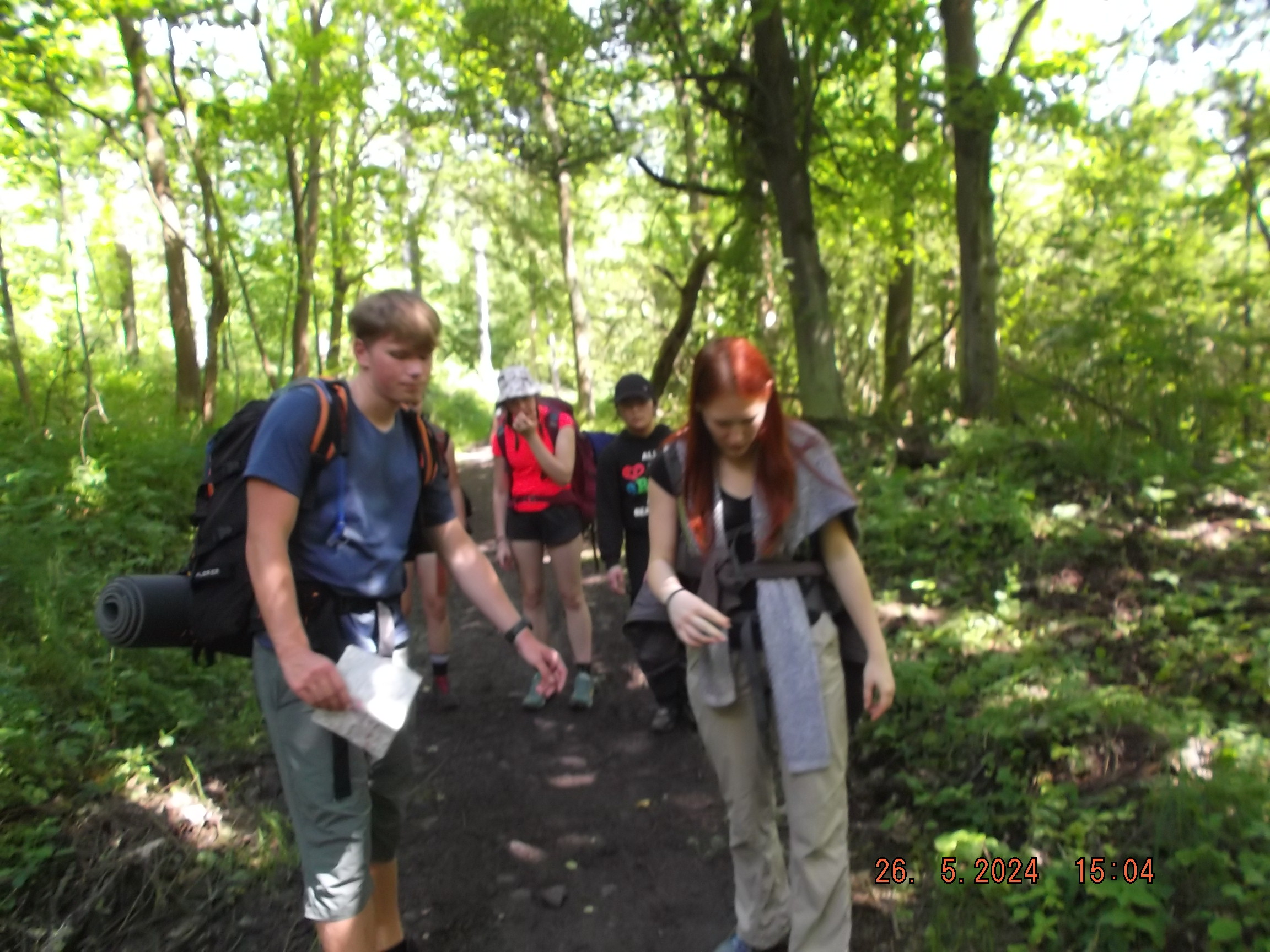 …a konečně jsme dorazili do Ostrova.
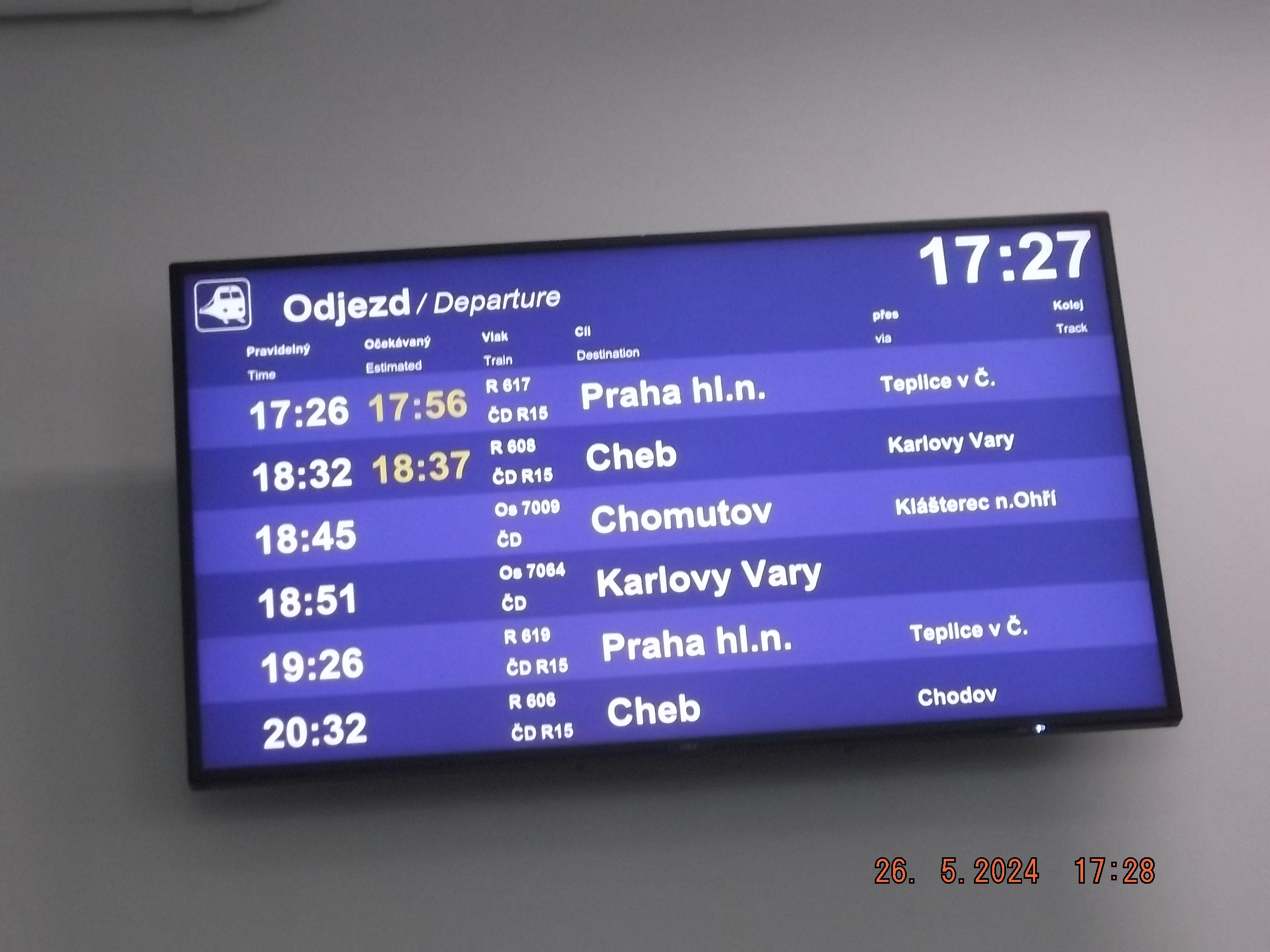 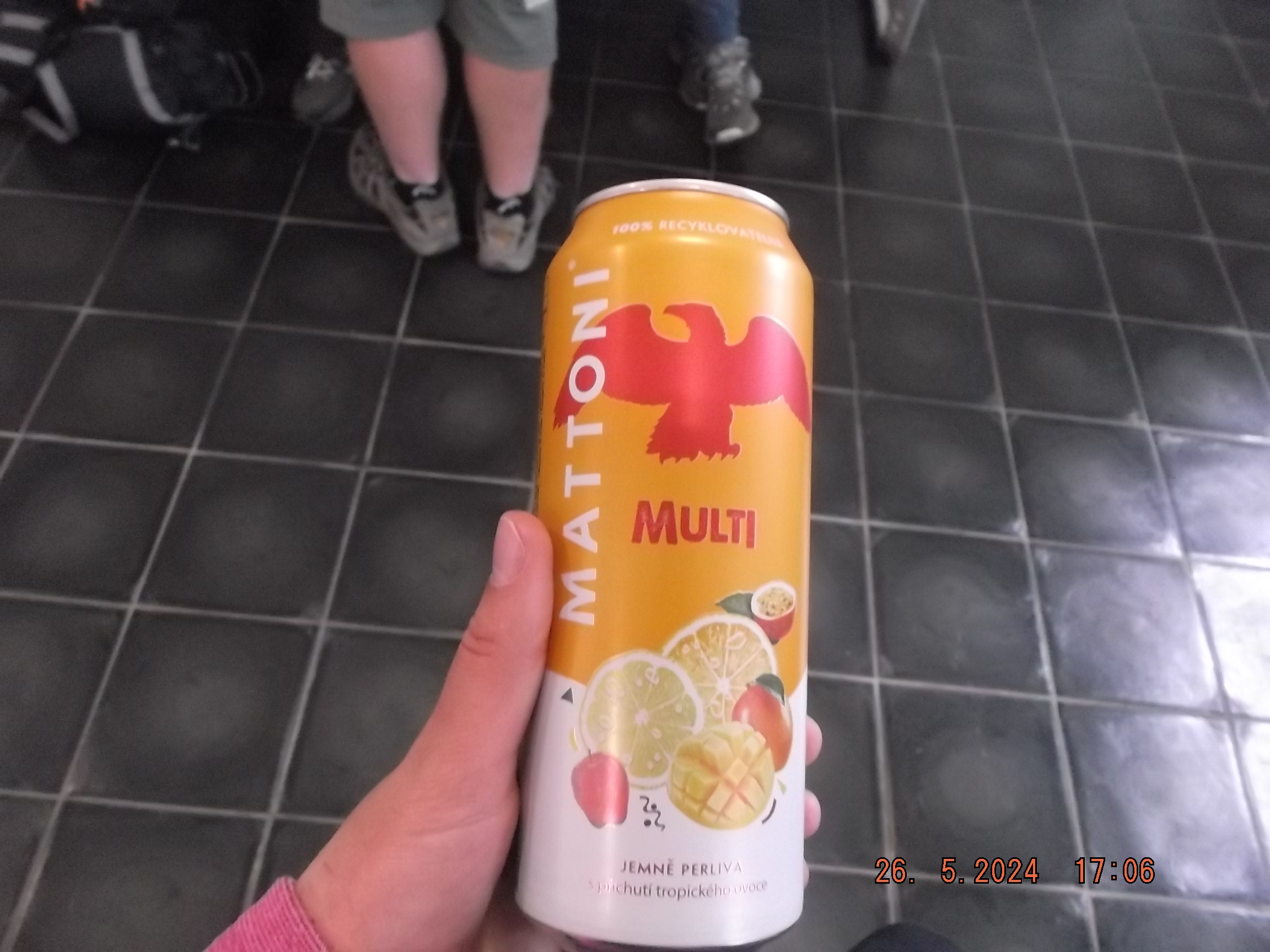 Náš vlak měl sice zpoždění, ale expedice byla úspěšně zakončena a domů jsme se nakonec dostali, k radosti všech zúčastněných. 


Celá naše expedice měla okolo 40 km.
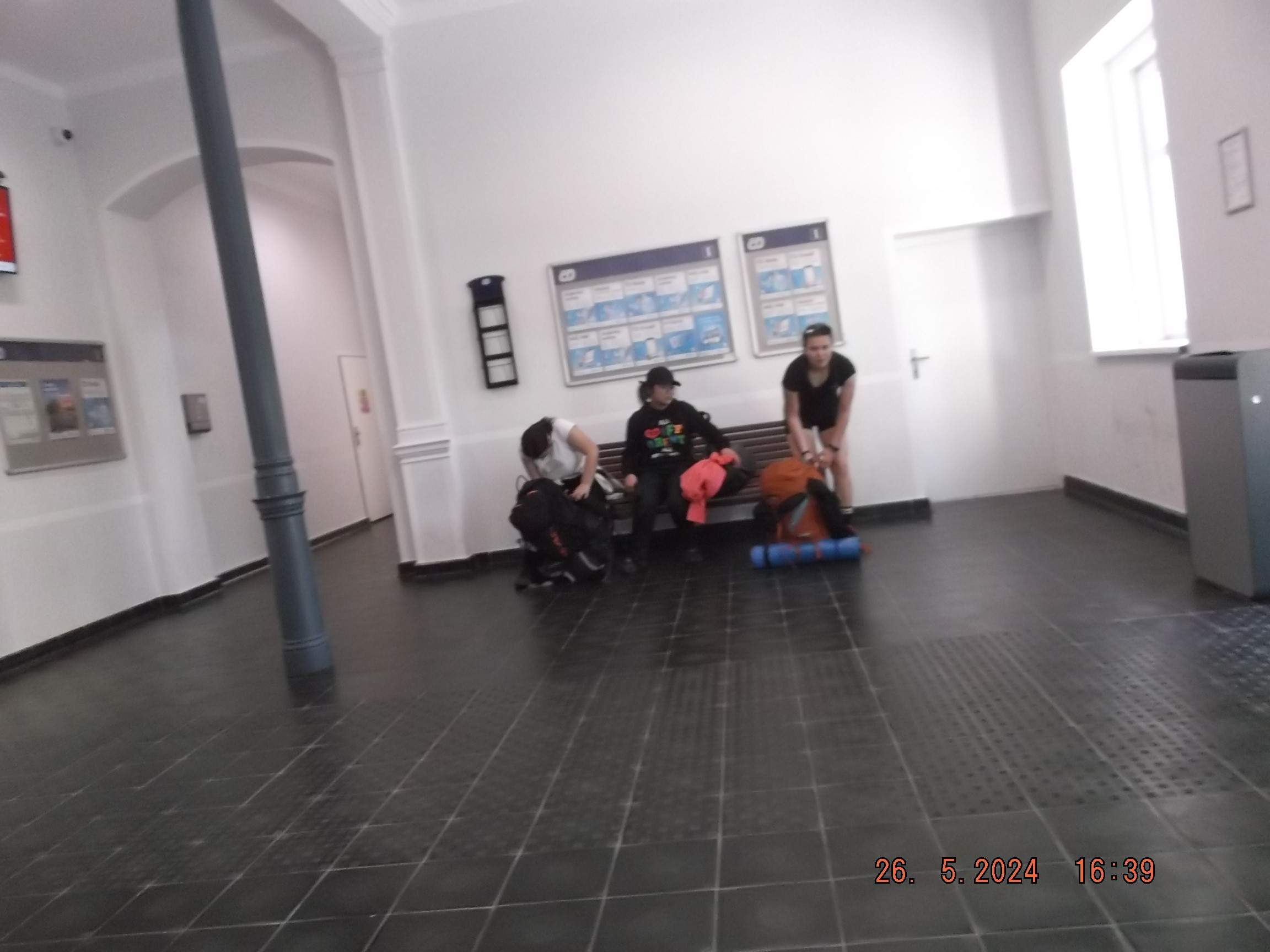 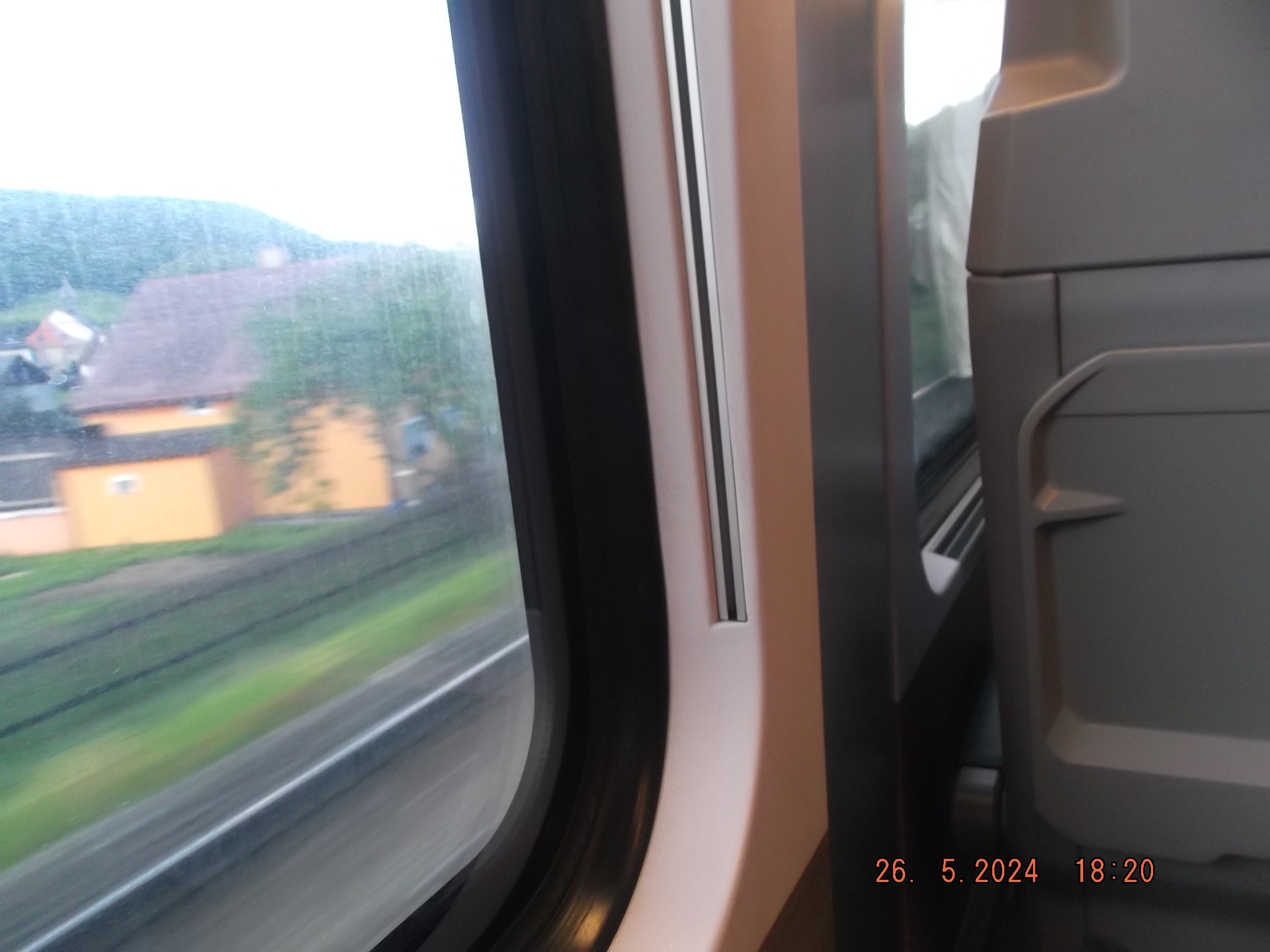 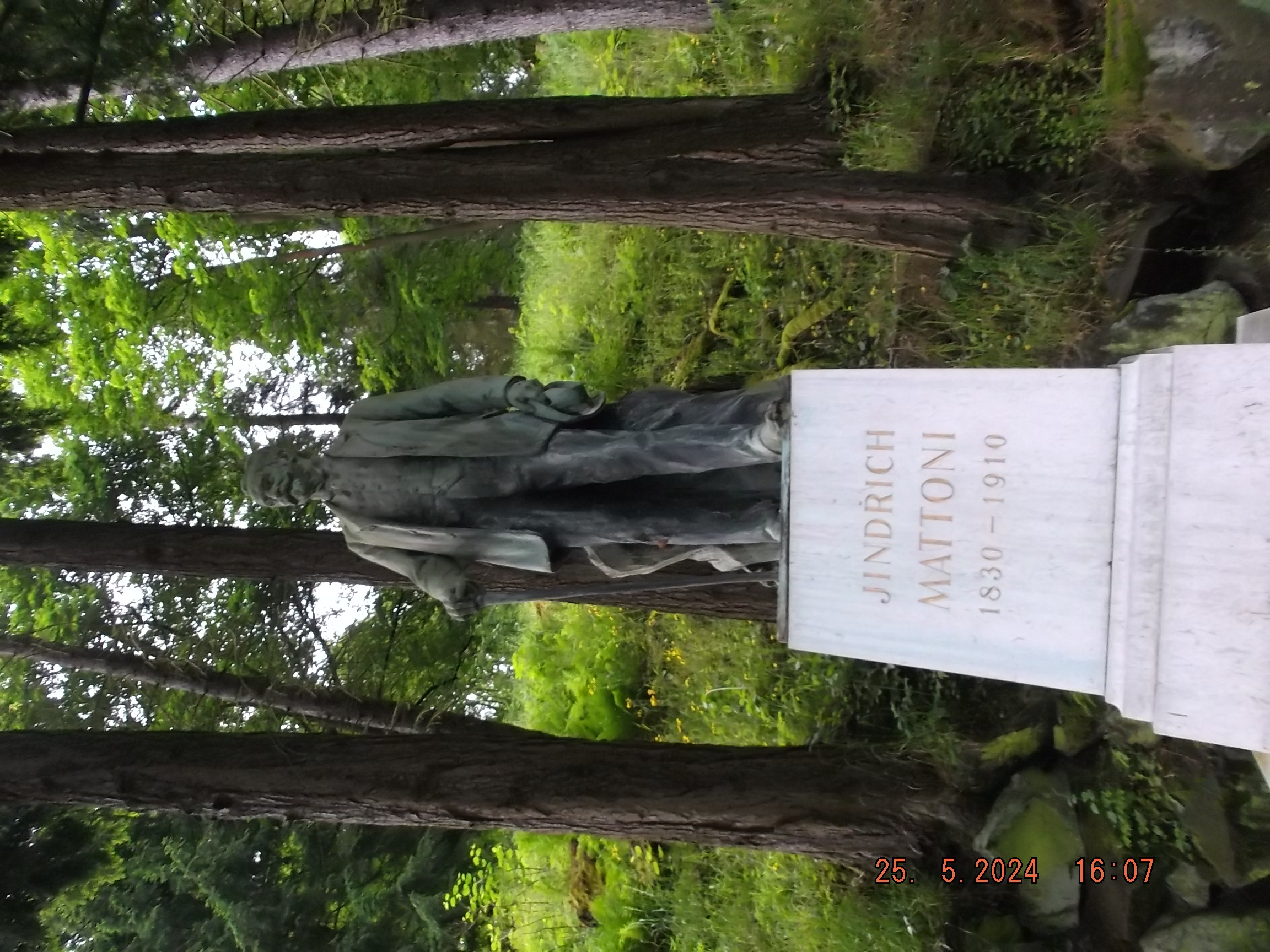 Cílem naší expedice ale nebylo jen zdolání výzvy; bylo jím navštívit místa kde žil, trávil čas a podnikal sám Mattoni, a dozvědět se o něm něco zajímavého.
Heinrich Mattoni
Celým jménem Heinrich Kaspar von Mattoni, narozen 11. Srpna 1830 v Karlových Varech do staré italské obchodnické rodiny, která v Čechách sňatkem založila jednu svou větev. 
Mattoni vyrůstal v privilegovaných poměrech a dostalo se mu vynikajícího vzdělání. Po ukončení studií několik let pracoval jako účetní, respektive jako cestující obchodník několika větších vývozních podniků ve Vídni a Hamburku.
Již v roce 1867 získal do pronájmu také expedici léčivé vody z Ottova pramene v sousední obci Giesshübl Puchstein, nyní Kyselka.
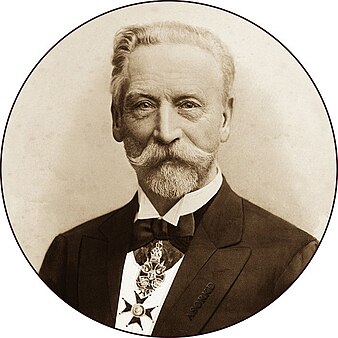 V roce 1858 se oženil s dcerou purkmistra Jana Petra Knolla, Vilemínou. S ní měl 7 dětí.
V roce 1867 začal zkušebně stáčet vodu do skleněných lahví. Později začala tradice etikety s červeným orlem.
 Z peněz utržených za prodej minerálních vod byla financována výstavba městských lázní Kyselka.
Statkář a majitel realit Heinrich Mattoni byl rozhodnutím císaře Františka Josefa I.  ze dne 27. října 1889 povýšen do rakouského šlechtického stavu s právem dědičně užívat čestný titul „šlechtic“.
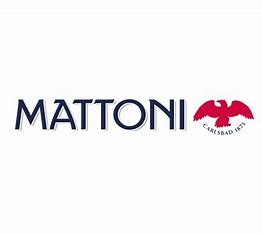 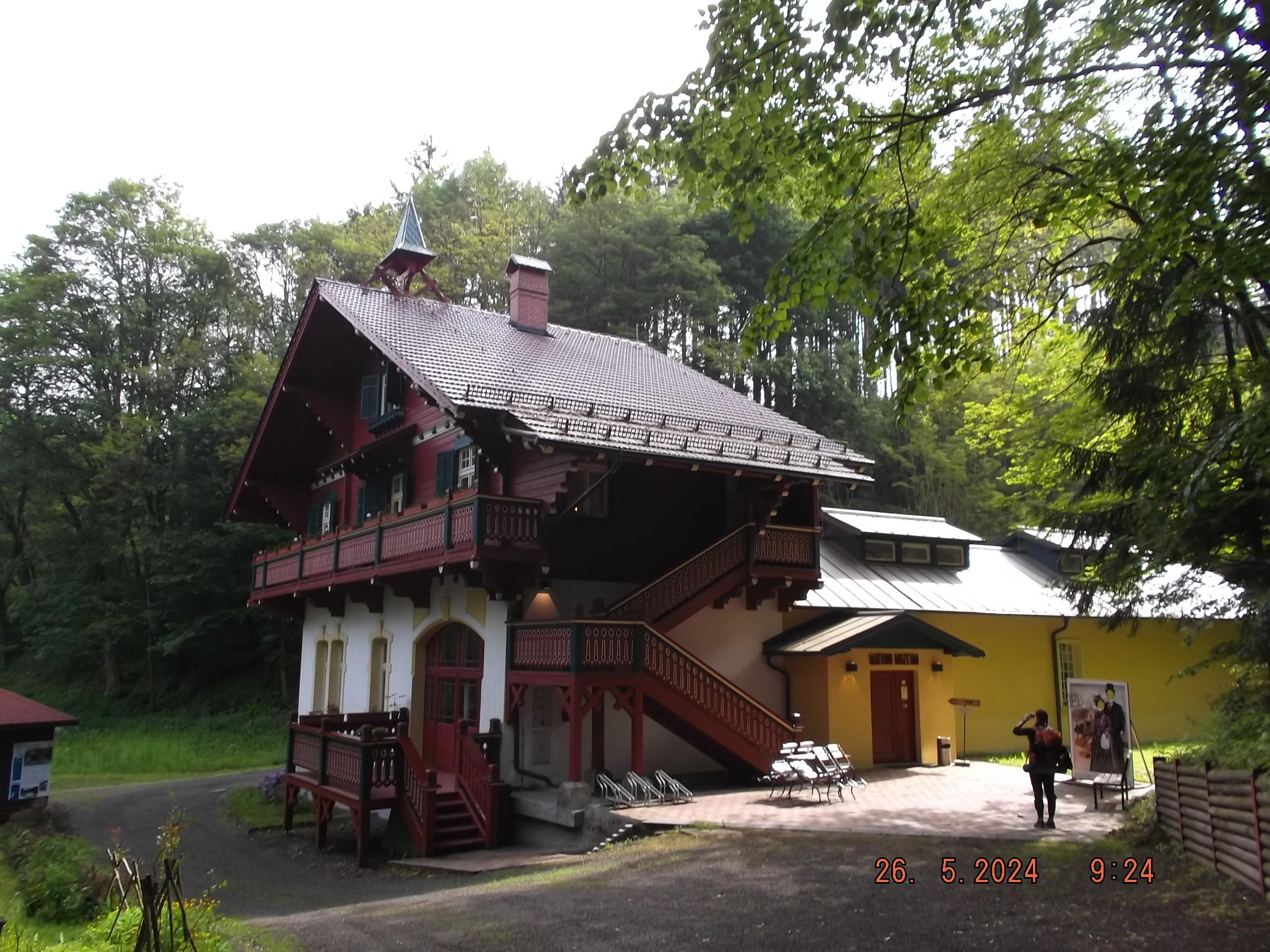 V červenci 2016 bylo v obci Kyselka otevřeno Mattoni  Muzeum, které se věnuje životu a podnikání Heinricha Mattoniho a historii stáčení minerálních vod.
My jsme během naší exkurze Mattoniho stezkou navštívili tyto památky:​
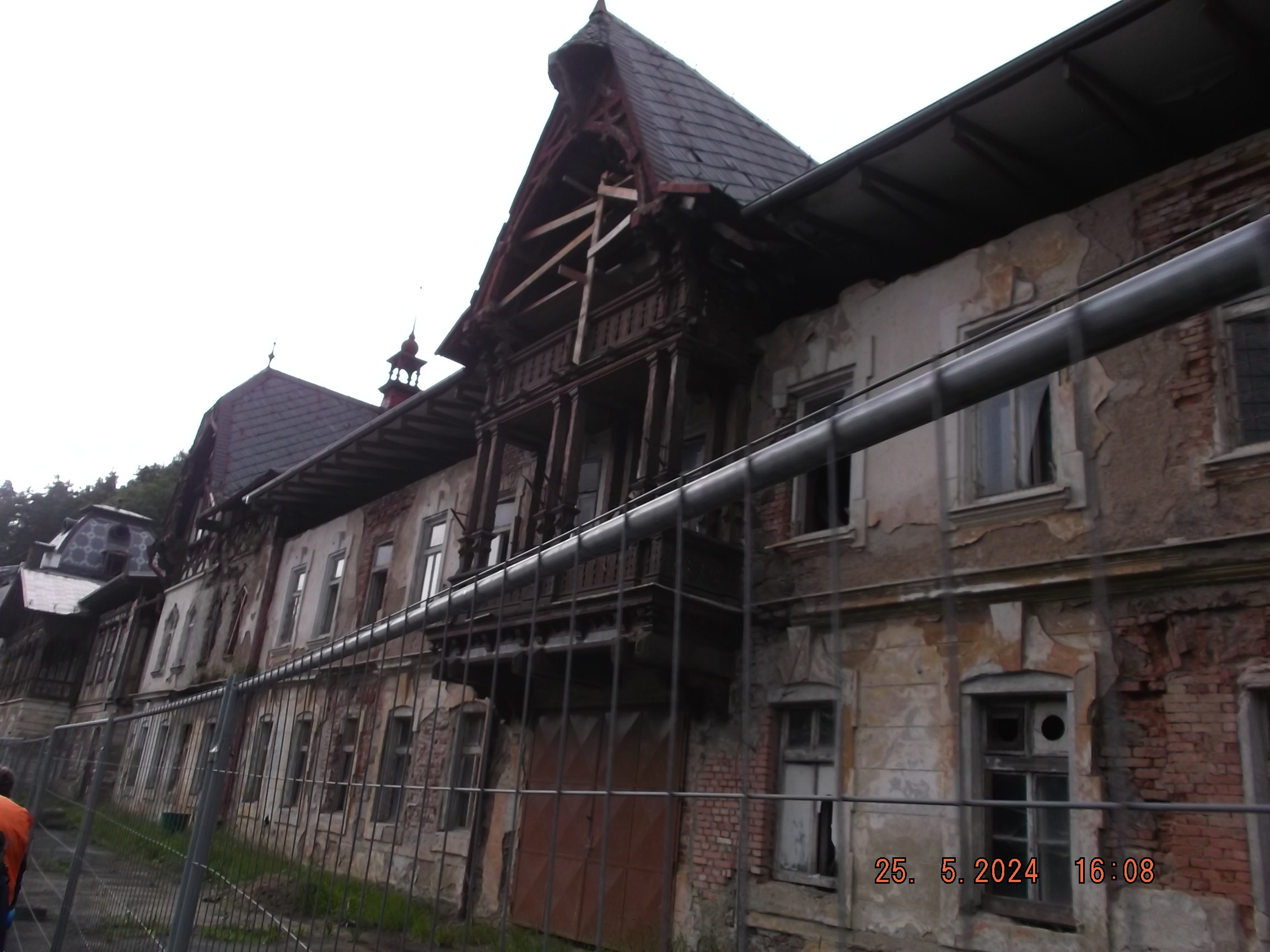 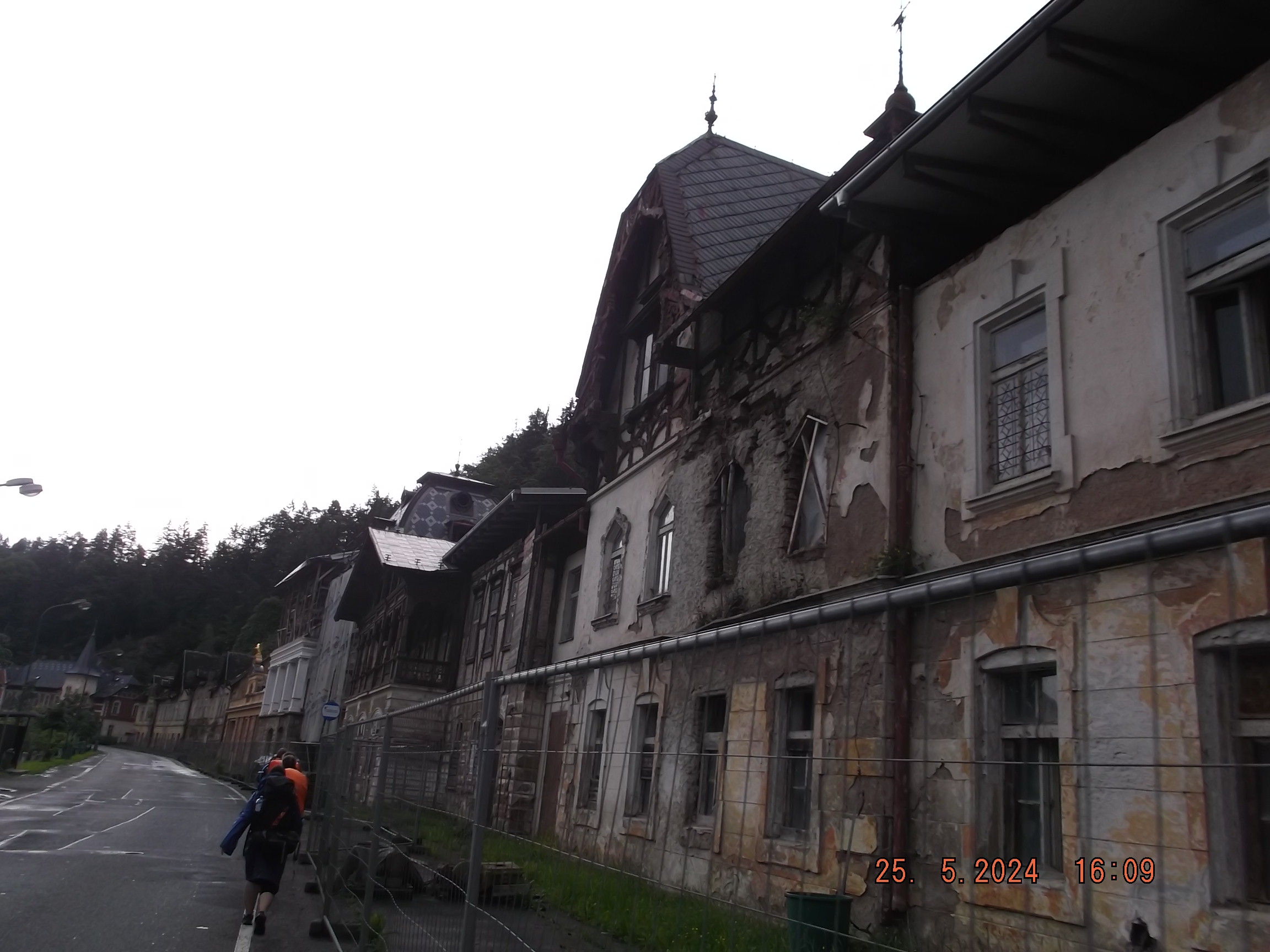 Nábřežní promenáda s řadou lázeňských budov



Socha Heinricha Mattoniho



                                                                          Lesní kaple sv. Václava
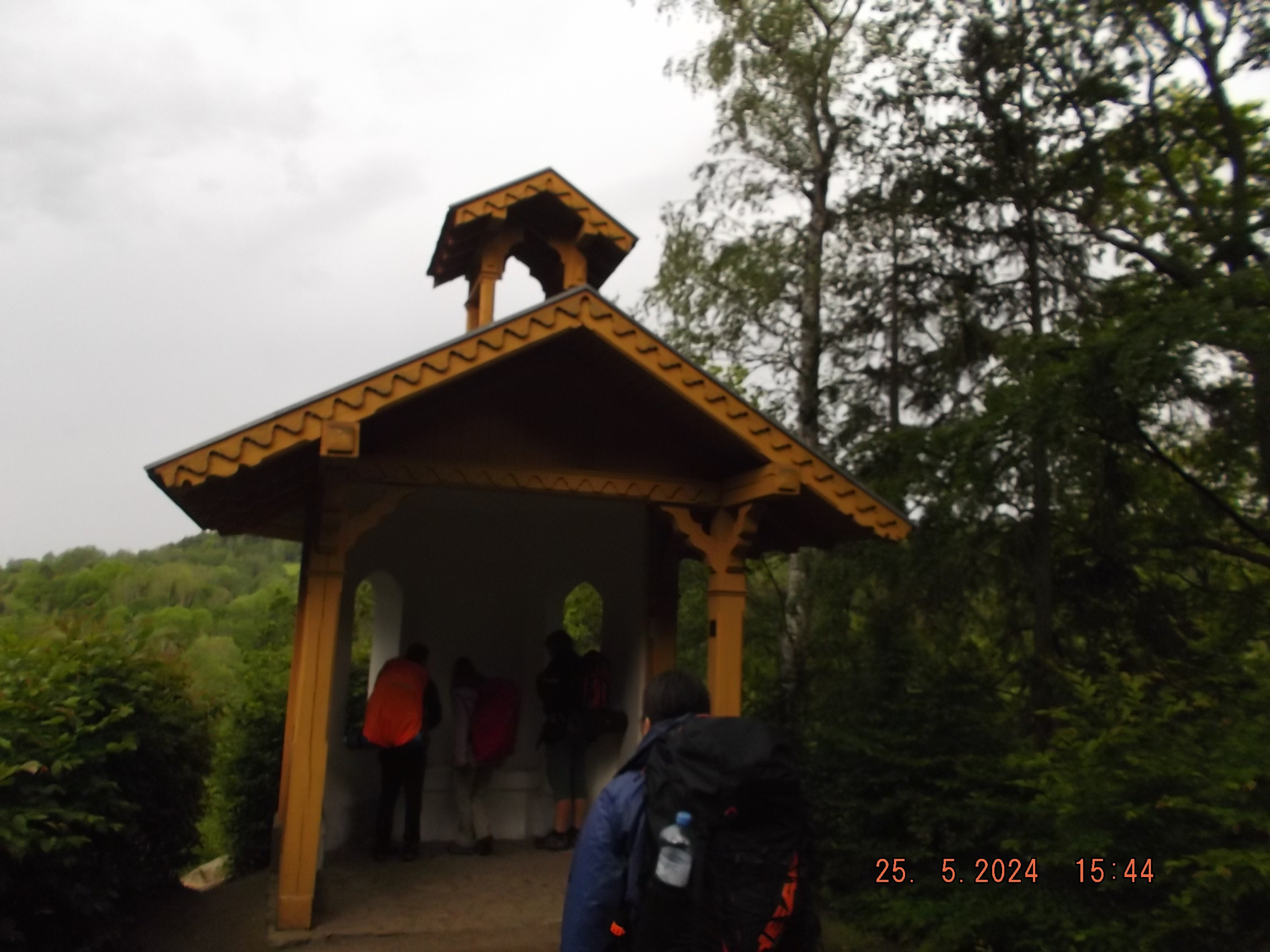 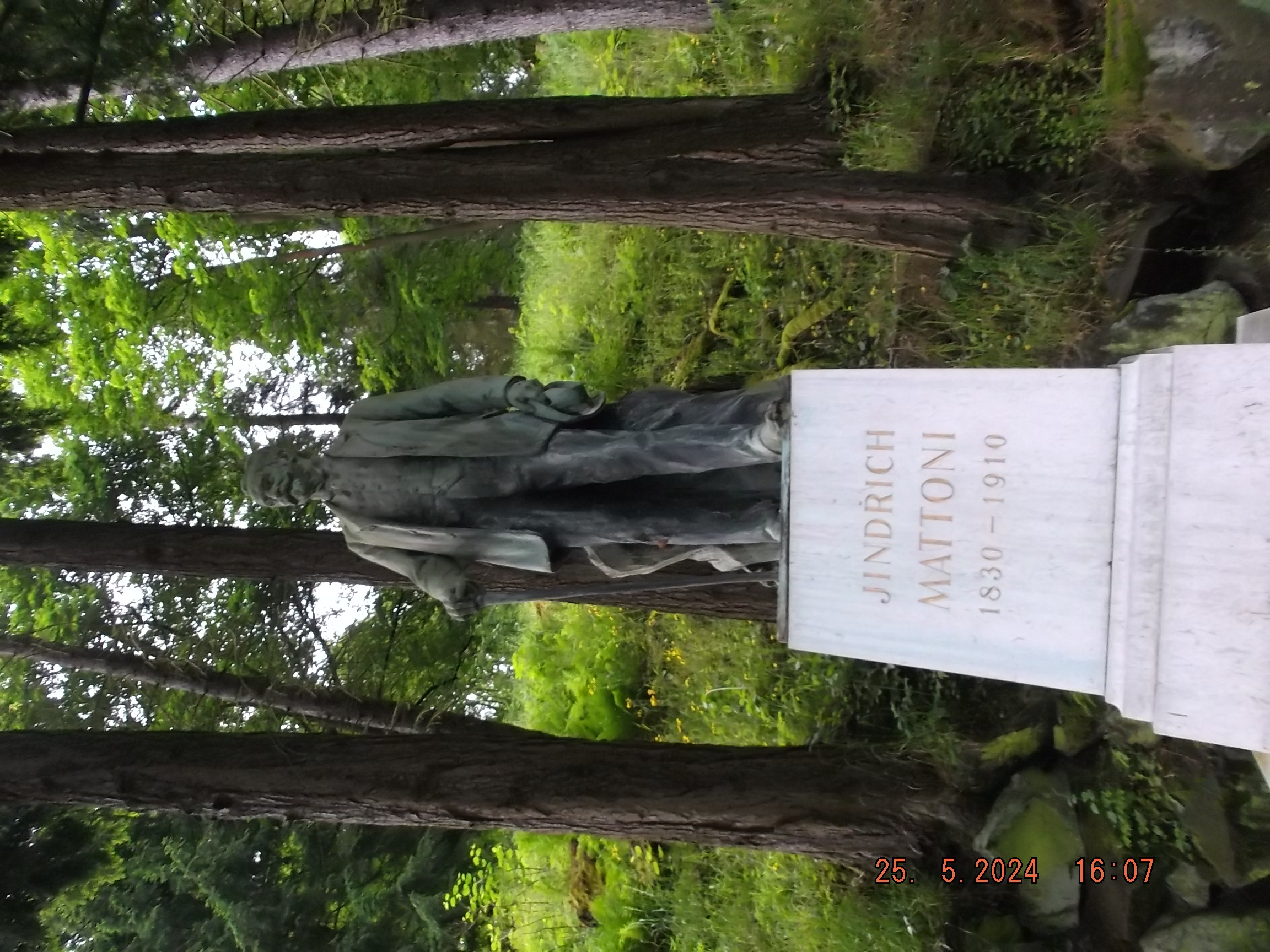 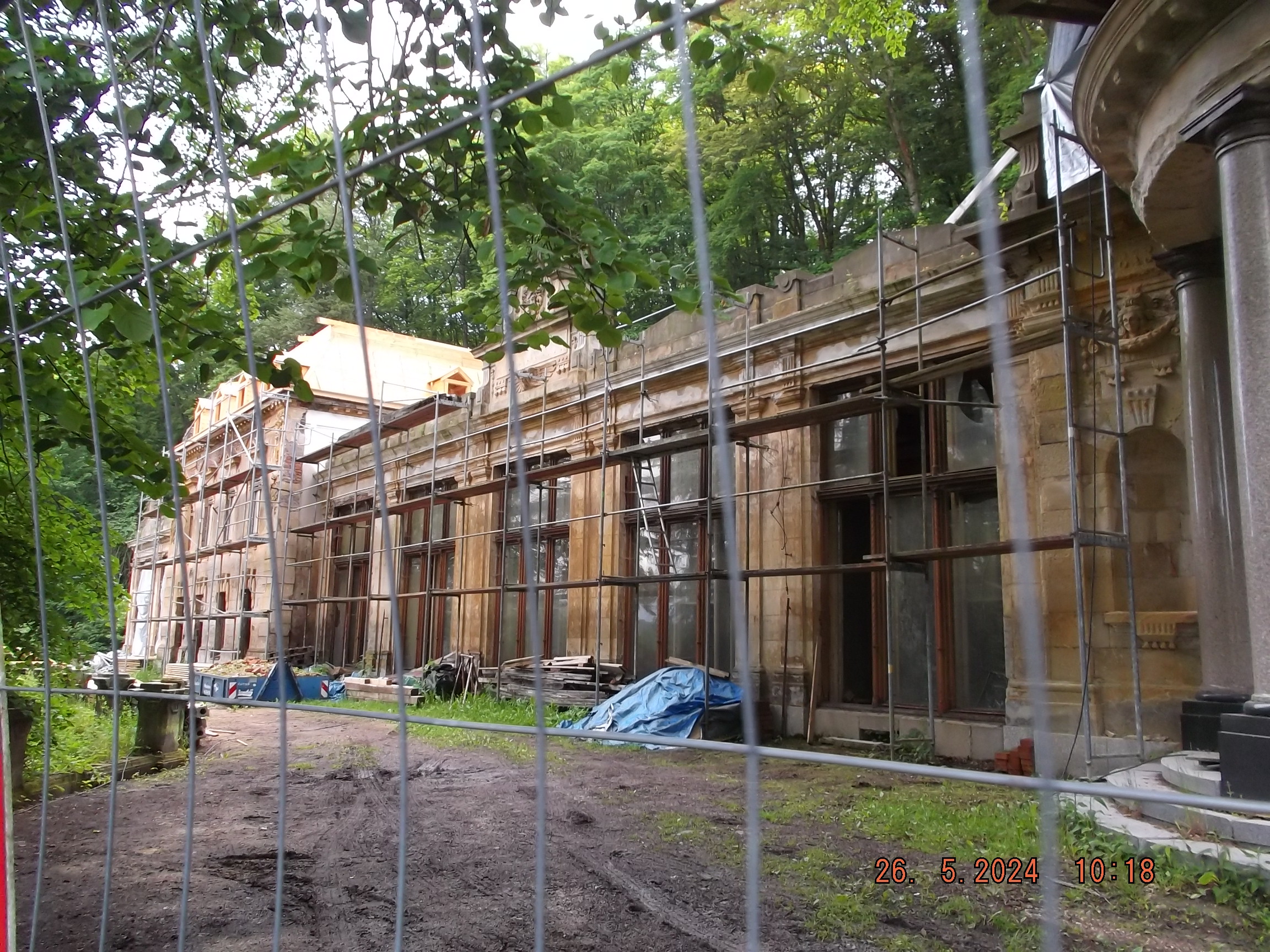 Pavilón a kolonáda Ottova pramene​














Jindřichovo sedátko
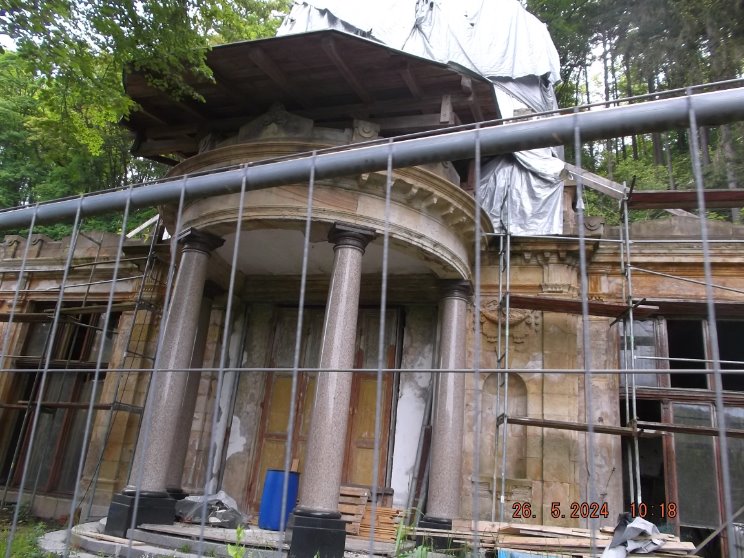 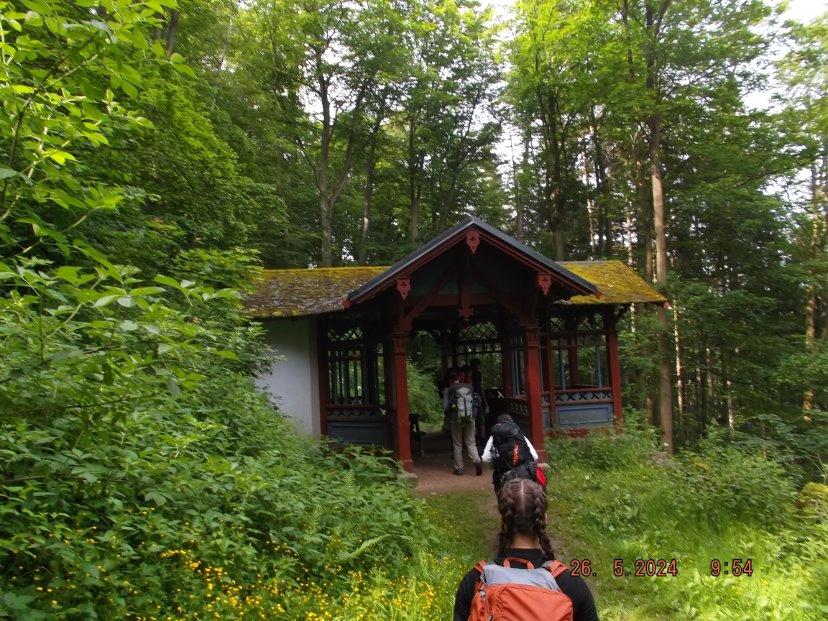